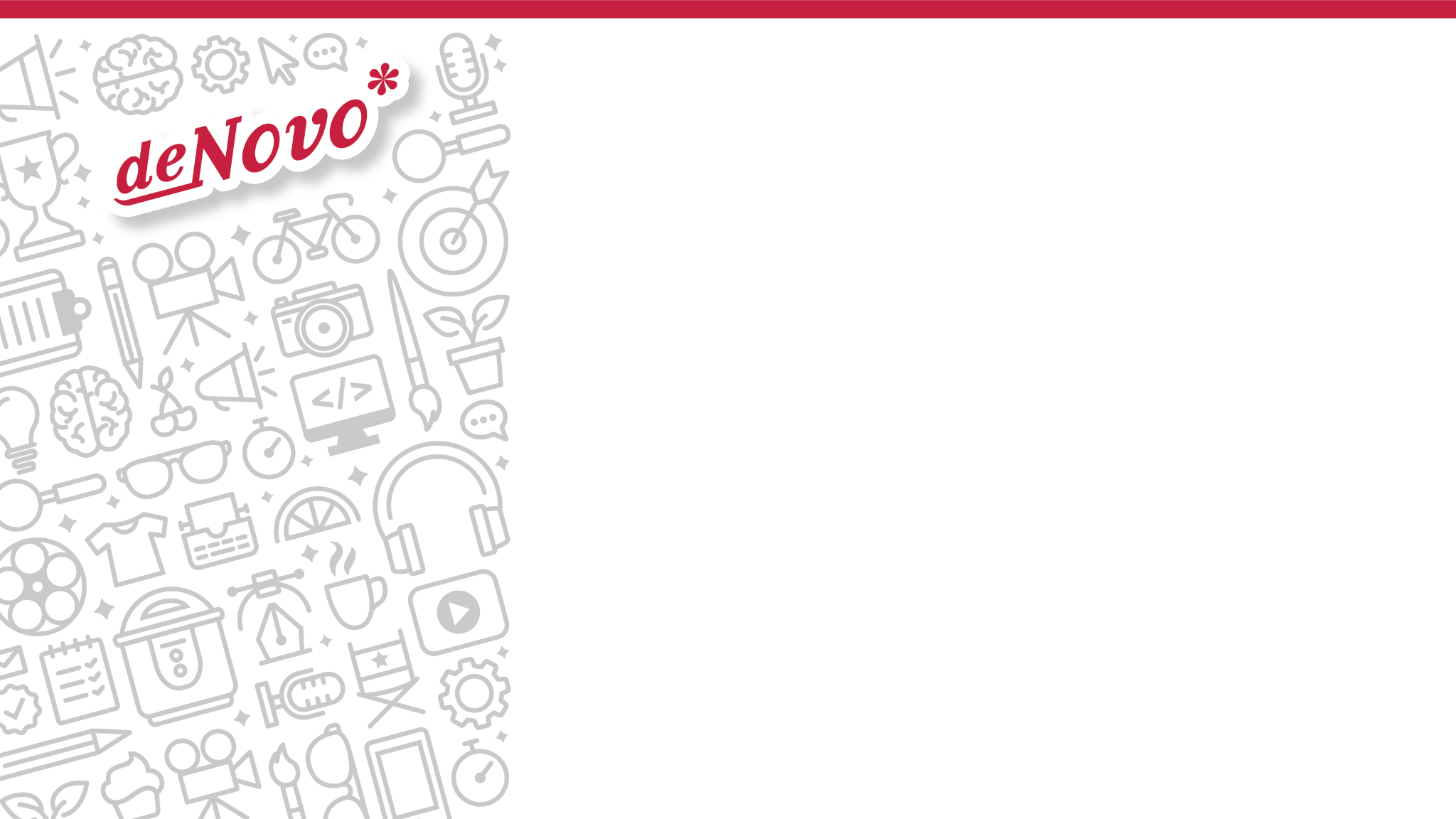 Website Compliance & Accessibility: 
Tips to Protect Your City

Iowa Municipal Finance Officers Associationde Novo Marketing


10/17/24
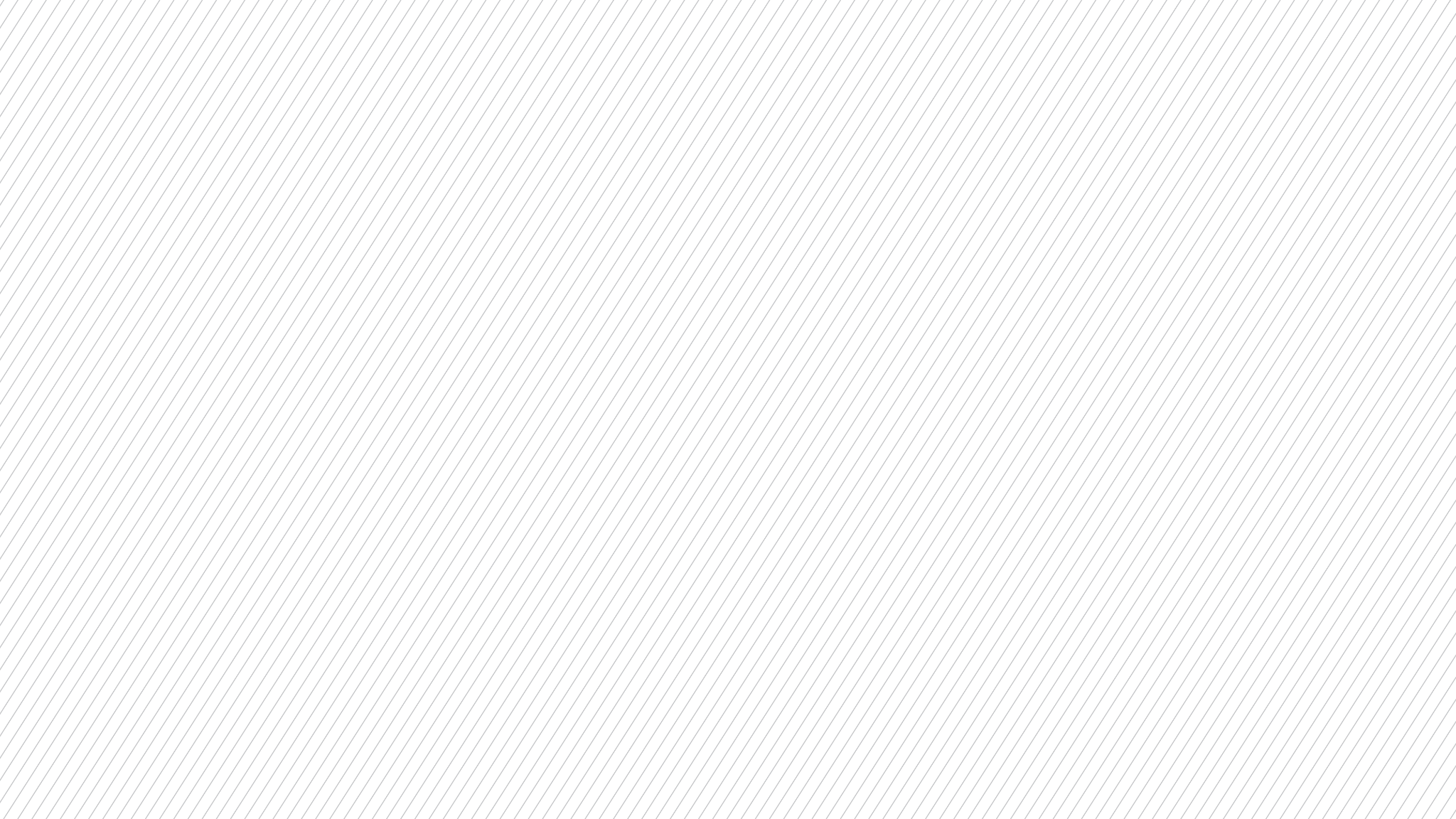 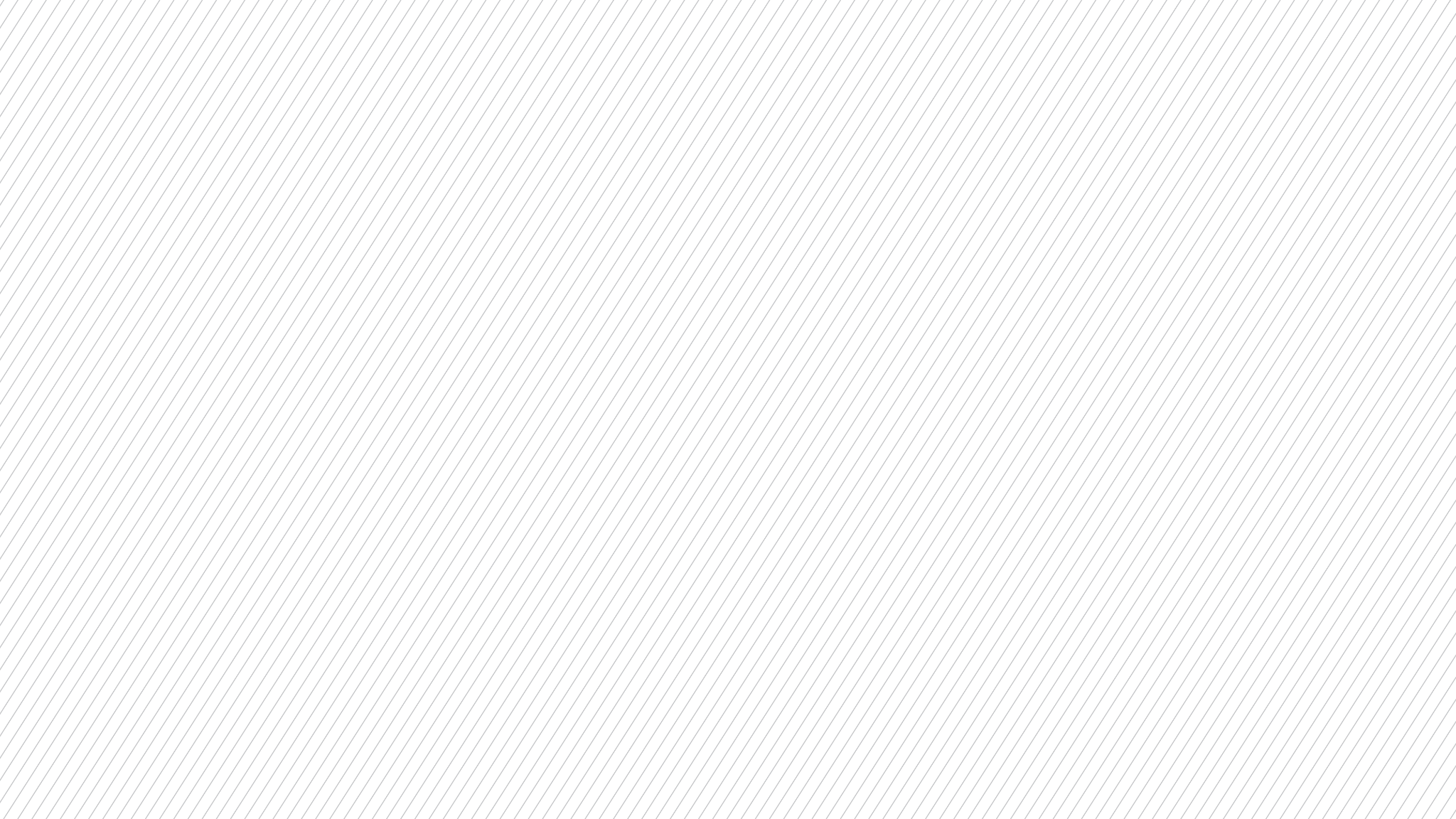 ABOUT US
The de Novo Team
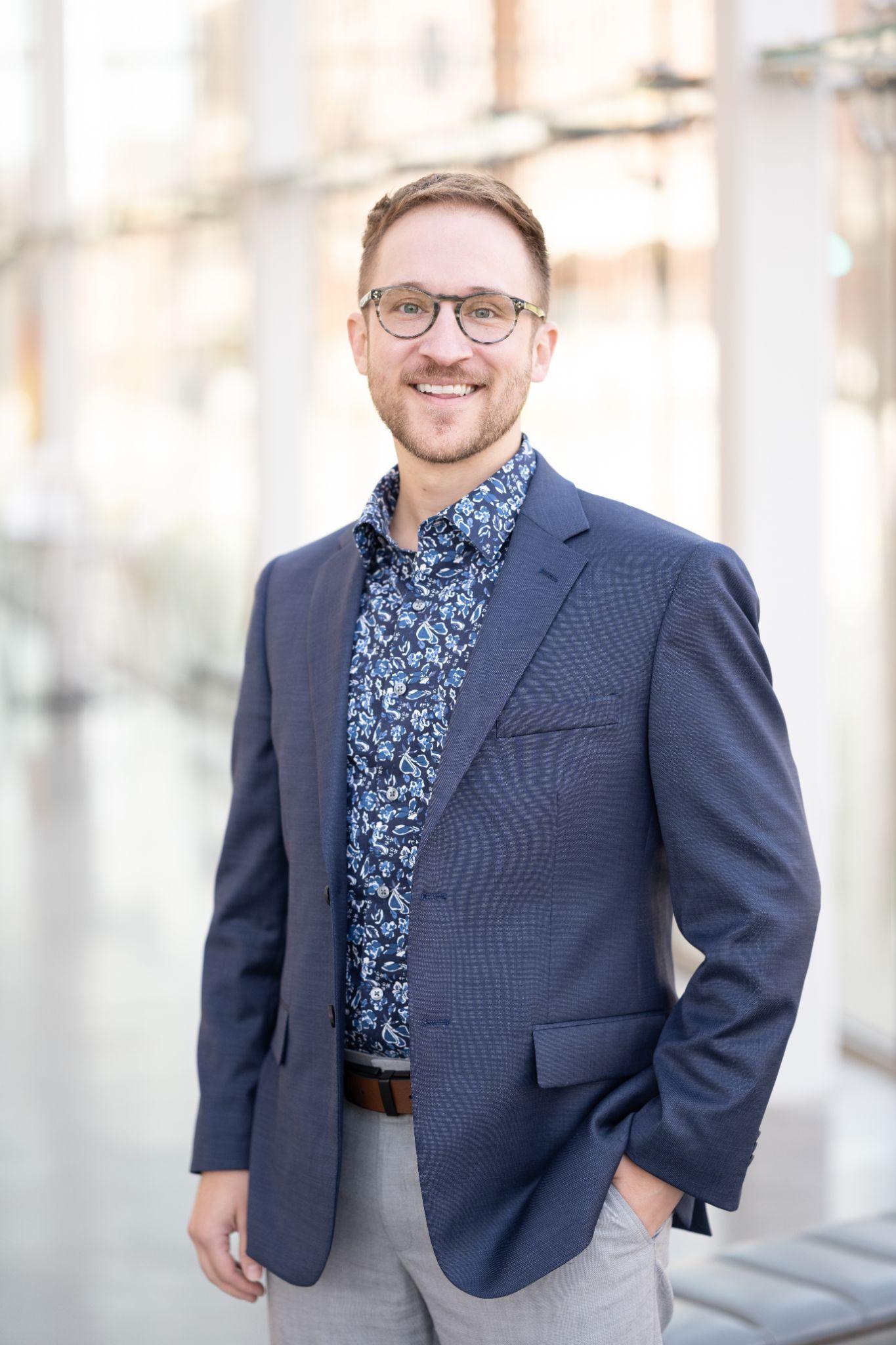 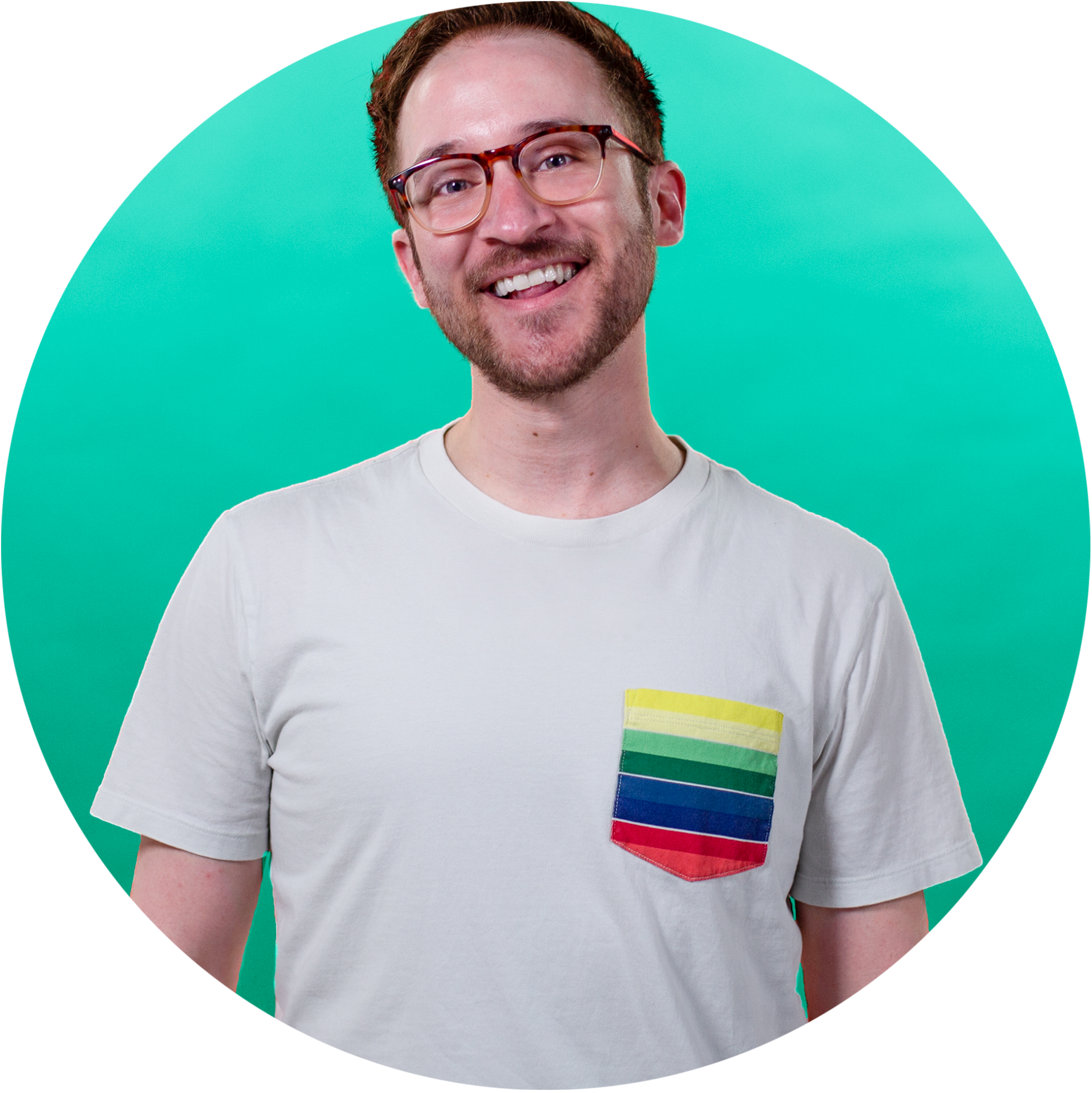 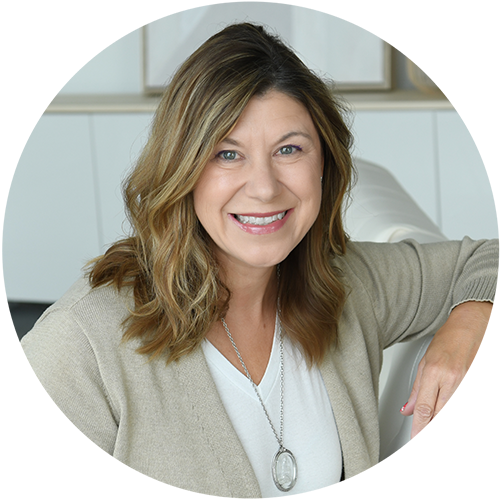 Jen NeumannOwner & CEO
Ryan ShenefeltAccount Manager, Innovation and Education Lead
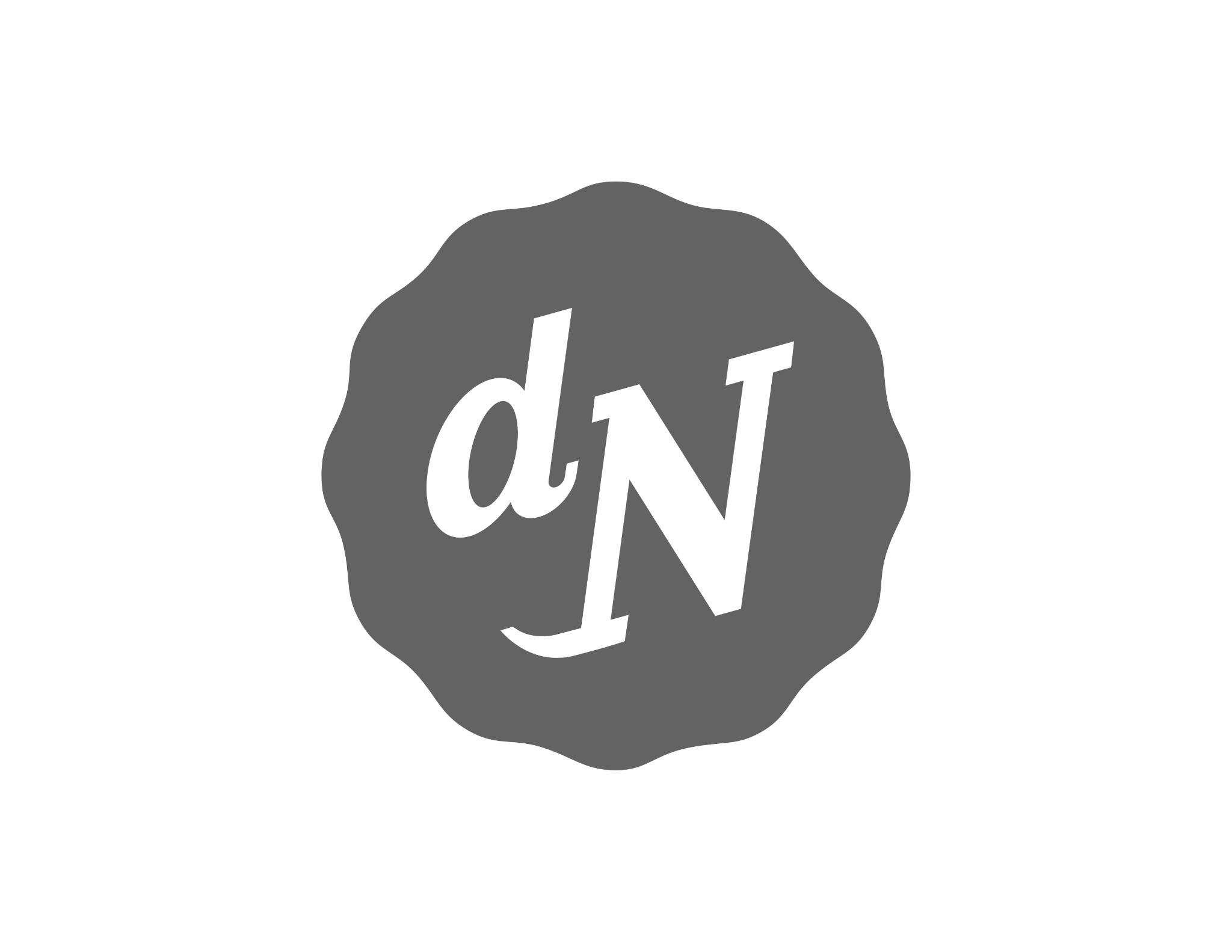 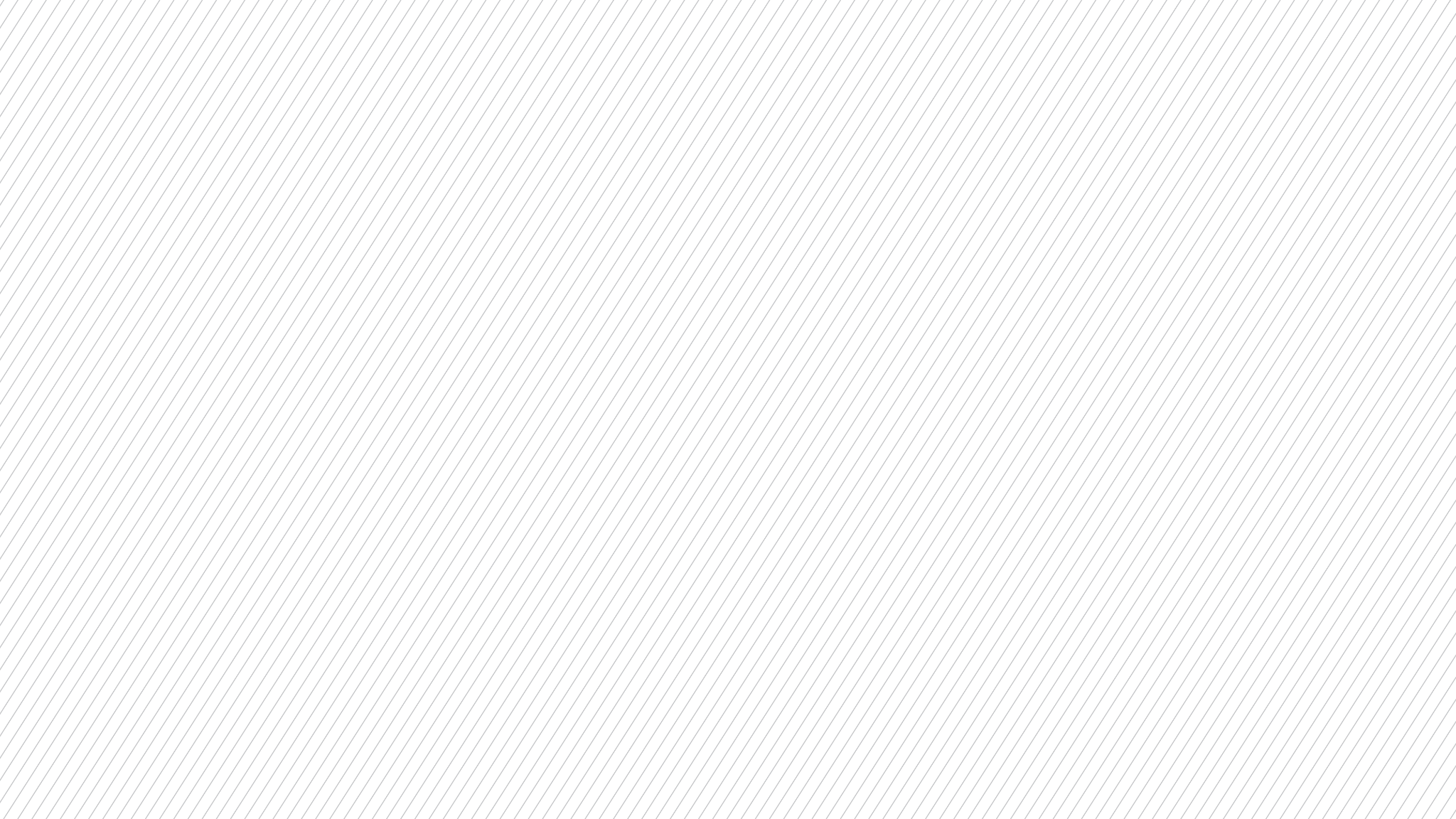 A Brief Overview
About de Novo
Understanding Website Accessibility 
The Digital ADA Approach
Best Practices & Tips
Tools to Ensure Compliance
Ongoing Commitment 
Questions
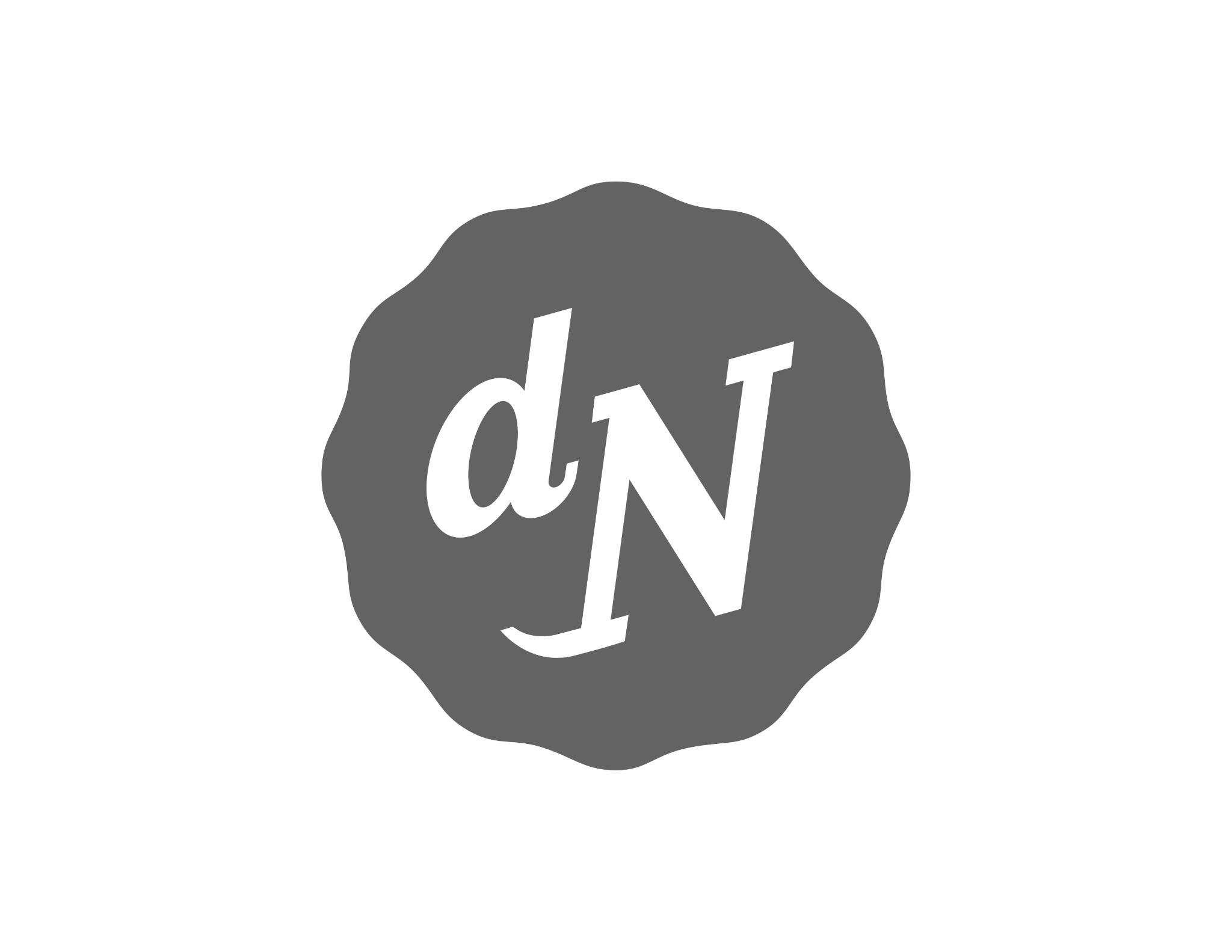 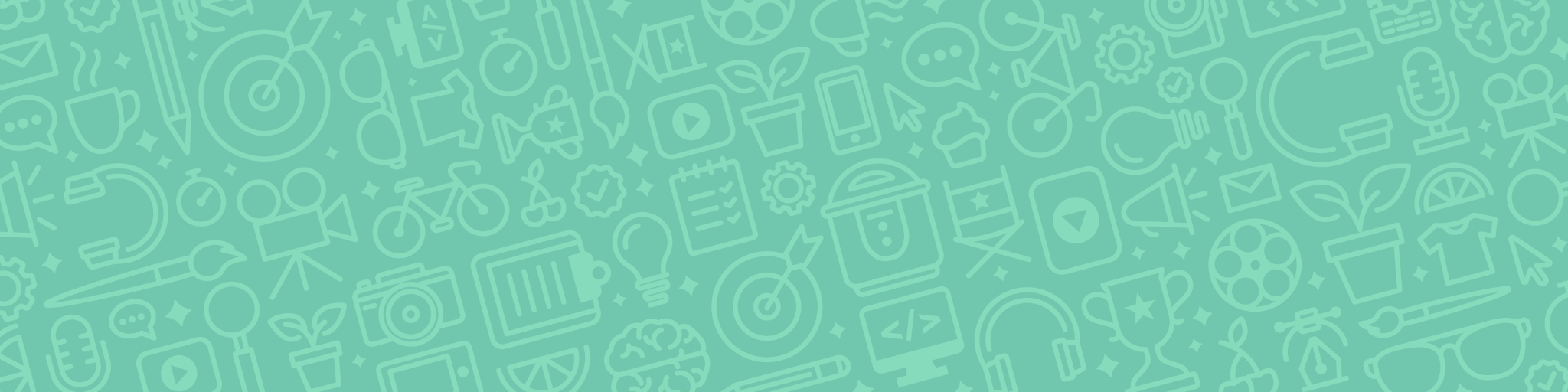 About de Novo
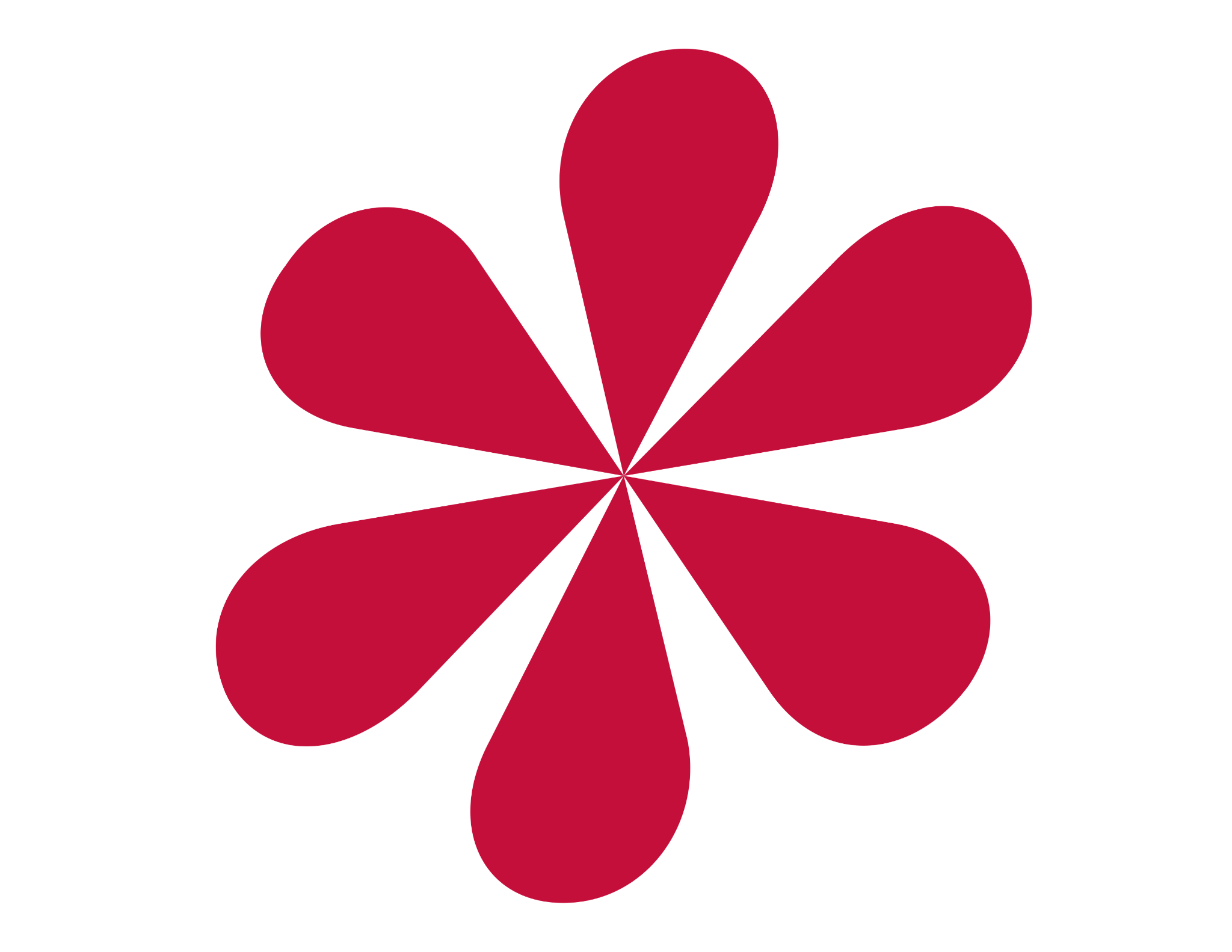 Think Fresh.
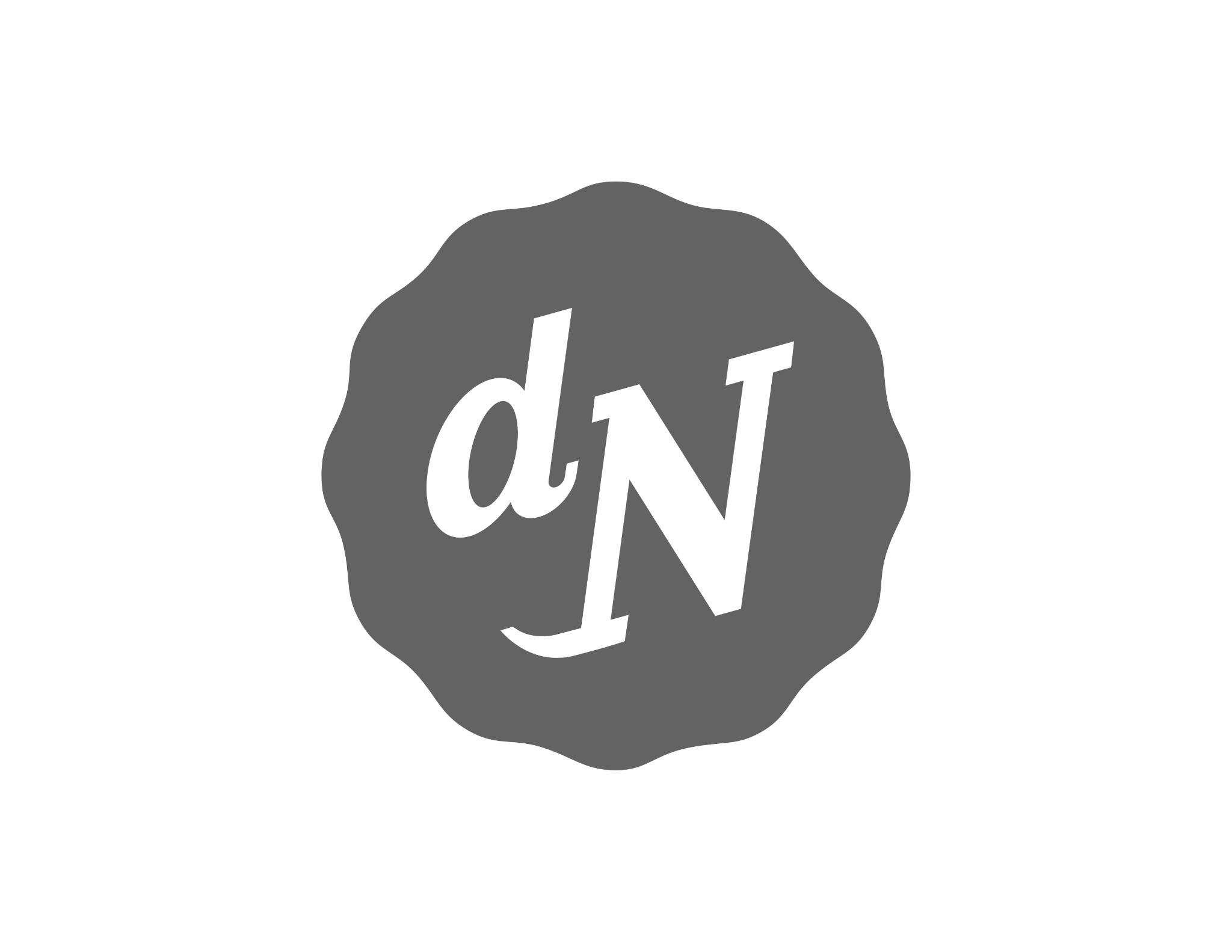 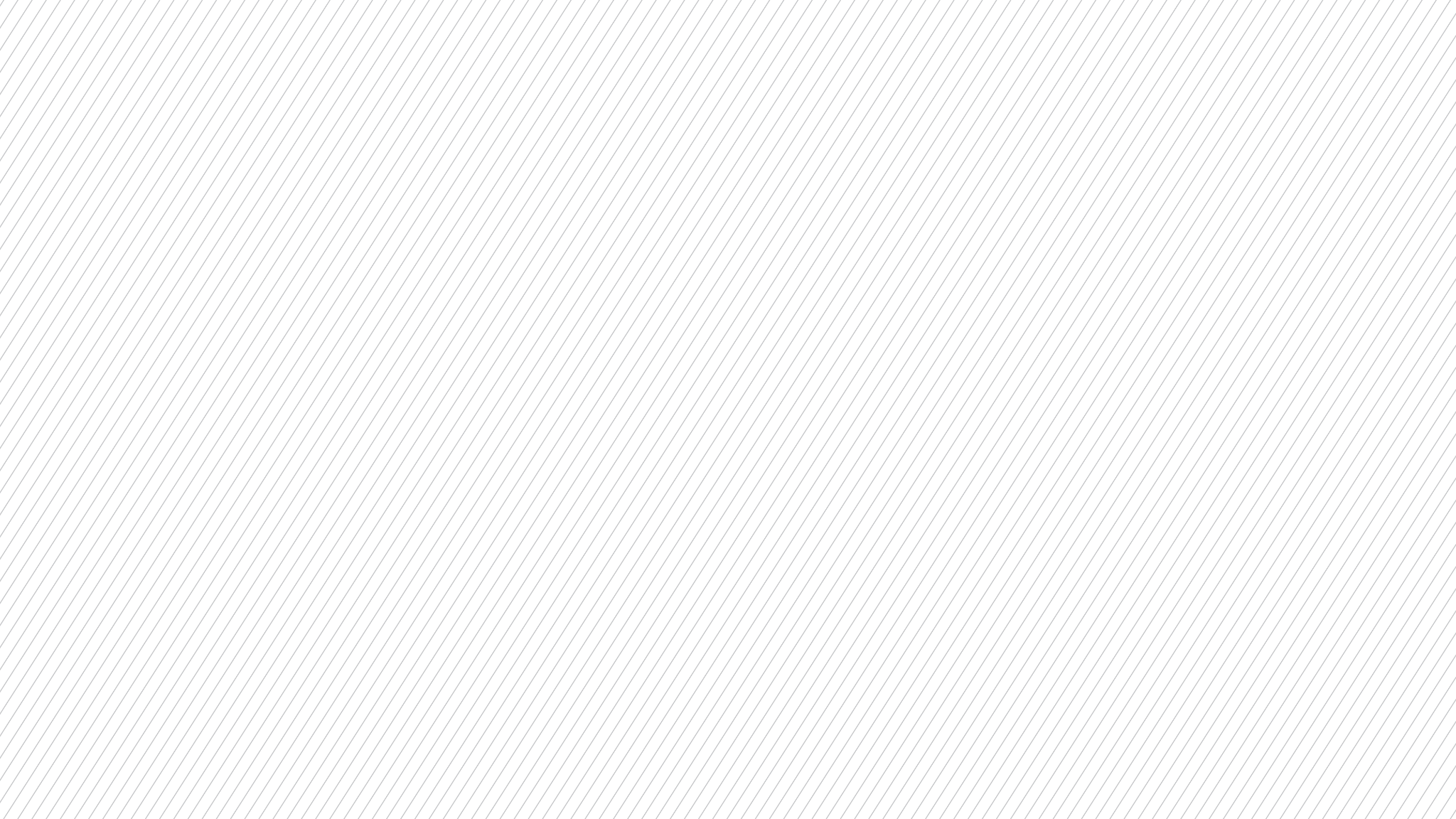 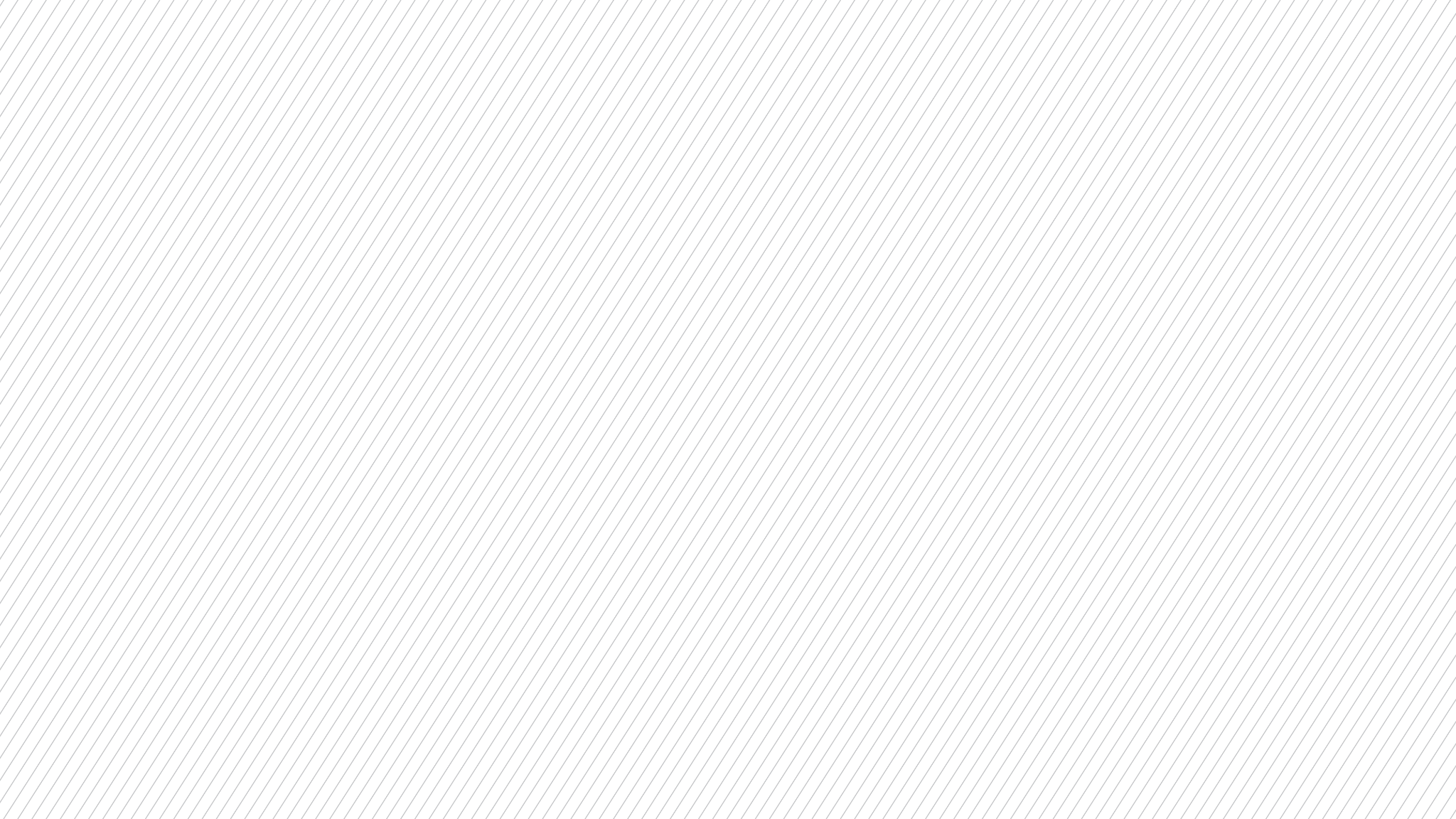 OUR CAPABILITIES
Services
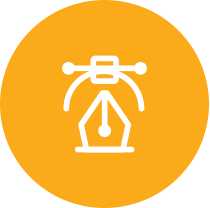 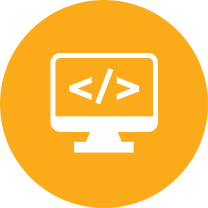 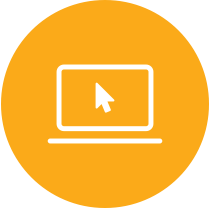 DESIGN
WEB
DIGITAL
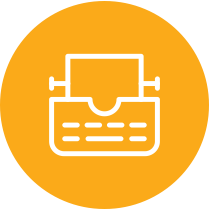 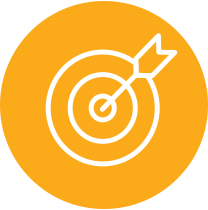 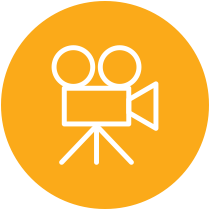 CONTENT
STRATEGY
VIDEO
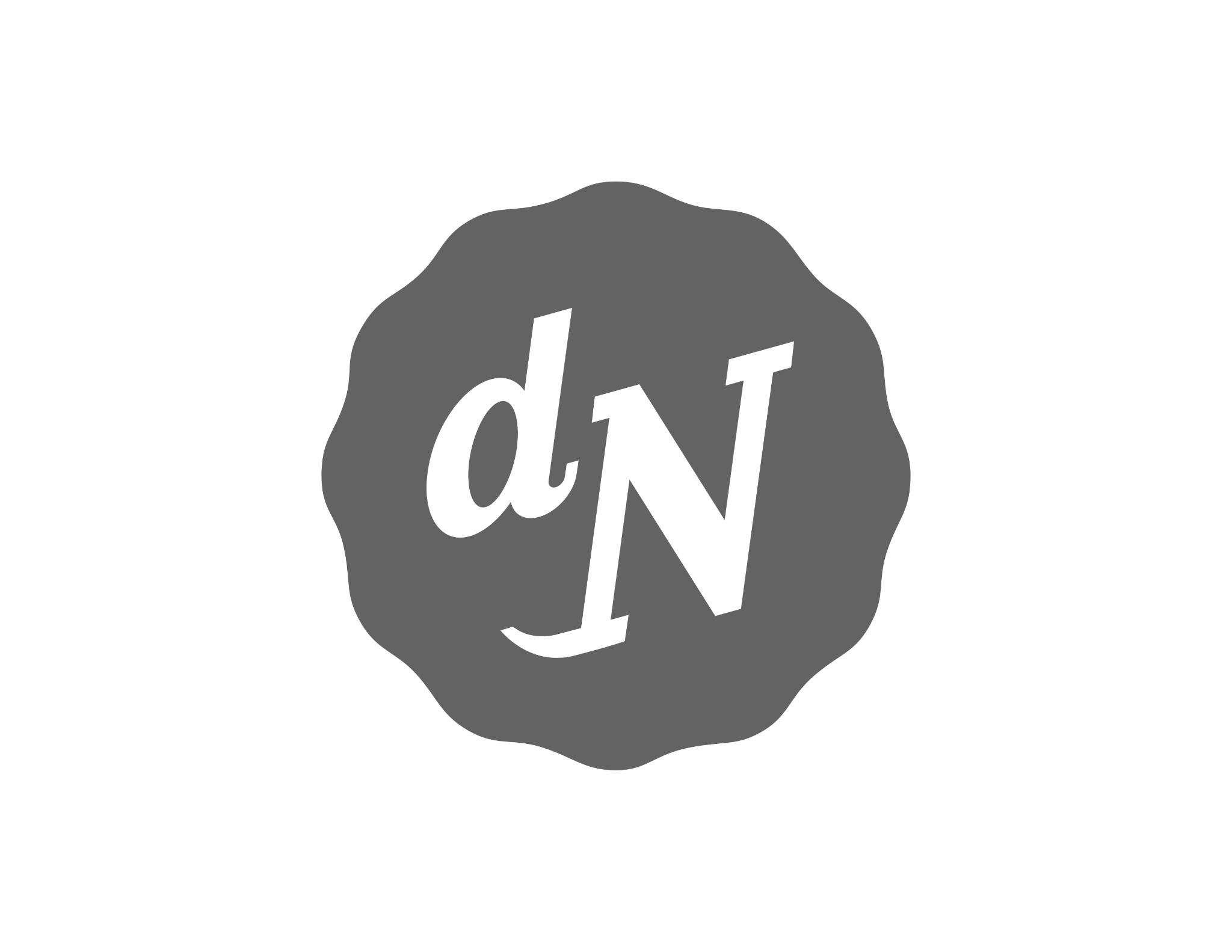 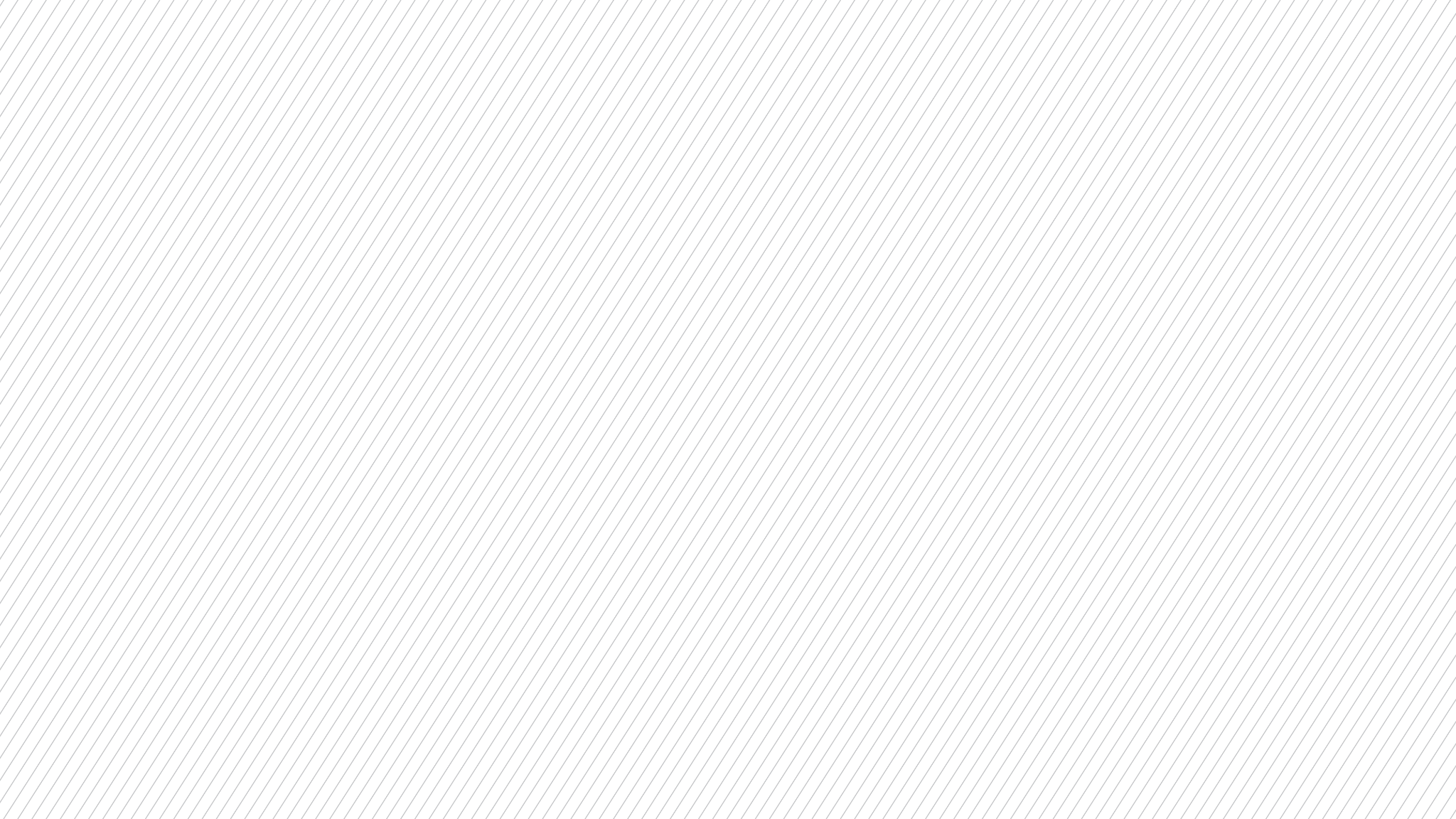 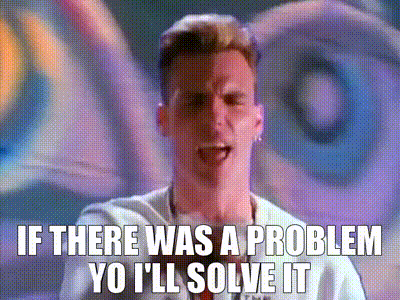 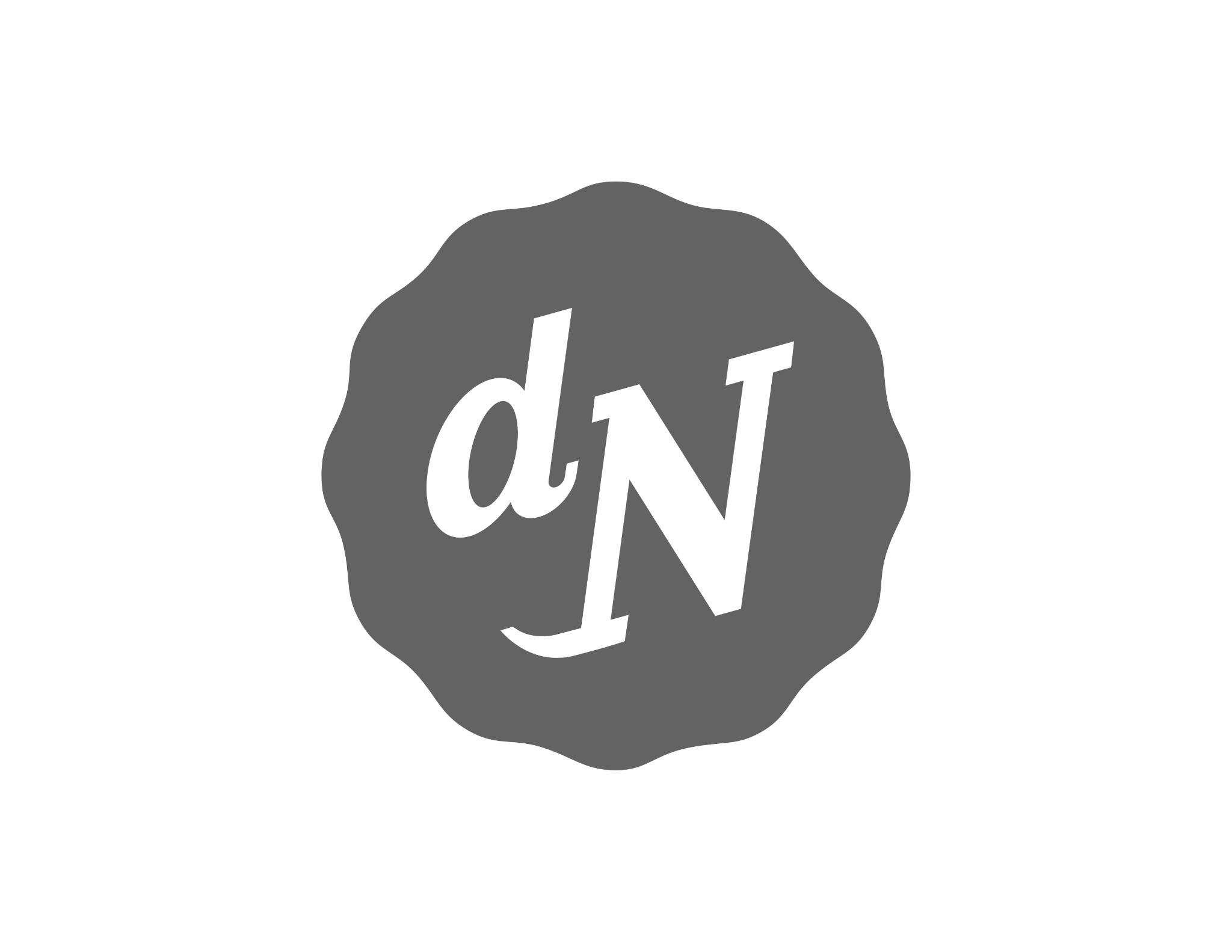 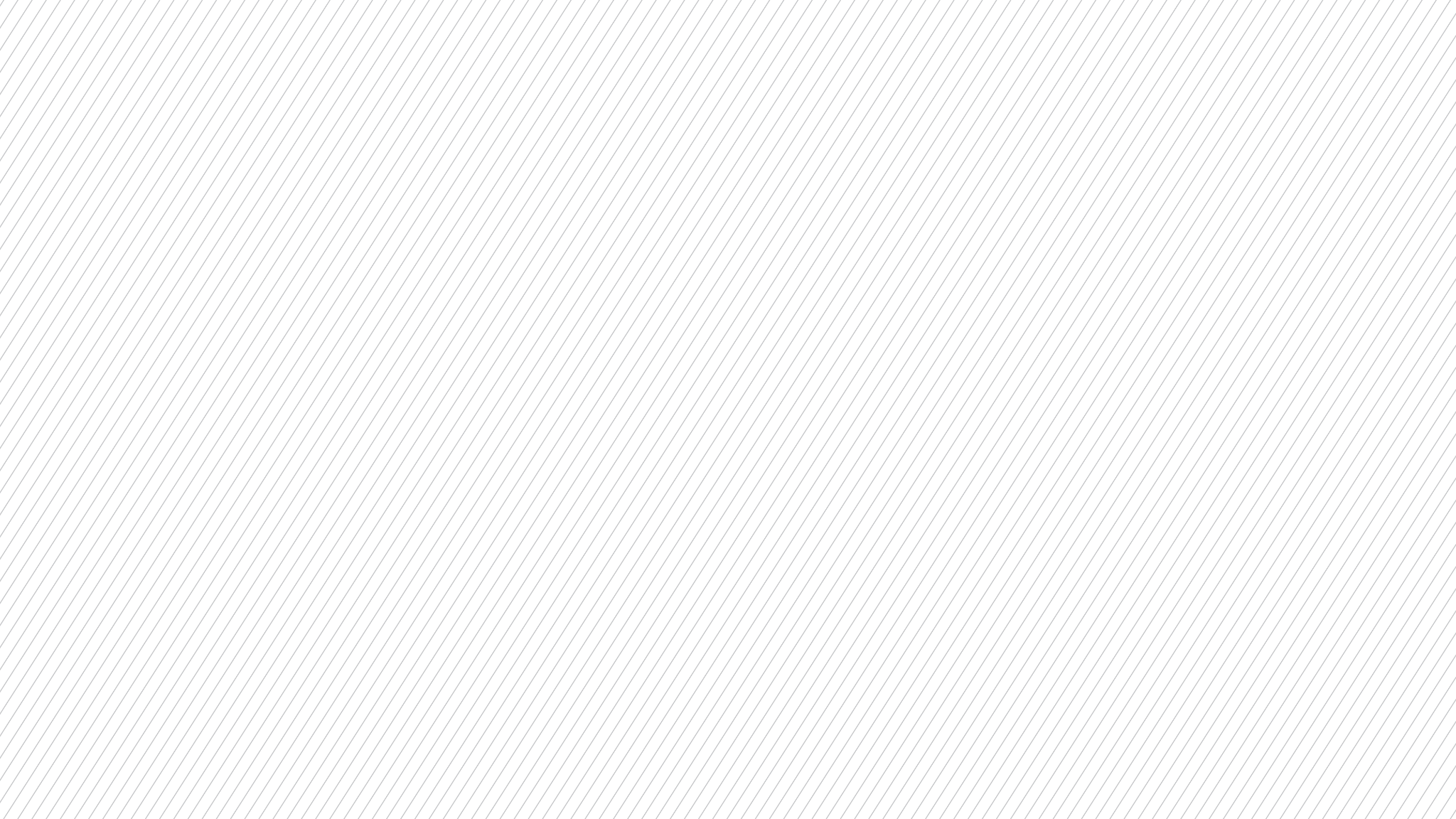 ABOUT US
How We Work
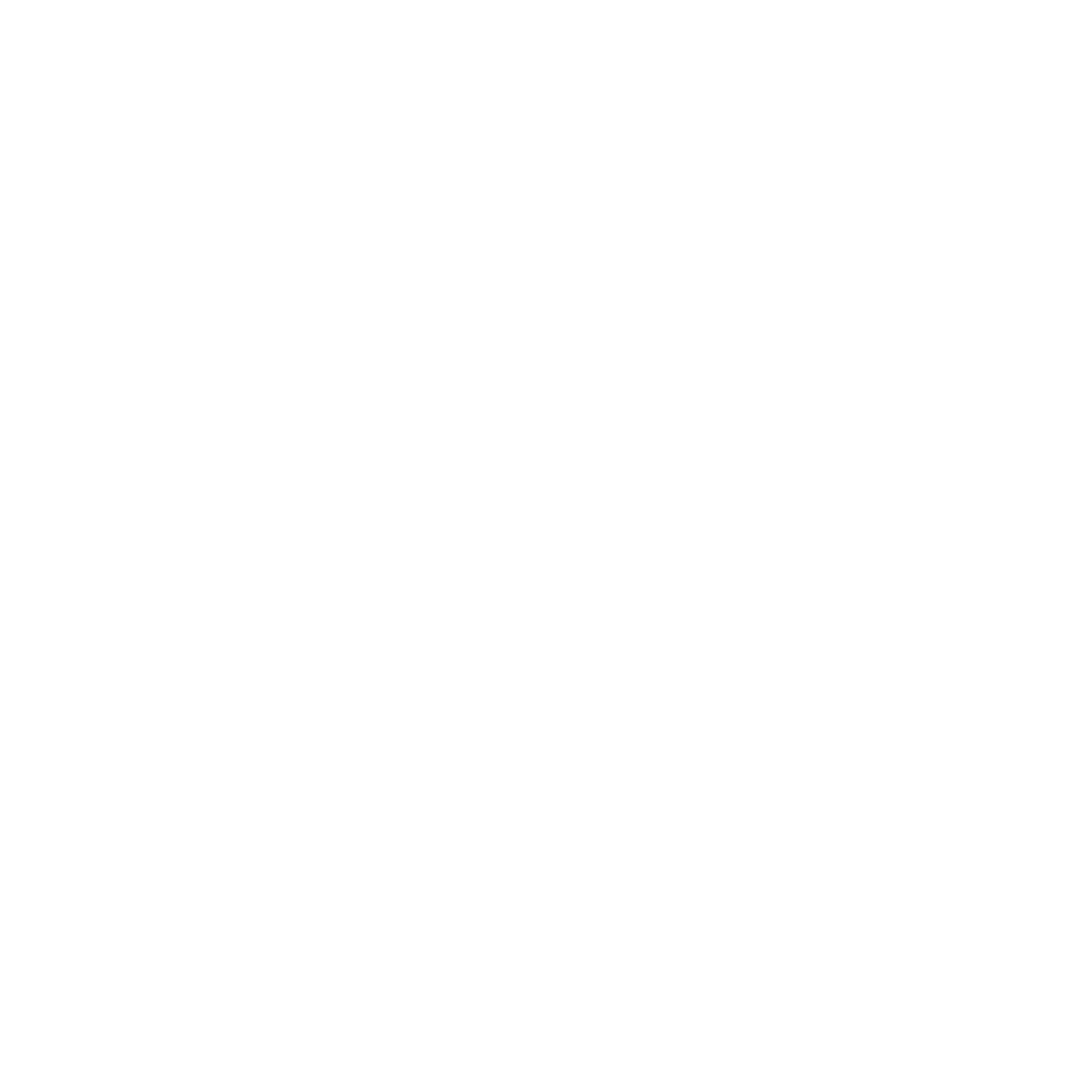 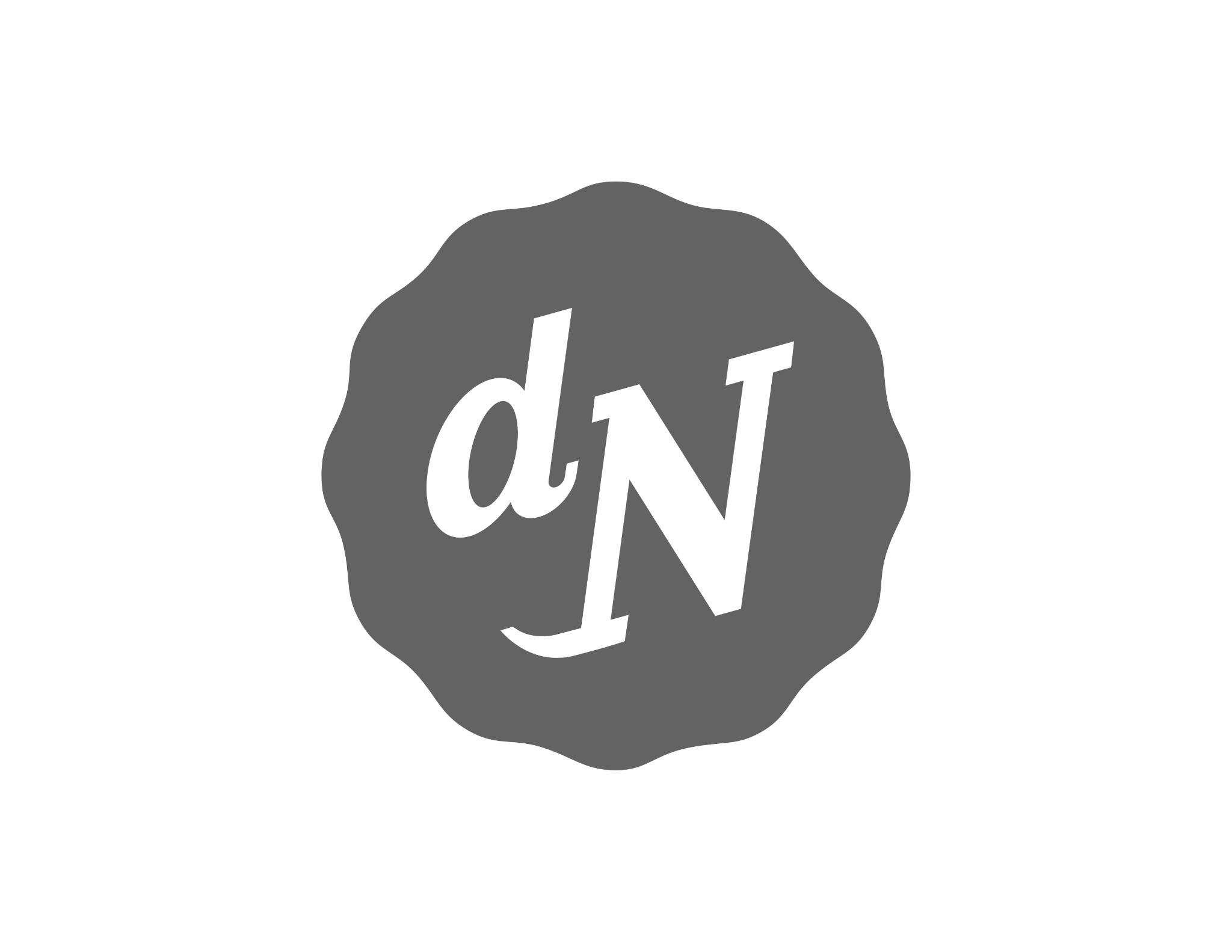 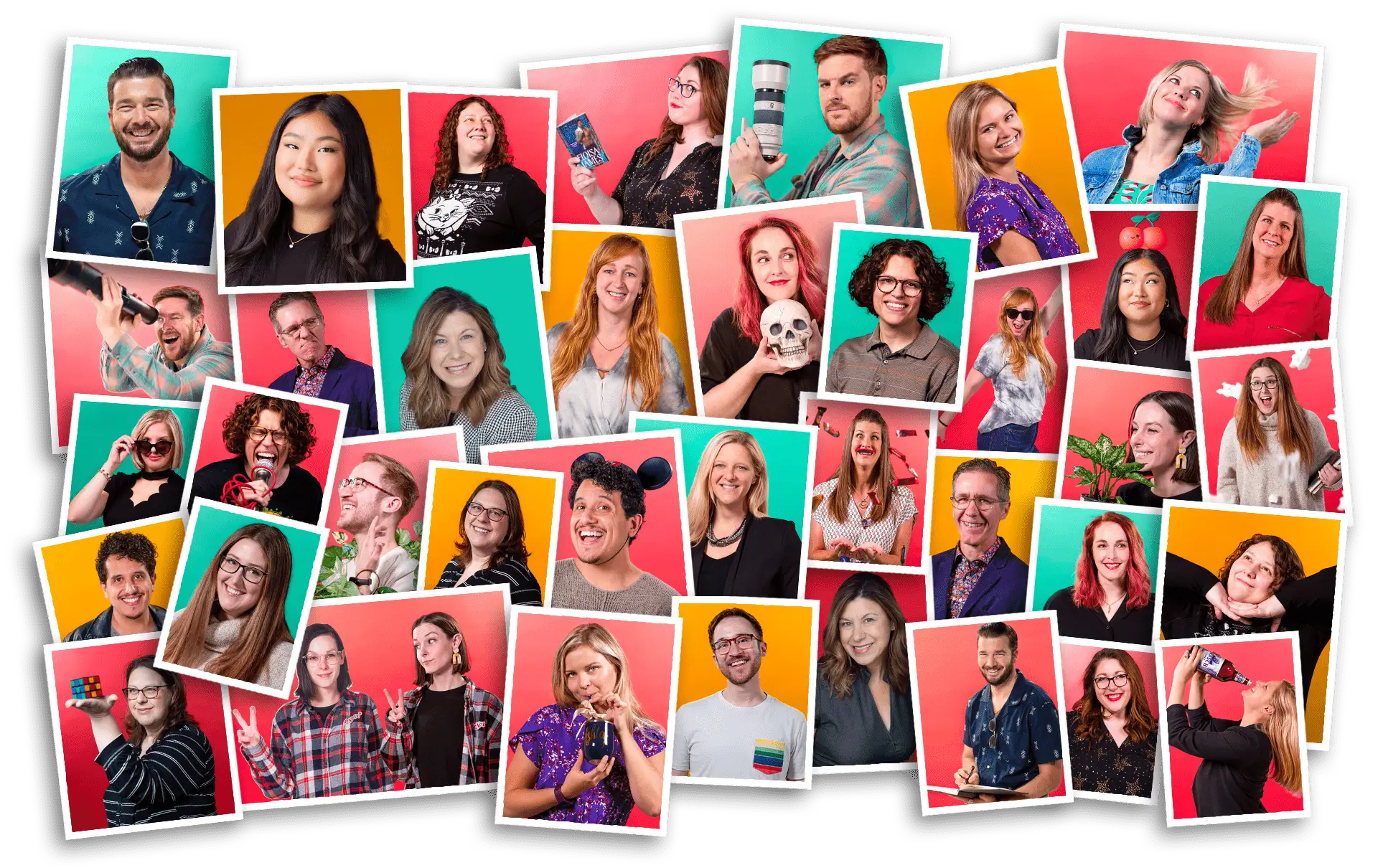 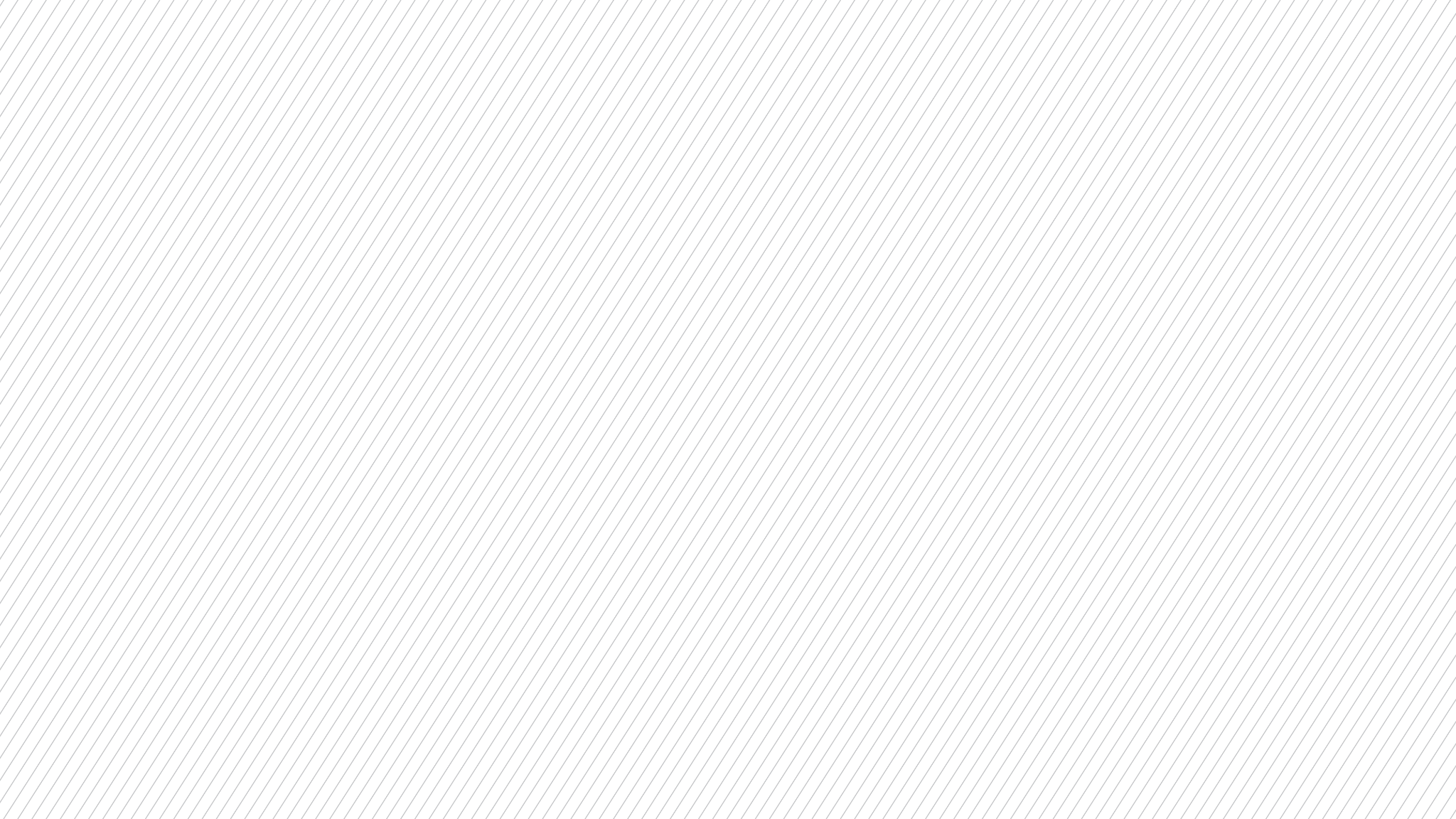 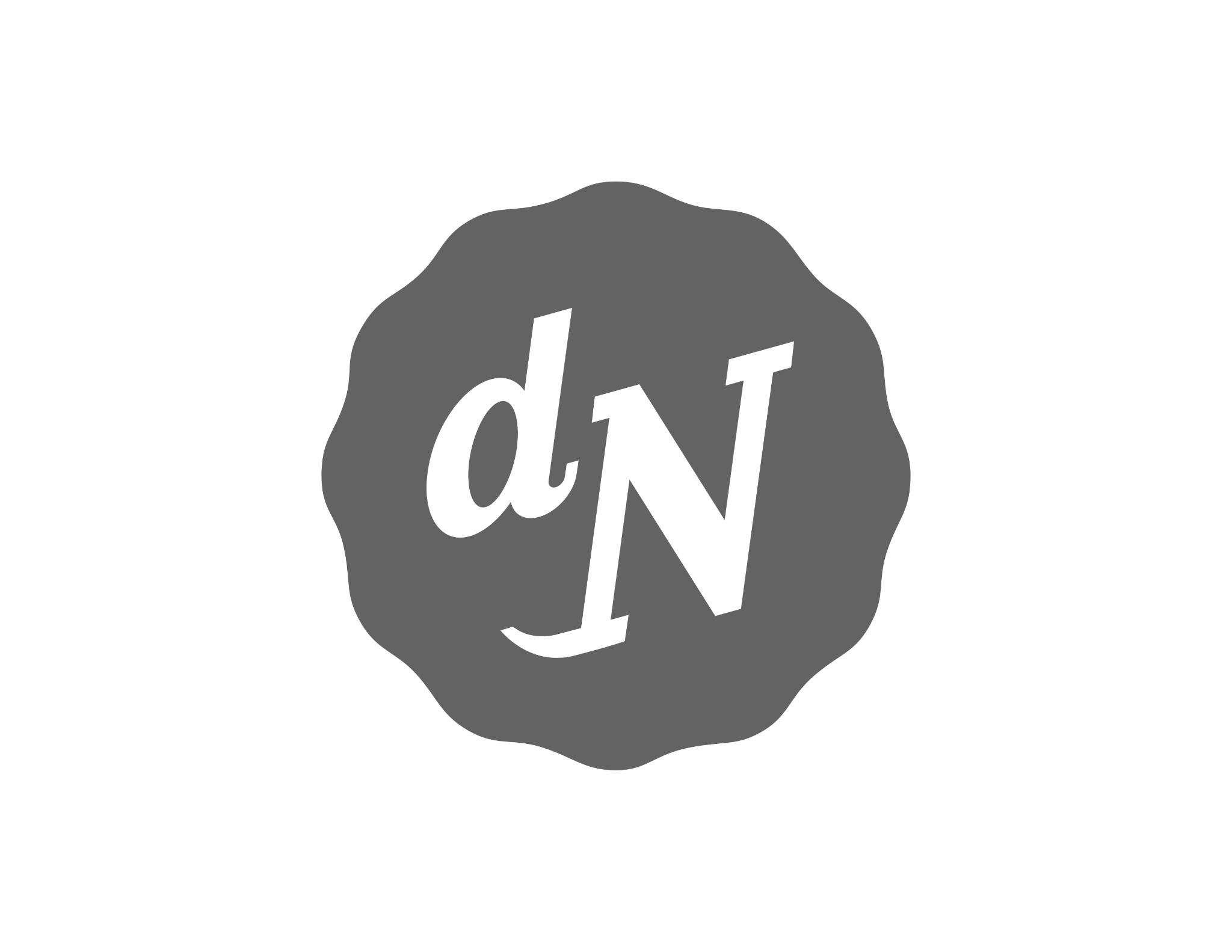 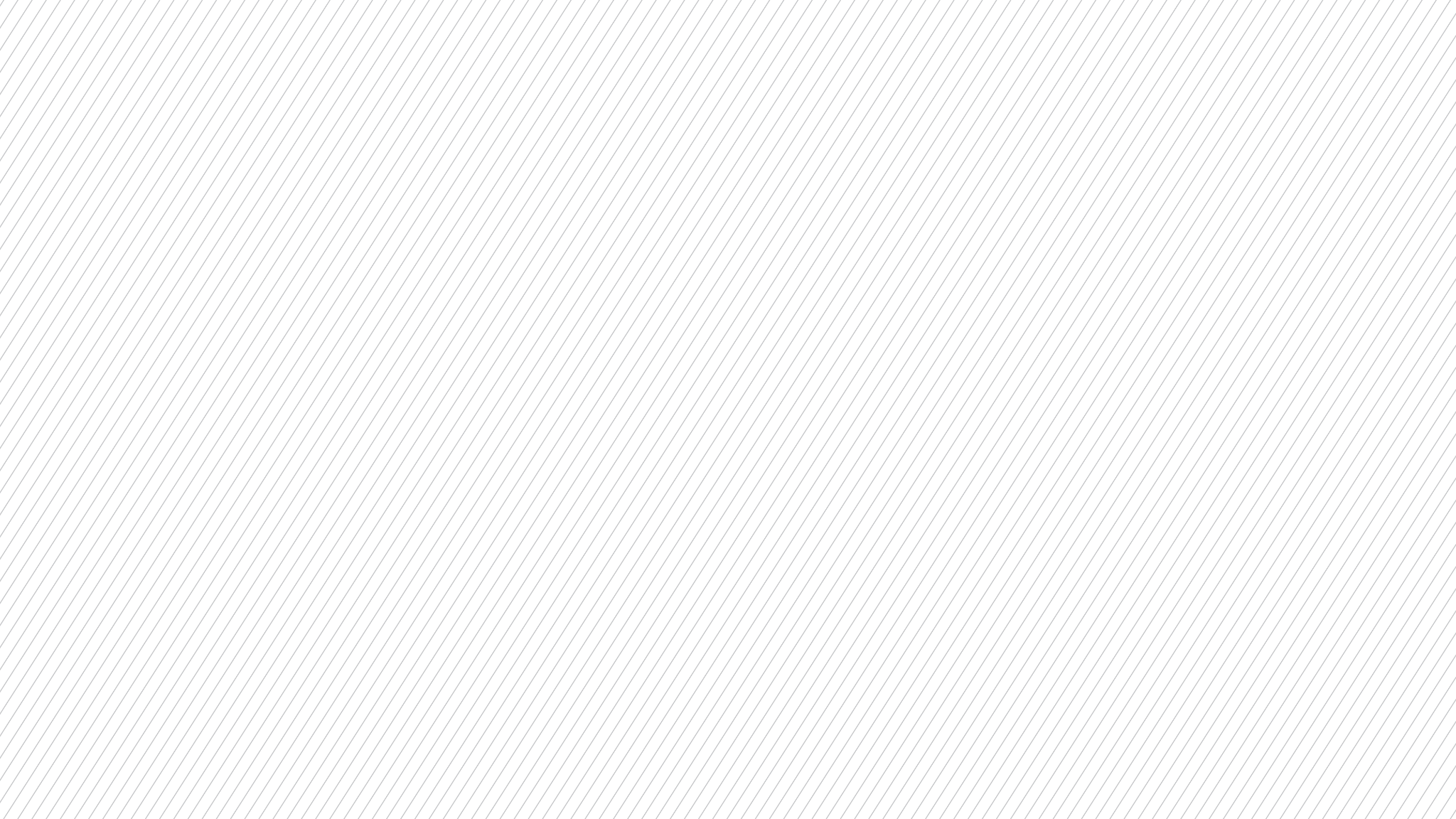 ABOUT US
Our Philosophy
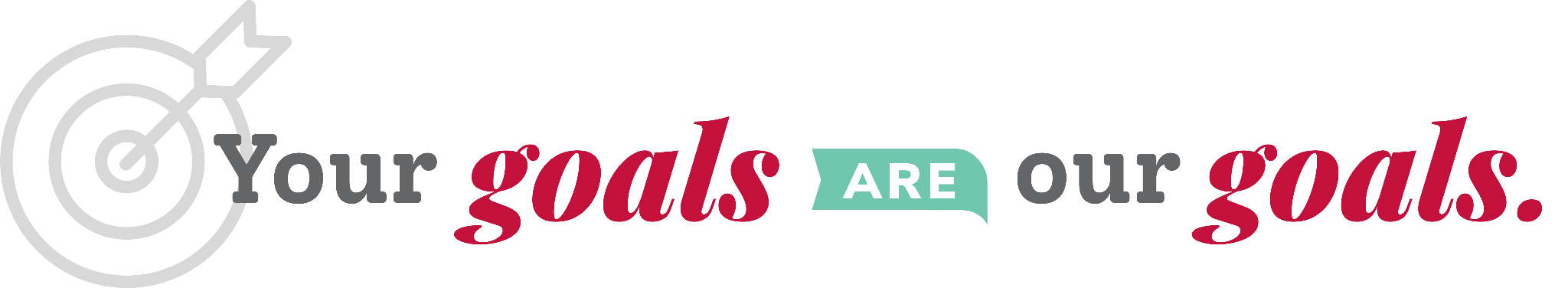 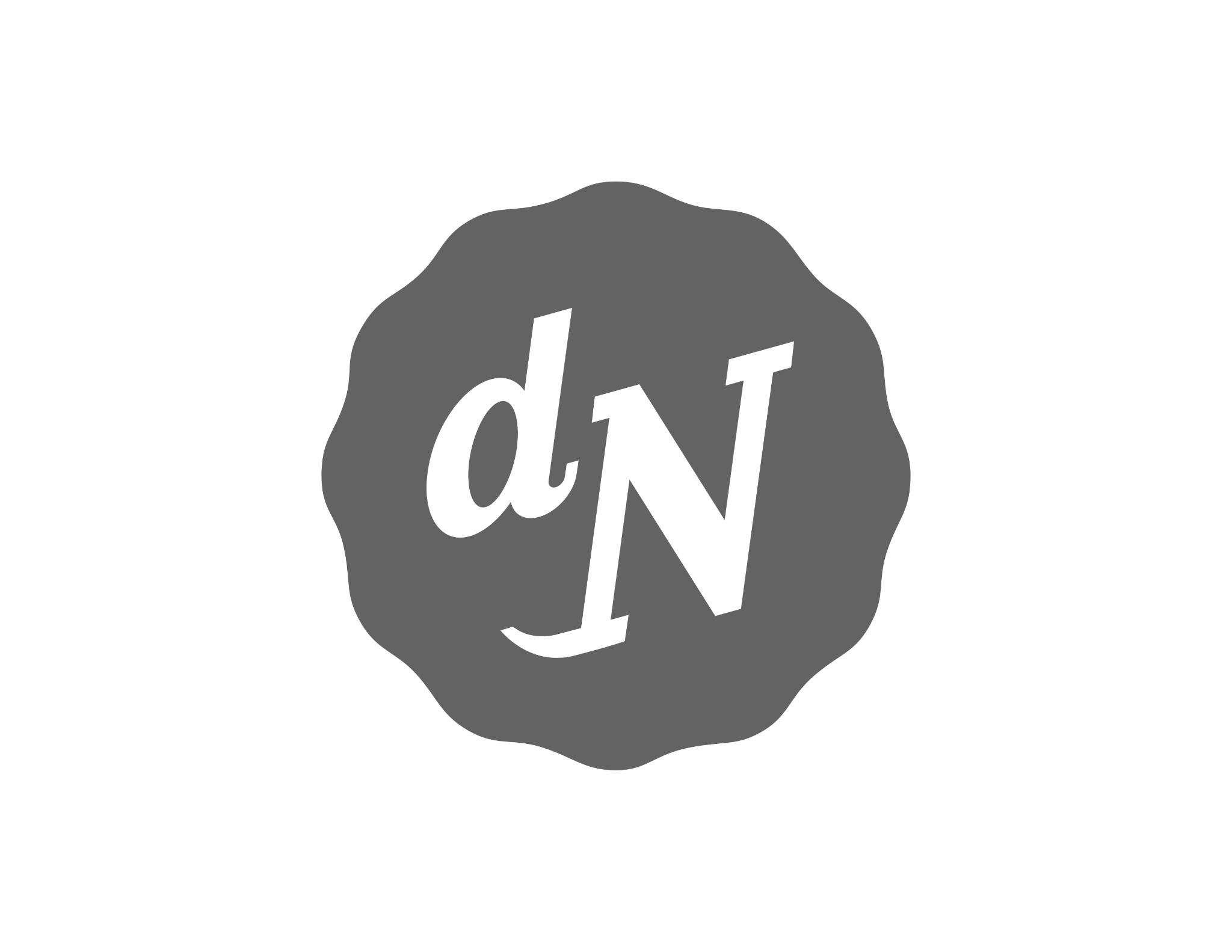 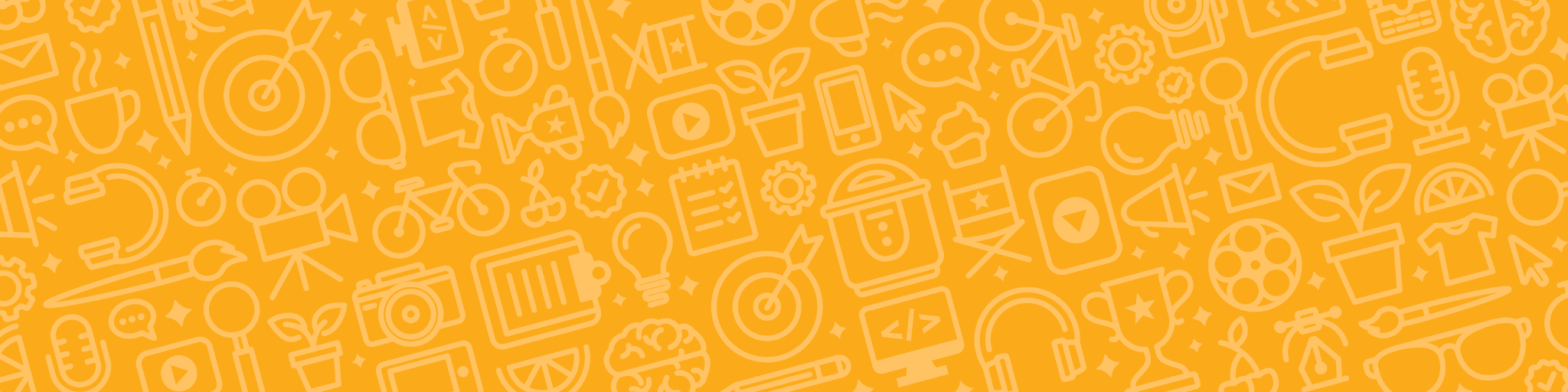 Understanding Website Accessibility
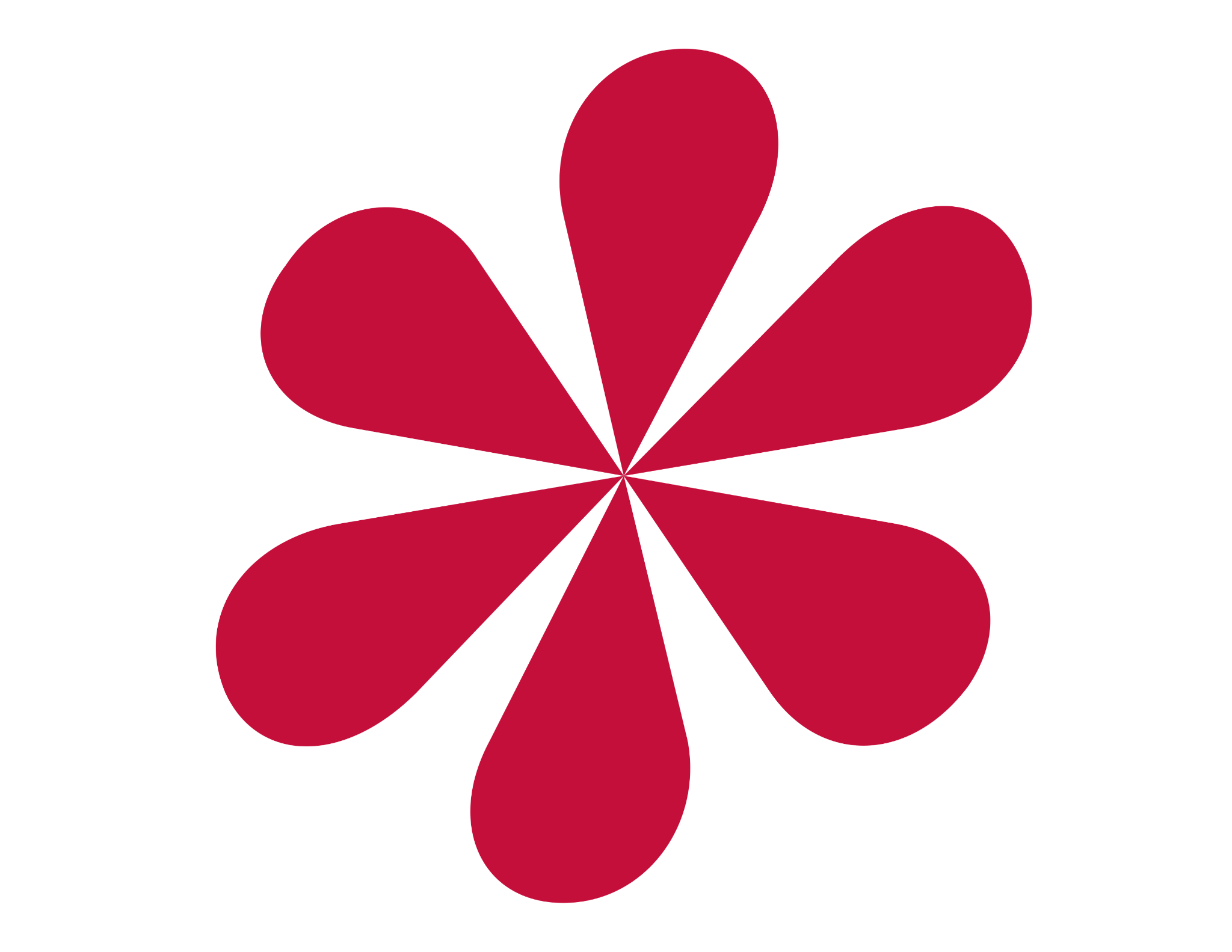 Think Fresh.
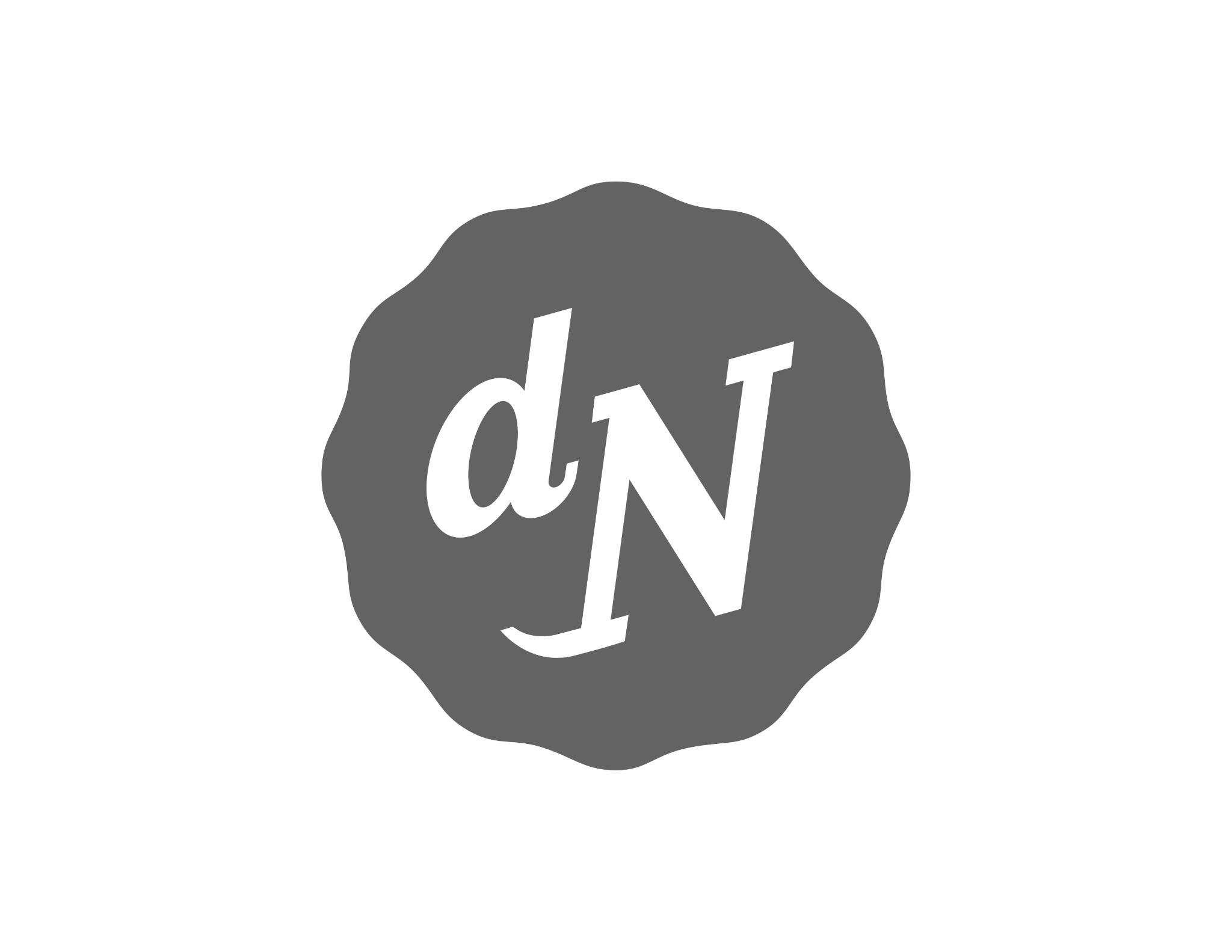 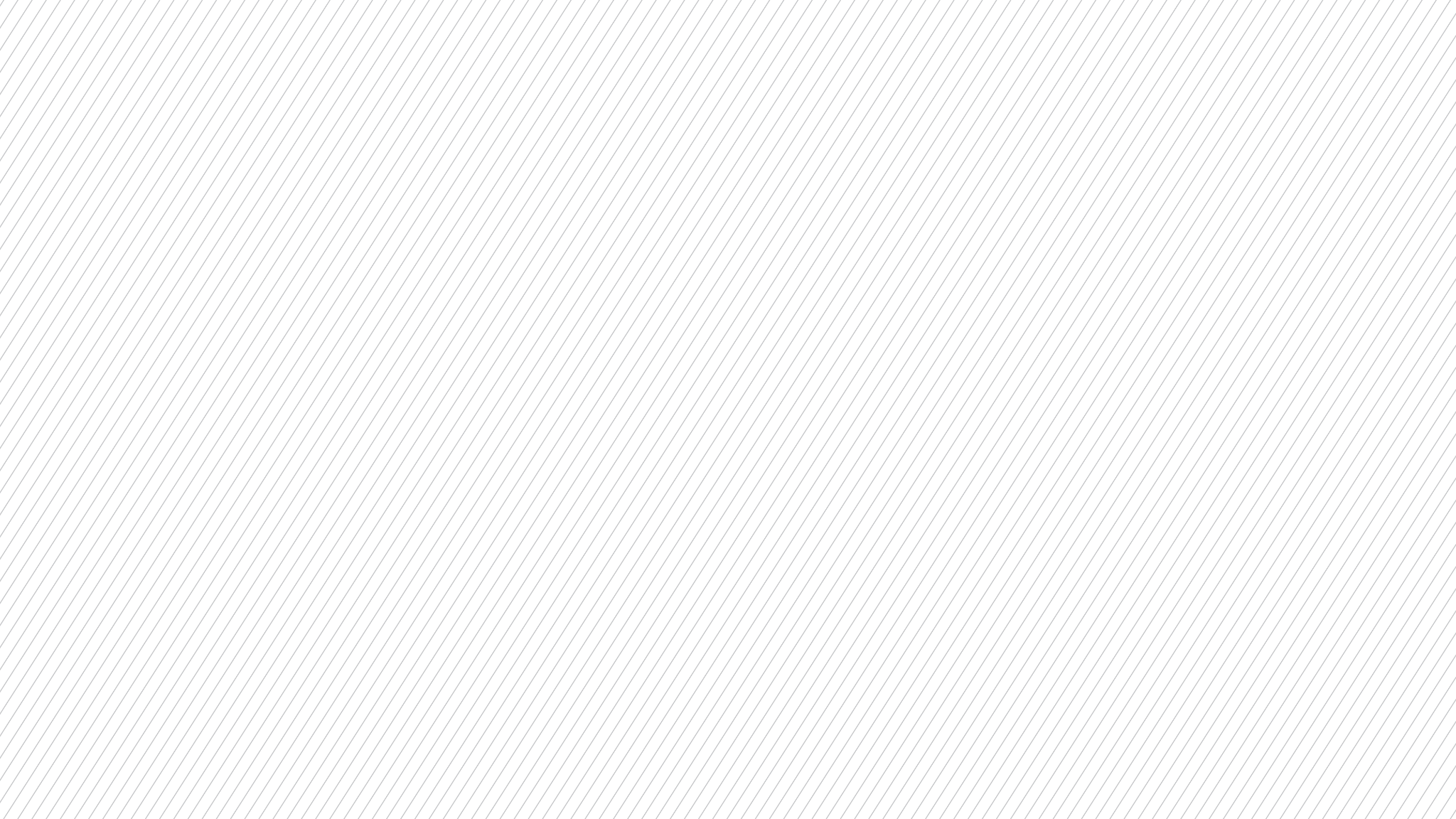 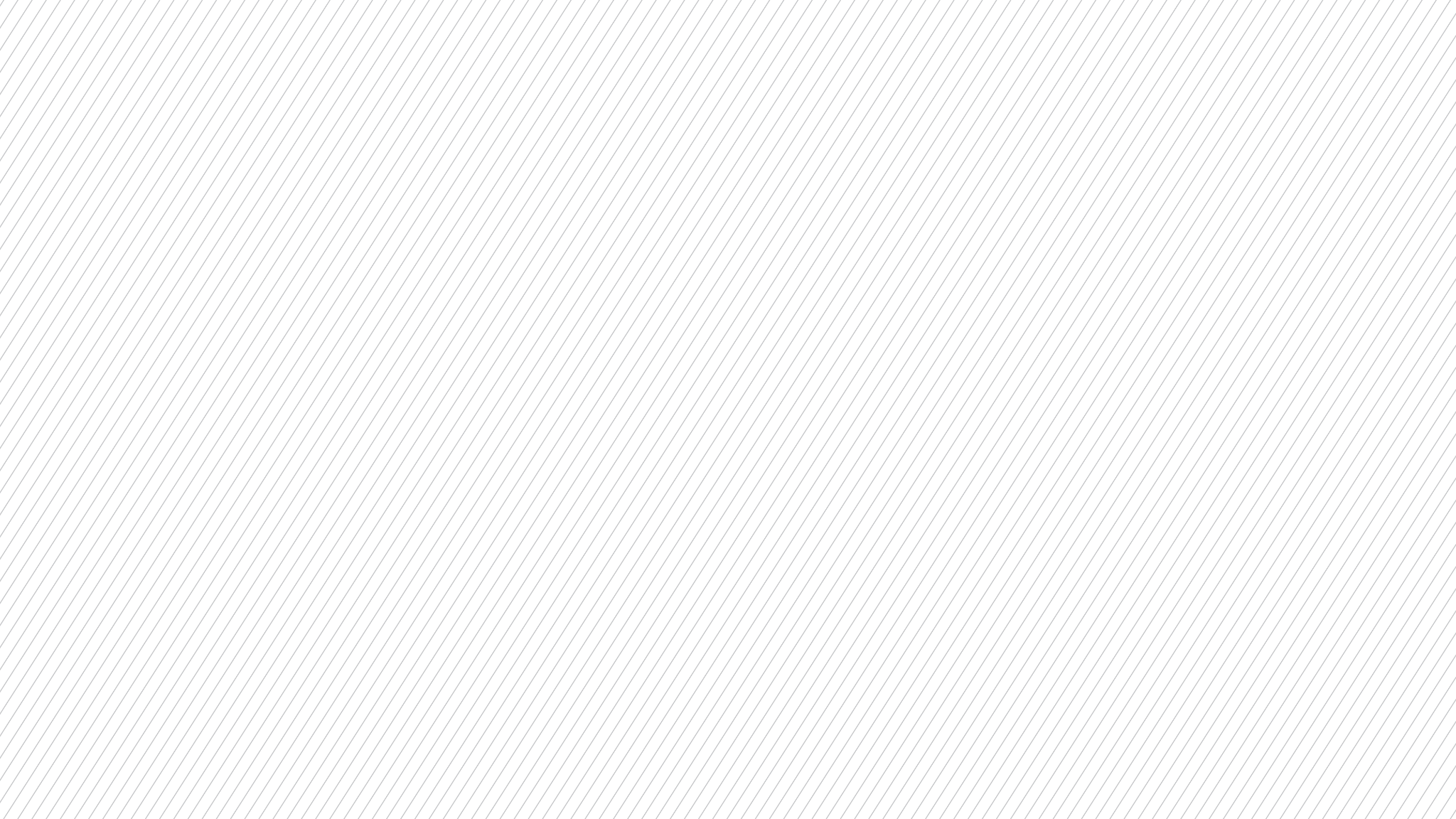 Understanding Website Accessibility
What is Digital ADA Accessibility?
The practice of ensuring that people with disabilities can access and use digital content and services on an equal basis with others.
You make sure your buildings are ADA accessible…your website should be no different!
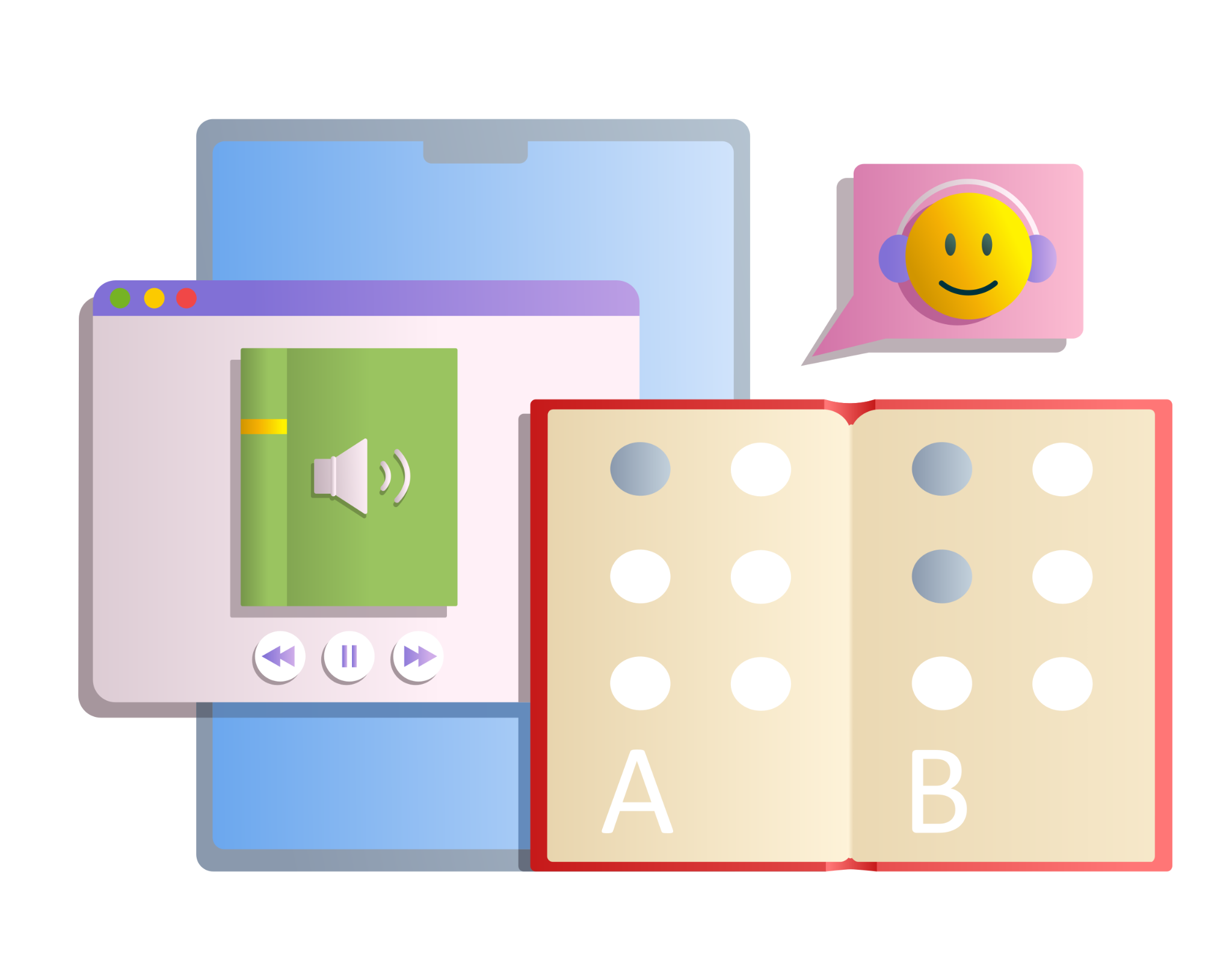 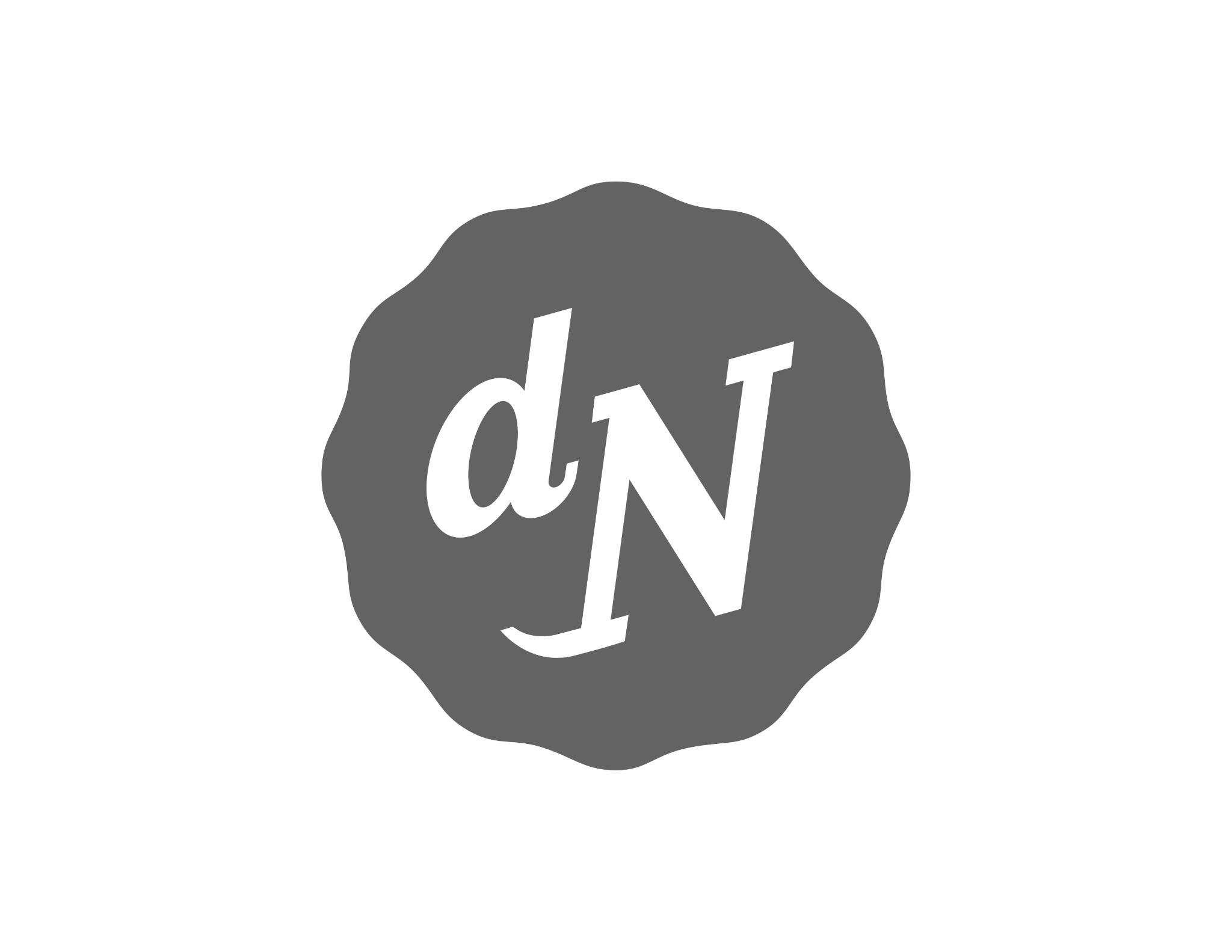 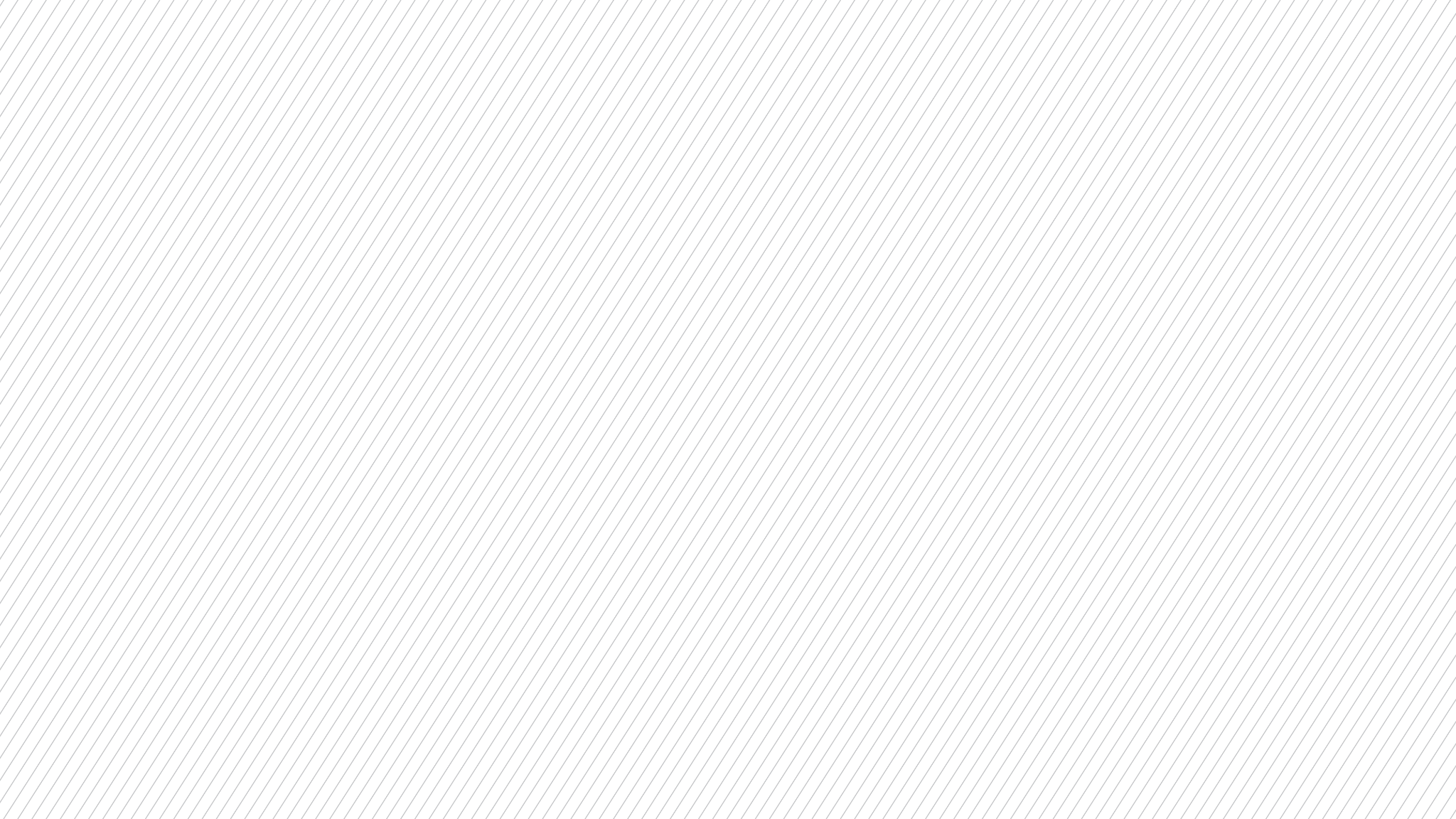 Understanding Website Accessibility
What Are The Rules?
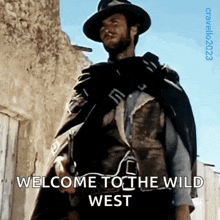 Guidelines, not laws
Consequences for non-compliance
Wild West - but not as hard as it seems to make improvements and get started!
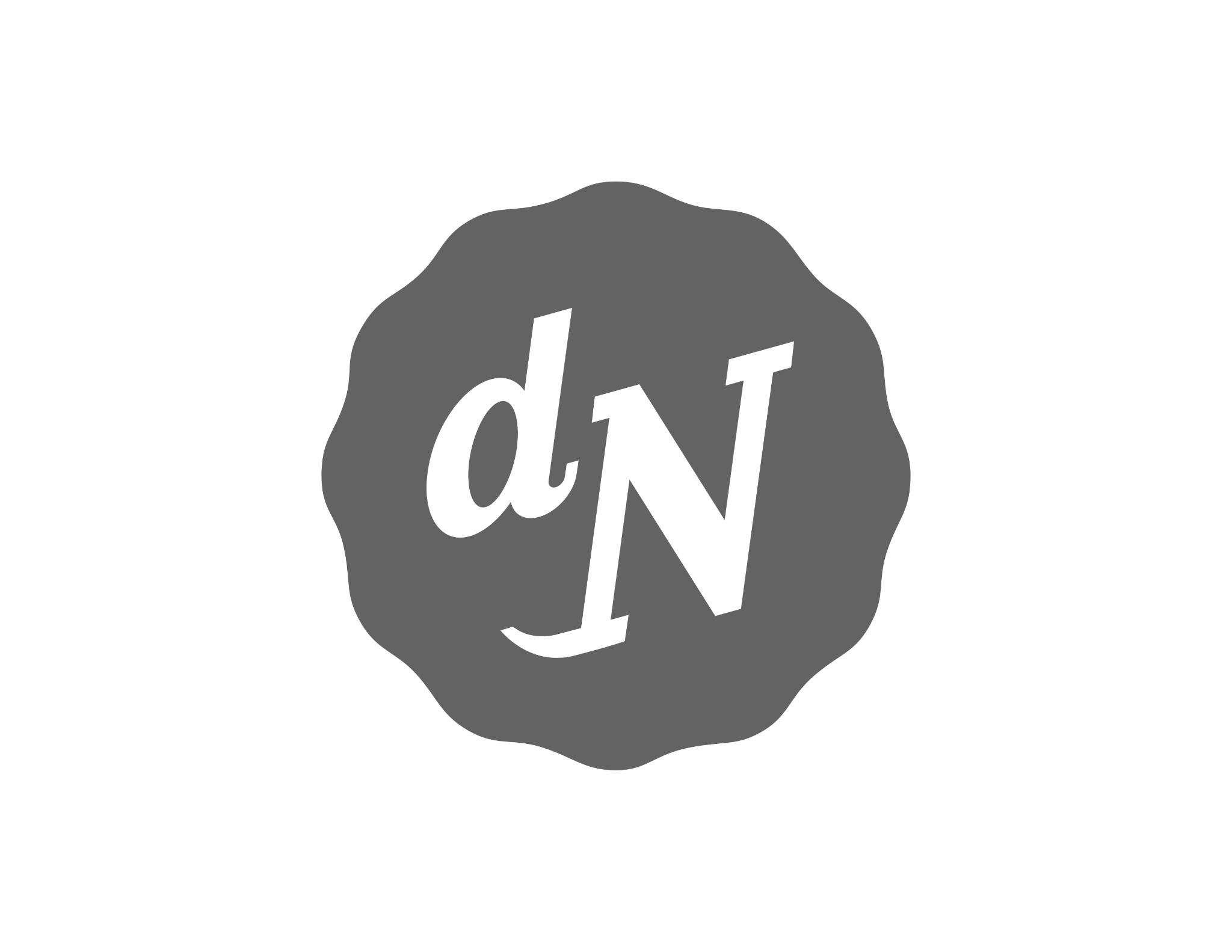 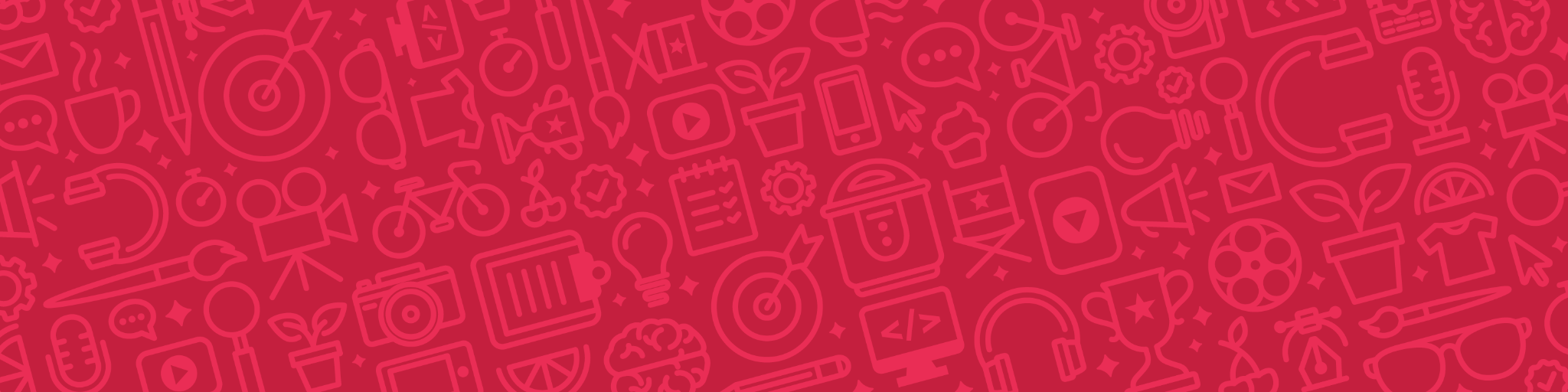 The Digital ADA Approach
The Team
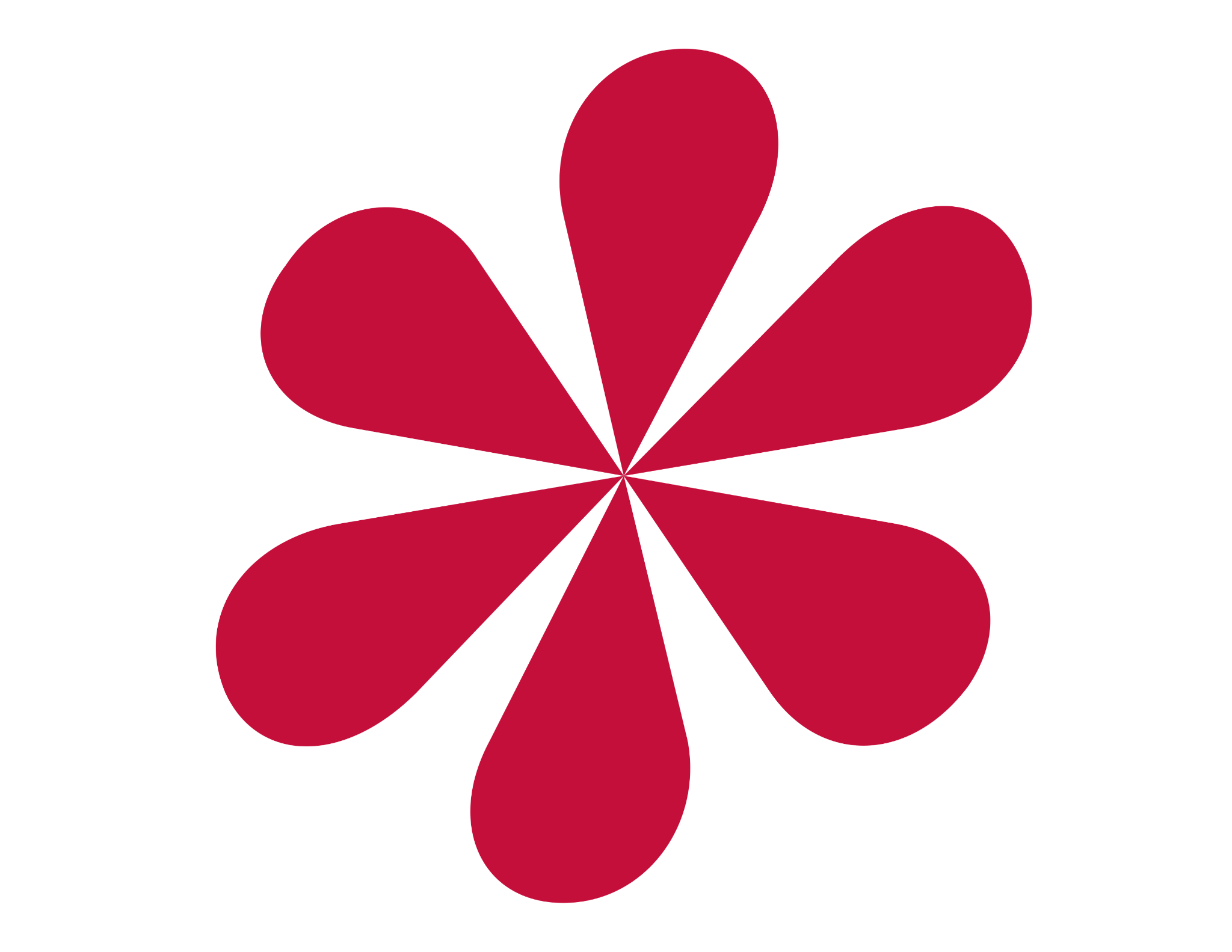 Think Fresh.
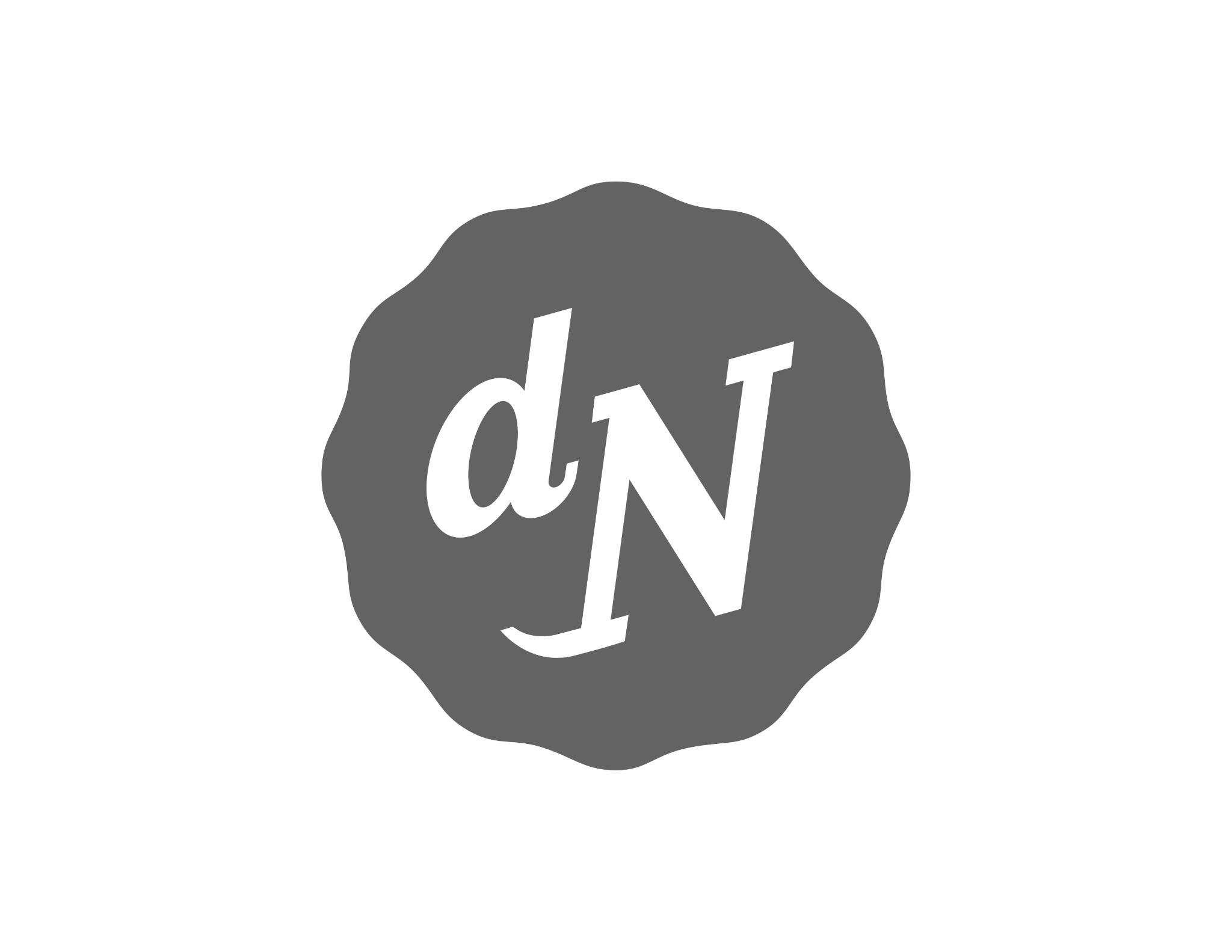 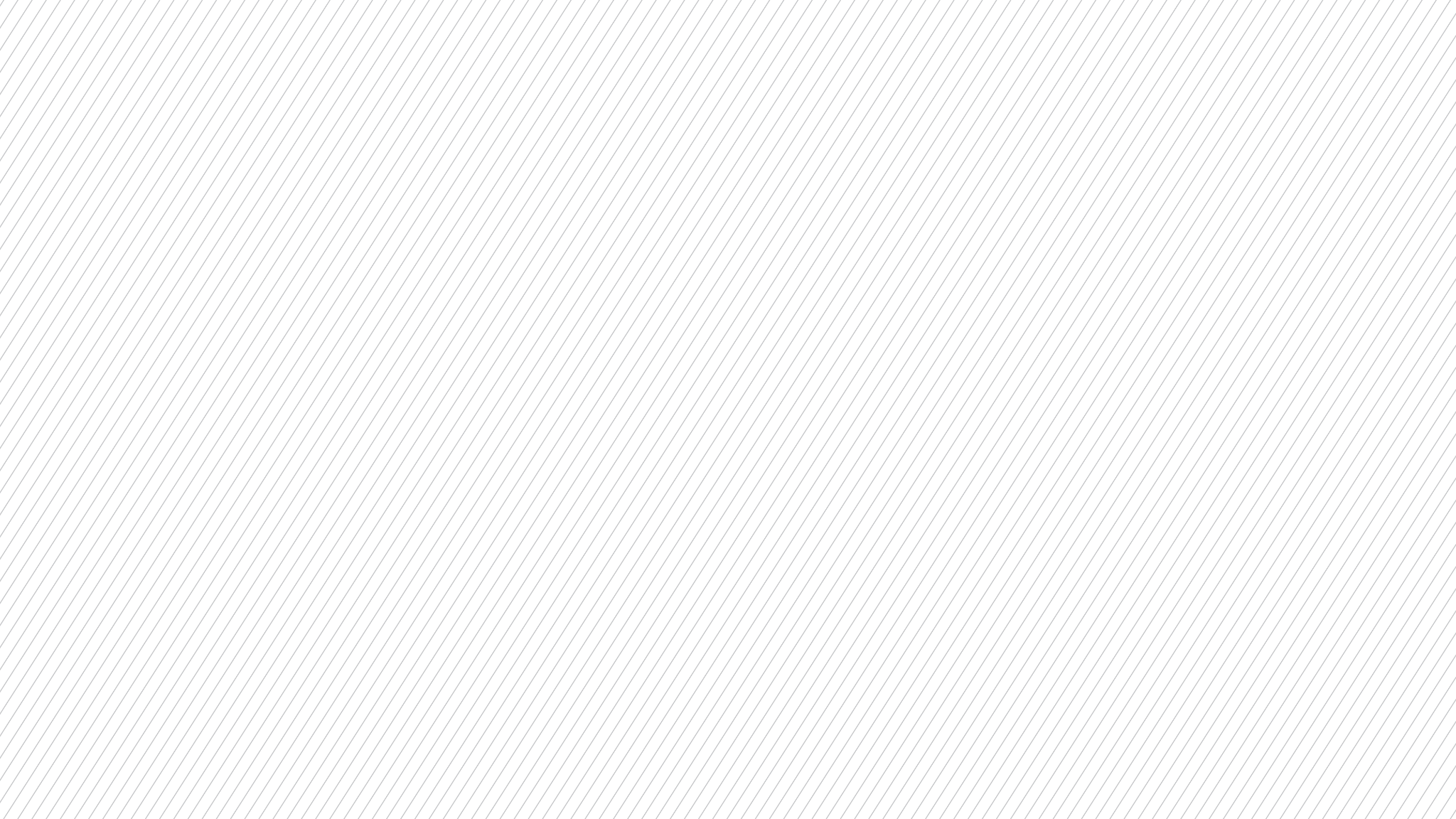 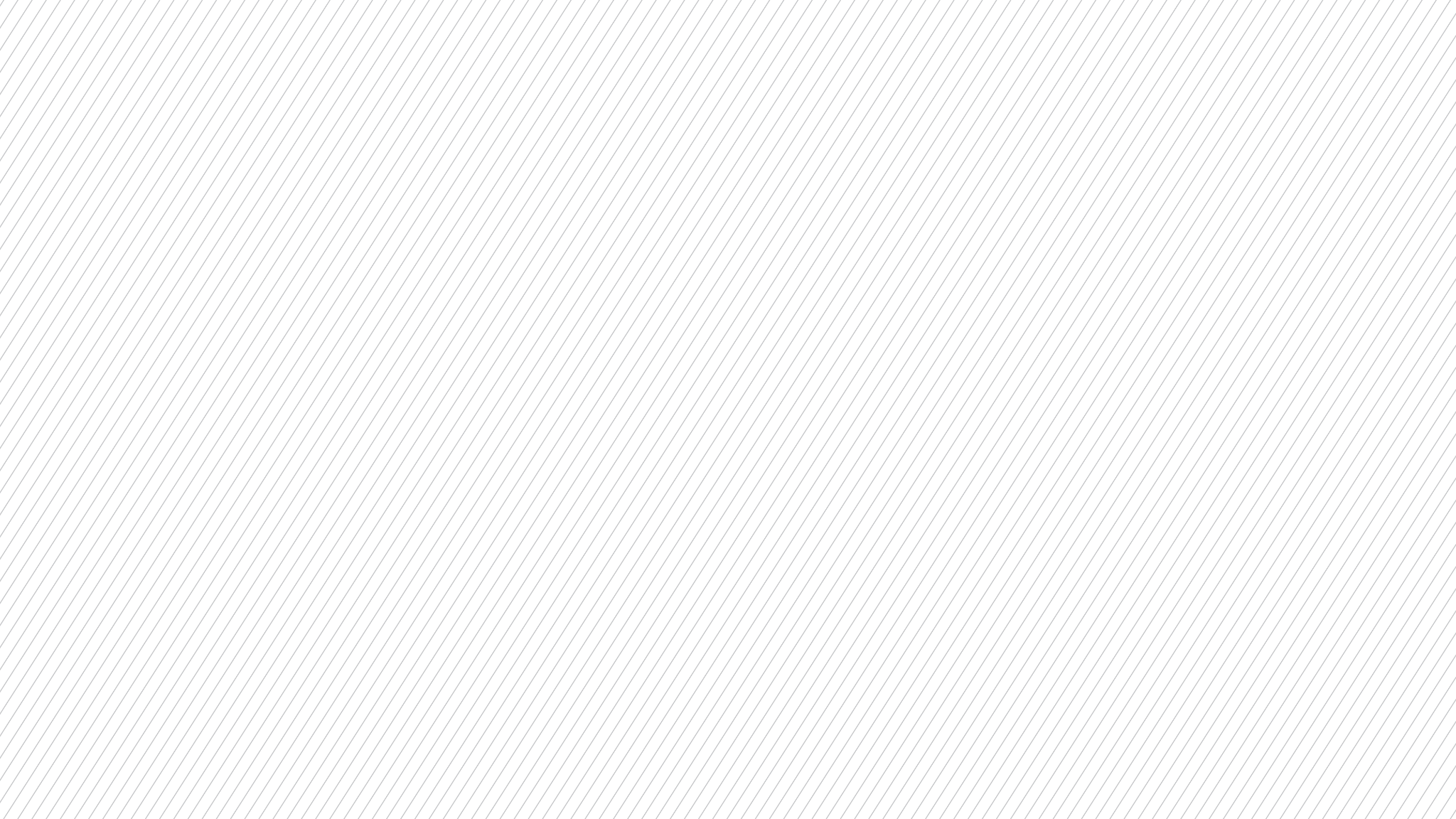 The Digital ADA Approach
Avoiding “Band-Aid” Solutions
Increase of companies offering “overlay approach” 
Often notices come from those trying to sell services
Additional issues w/ screen reading software
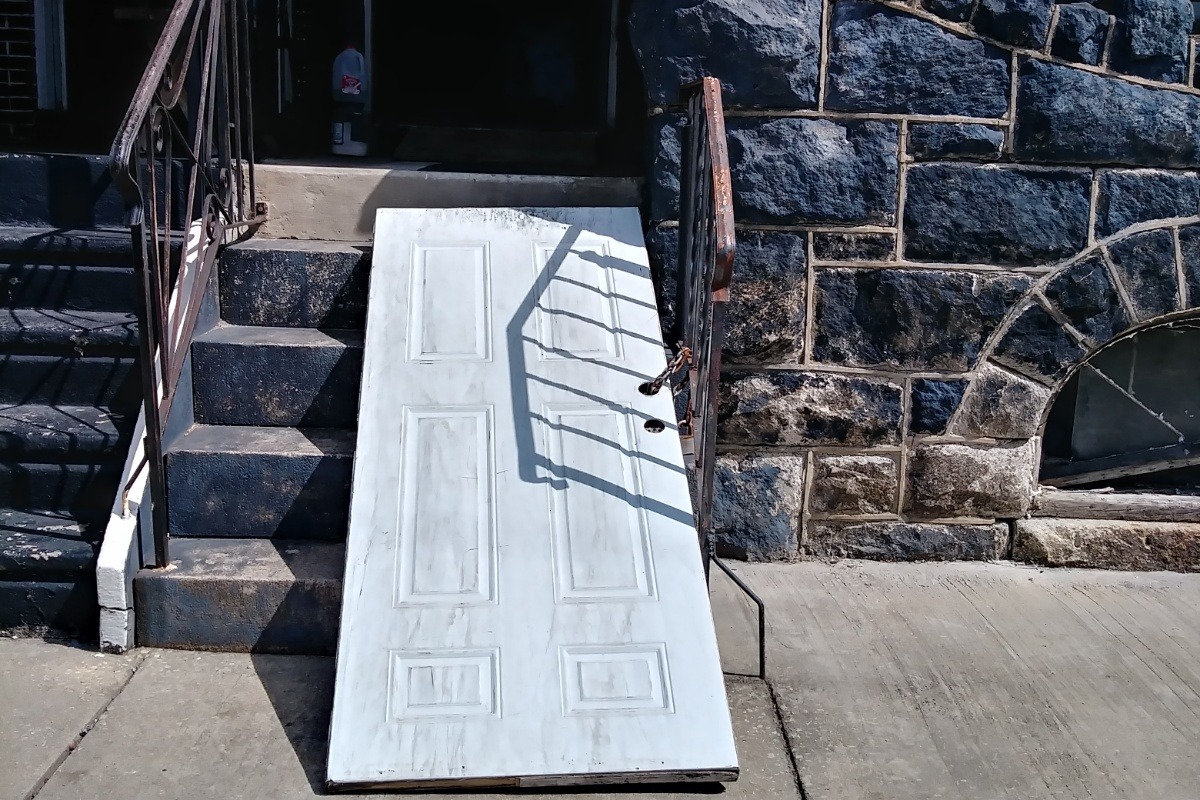 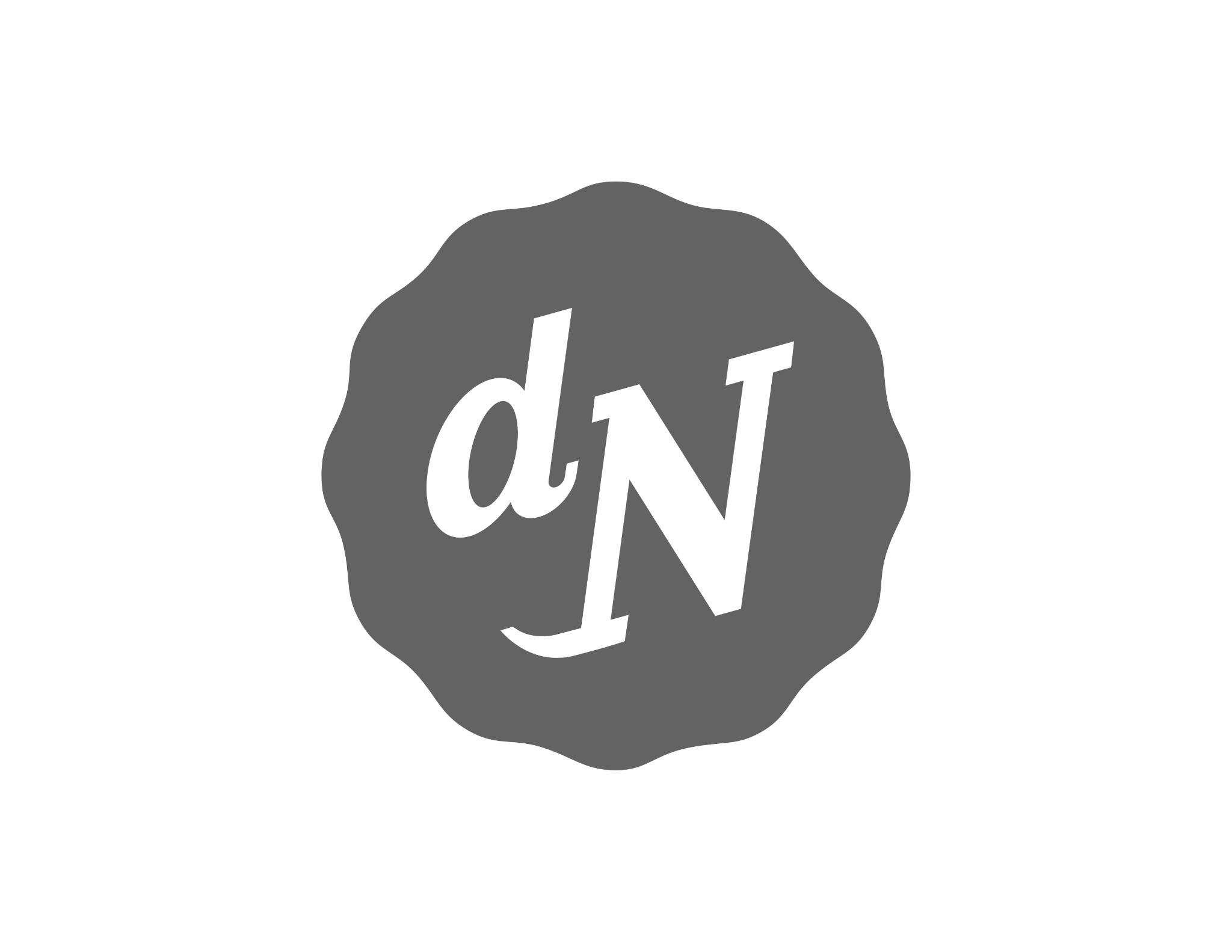 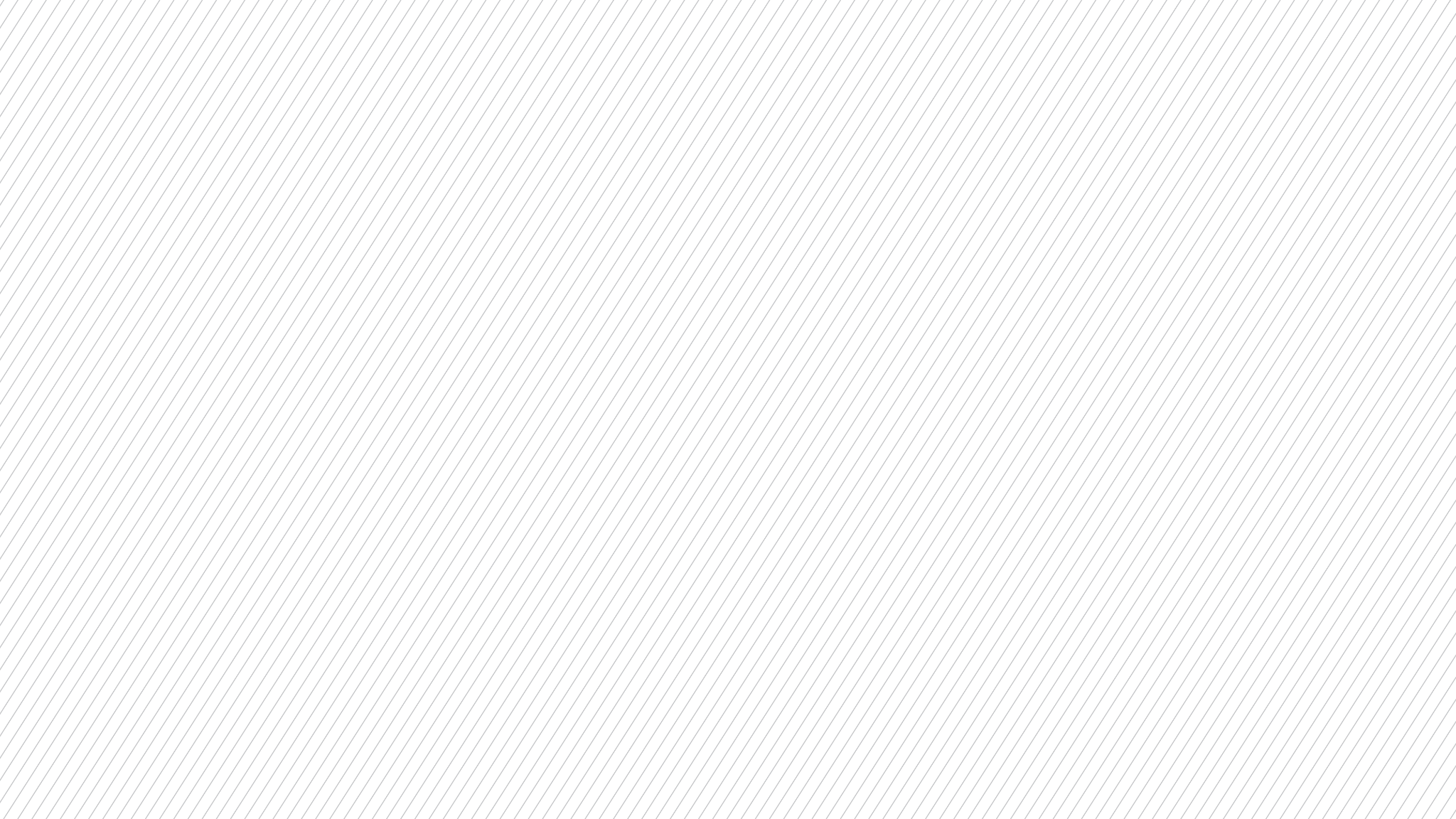 The Digital ADA Approach
The “Foundation Up” Approach
Investing time and thought in the early stages of web development. 
Build solutions into the foundation of your site. 
Hard to “retrofit” a solution
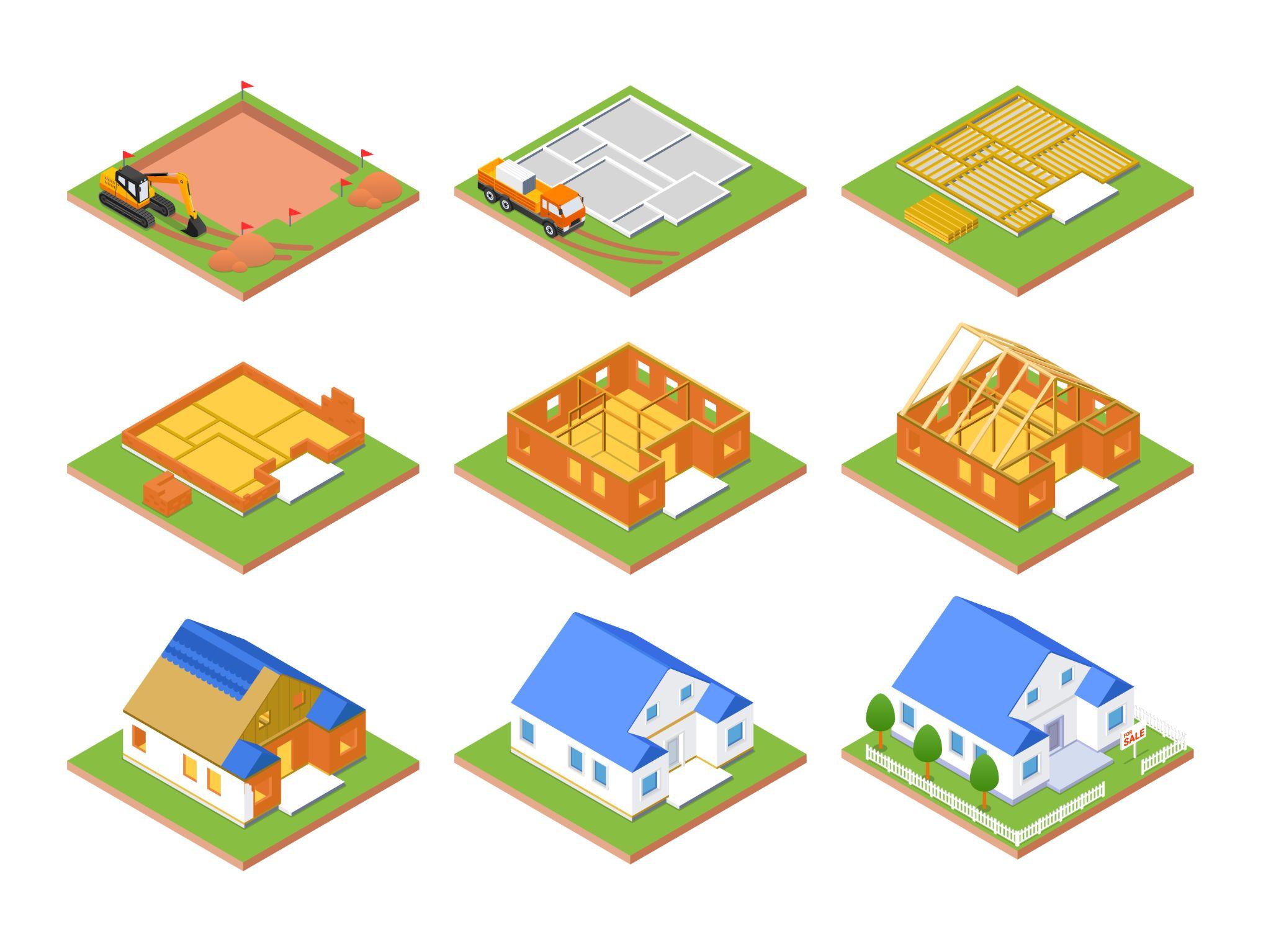 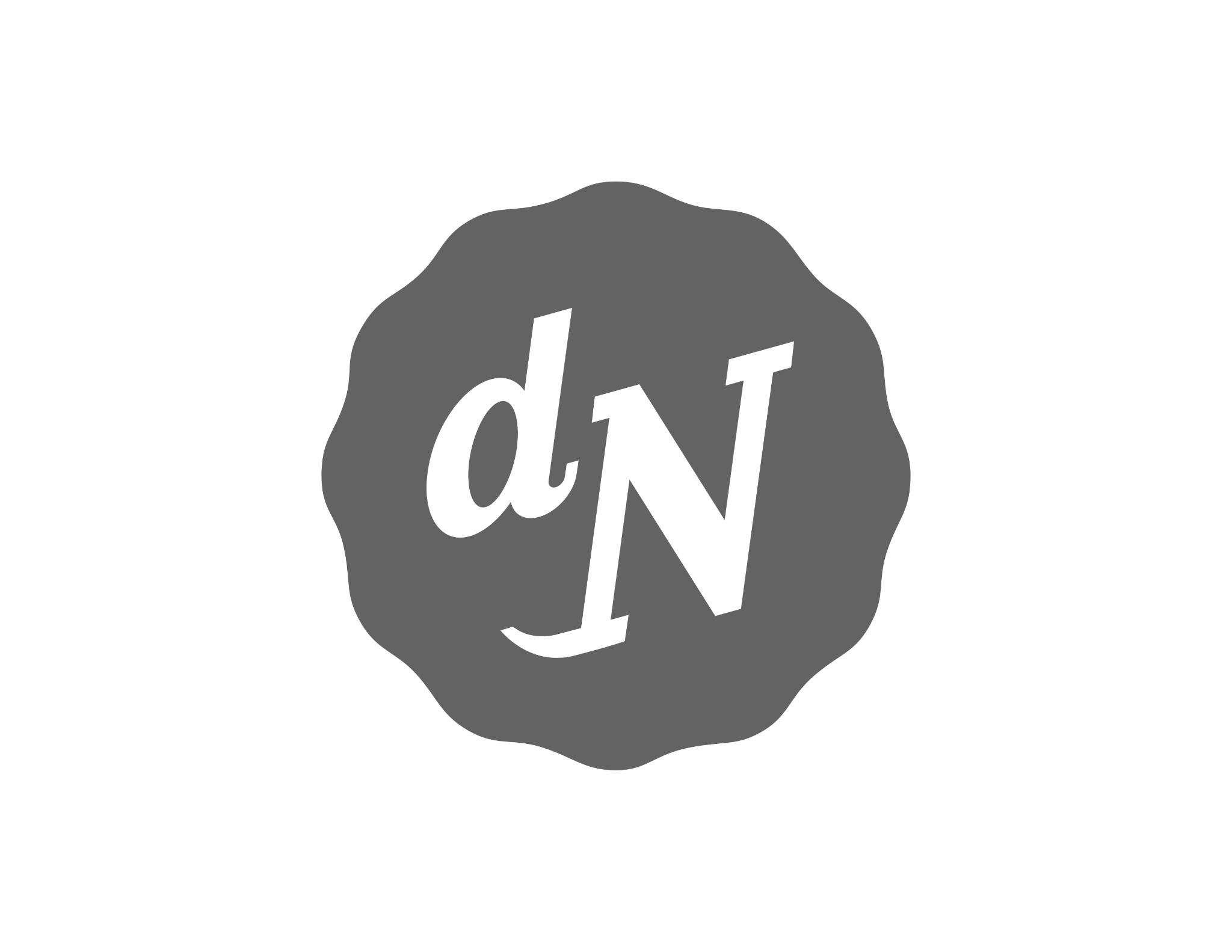 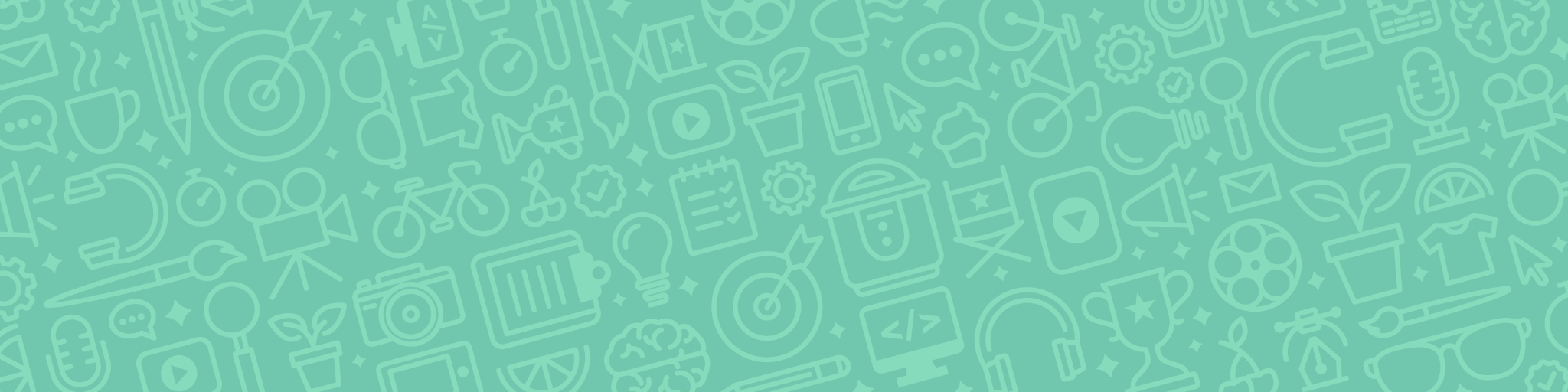 Best Practices & Tips
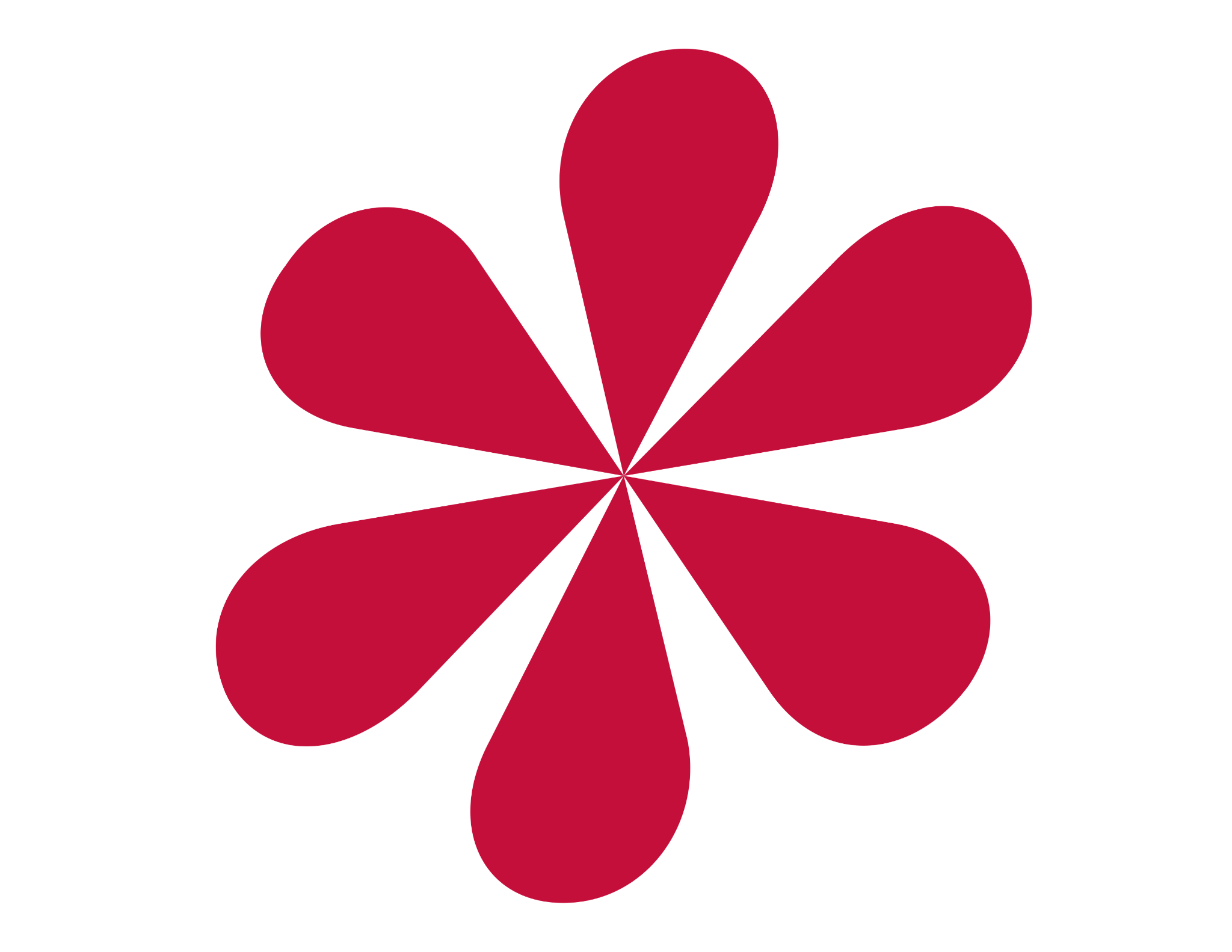 Think Fresh.
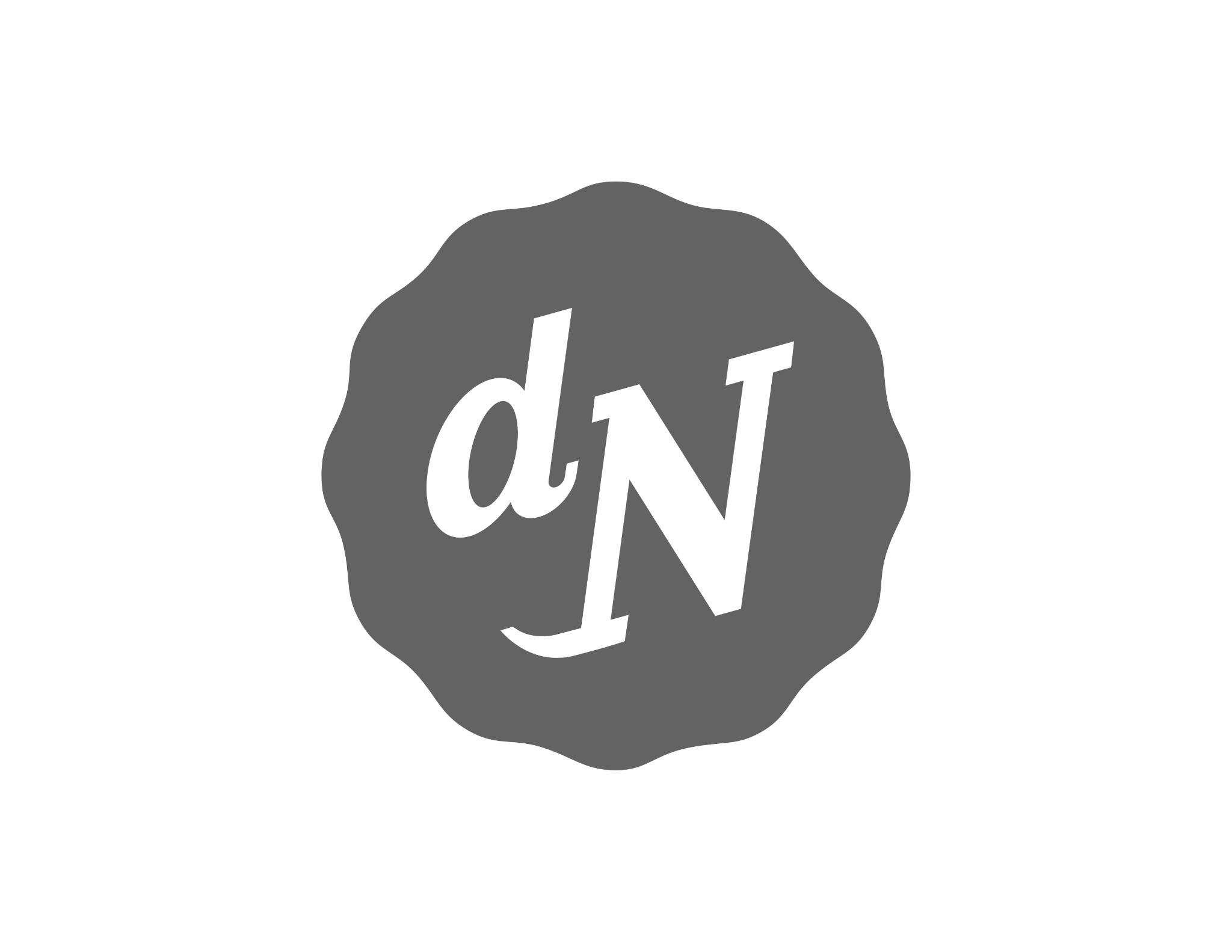 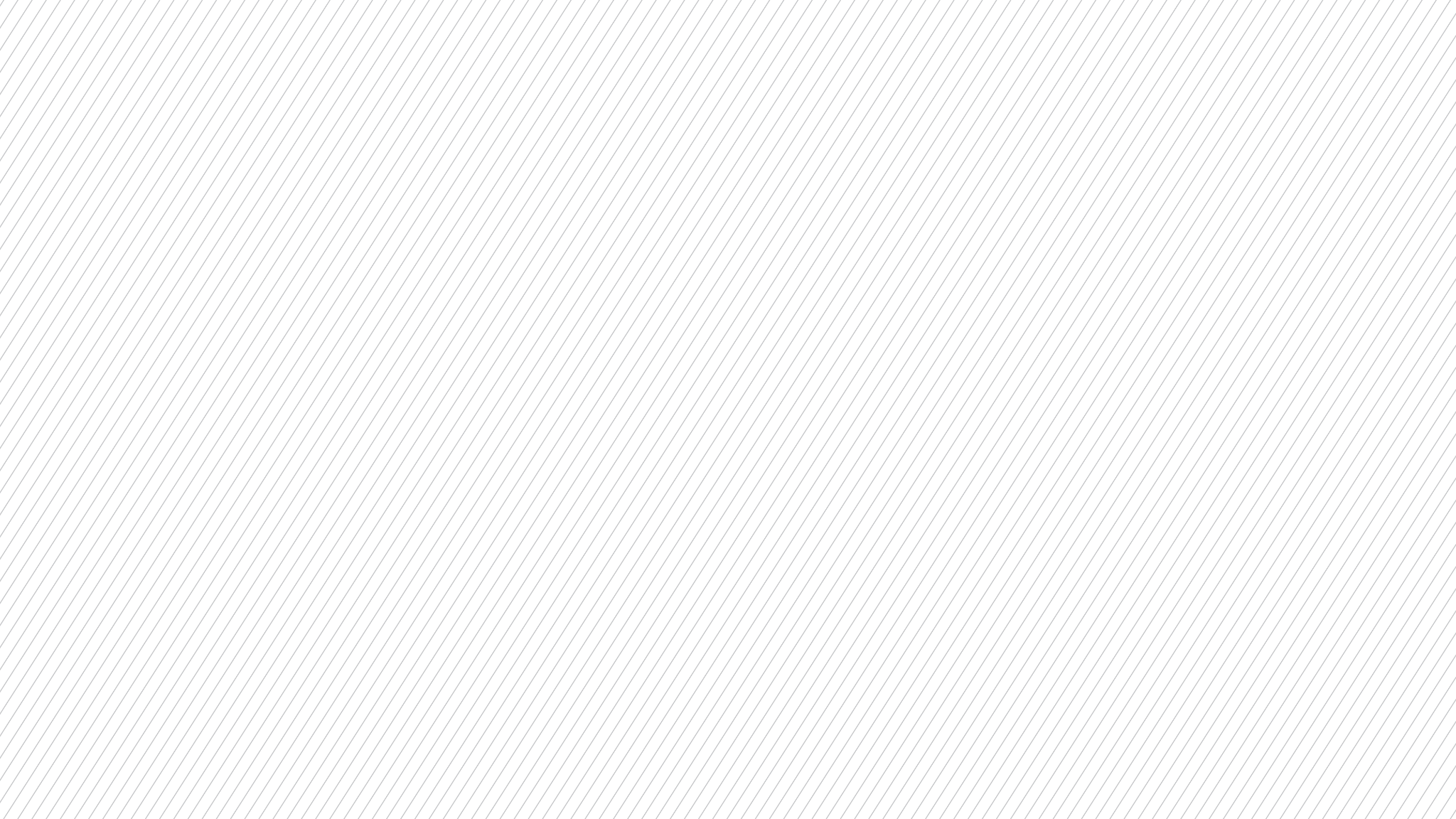 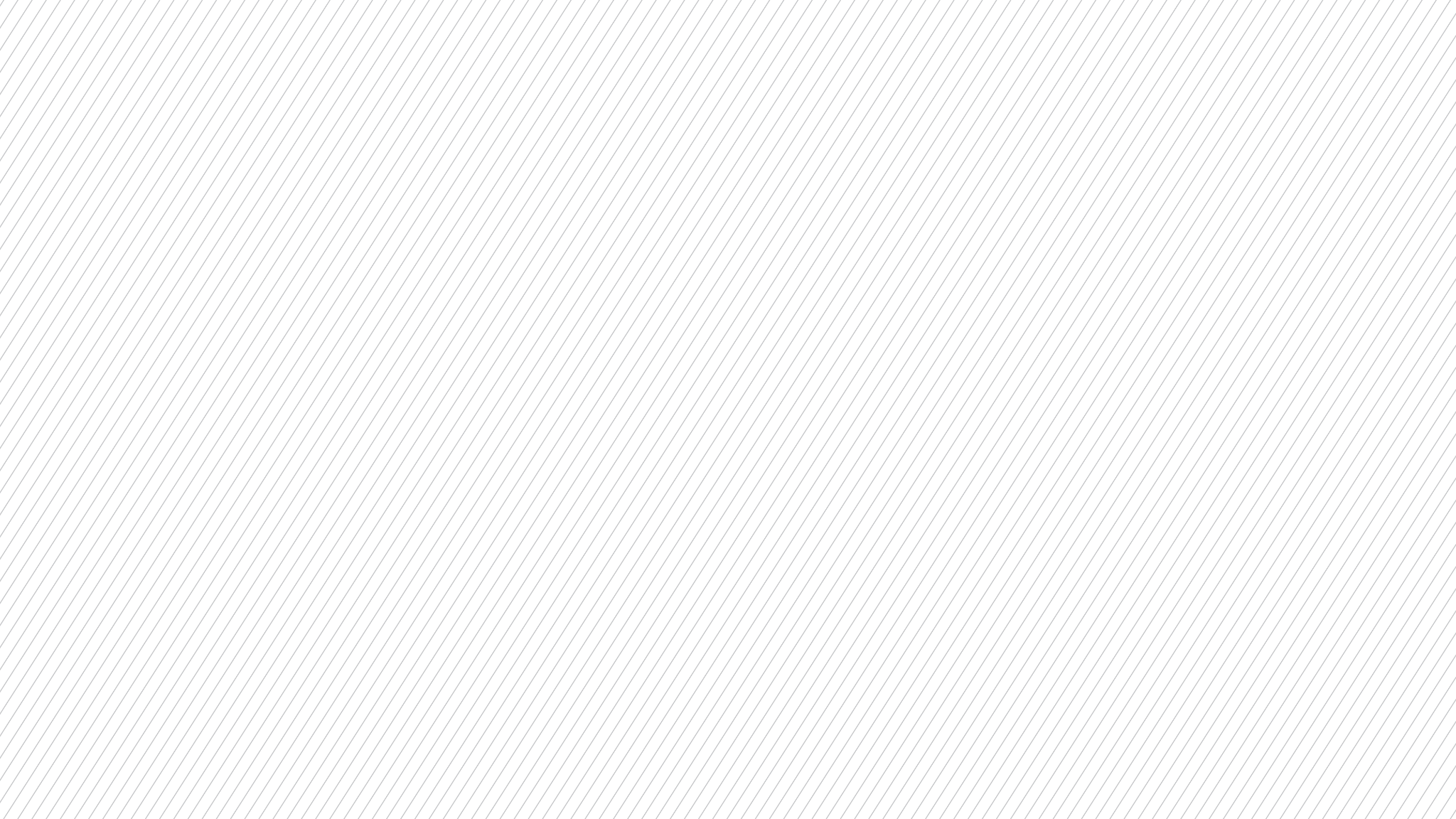 Best Practices & Tips
Common Accessibility Features
HTML: H1 / H2 Tags
Newer: ARIA Tags
ALT Tags
Contrast Ratios
Text in Graphics
Forms / PDFs
Captions in Video
Transcripts
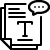 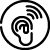 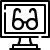 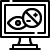 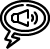 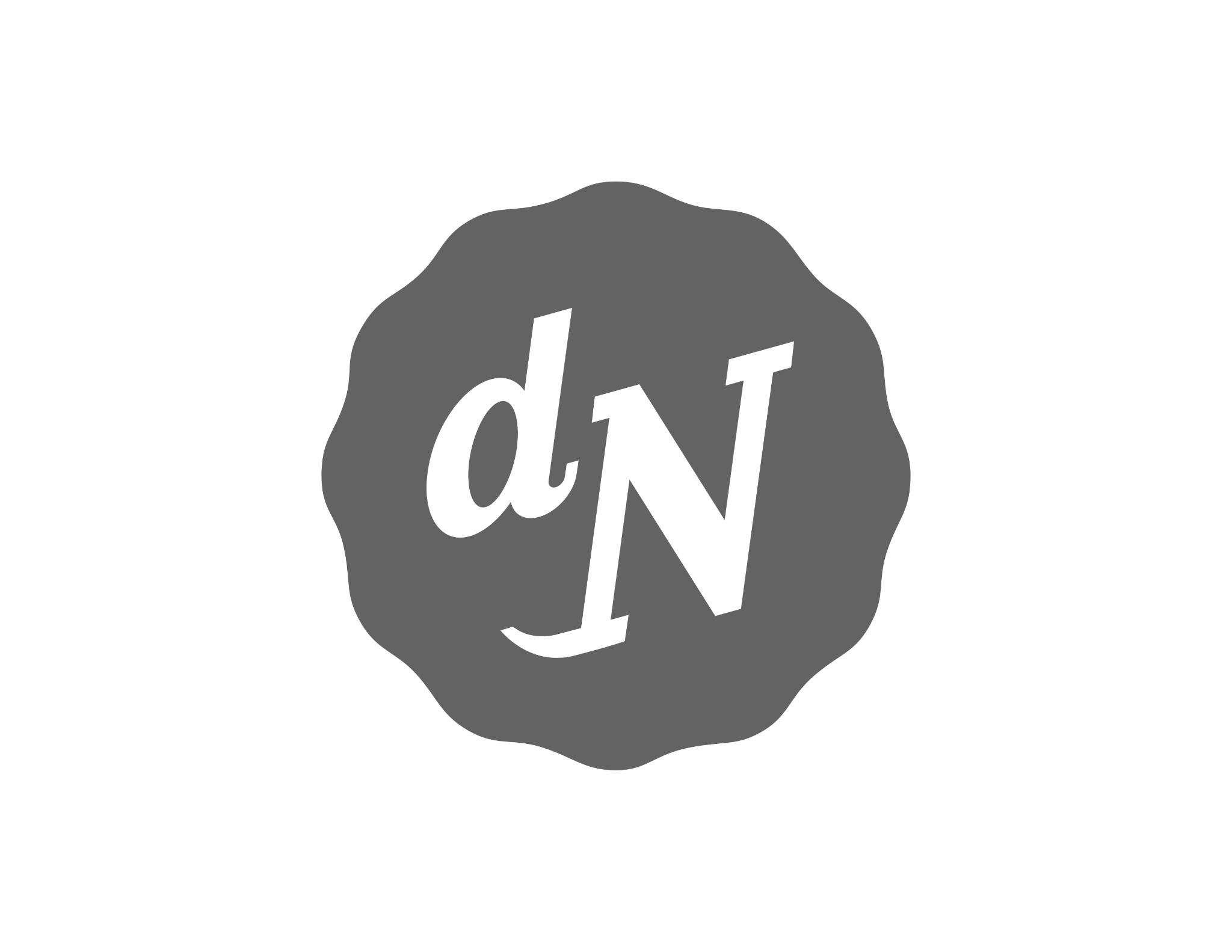 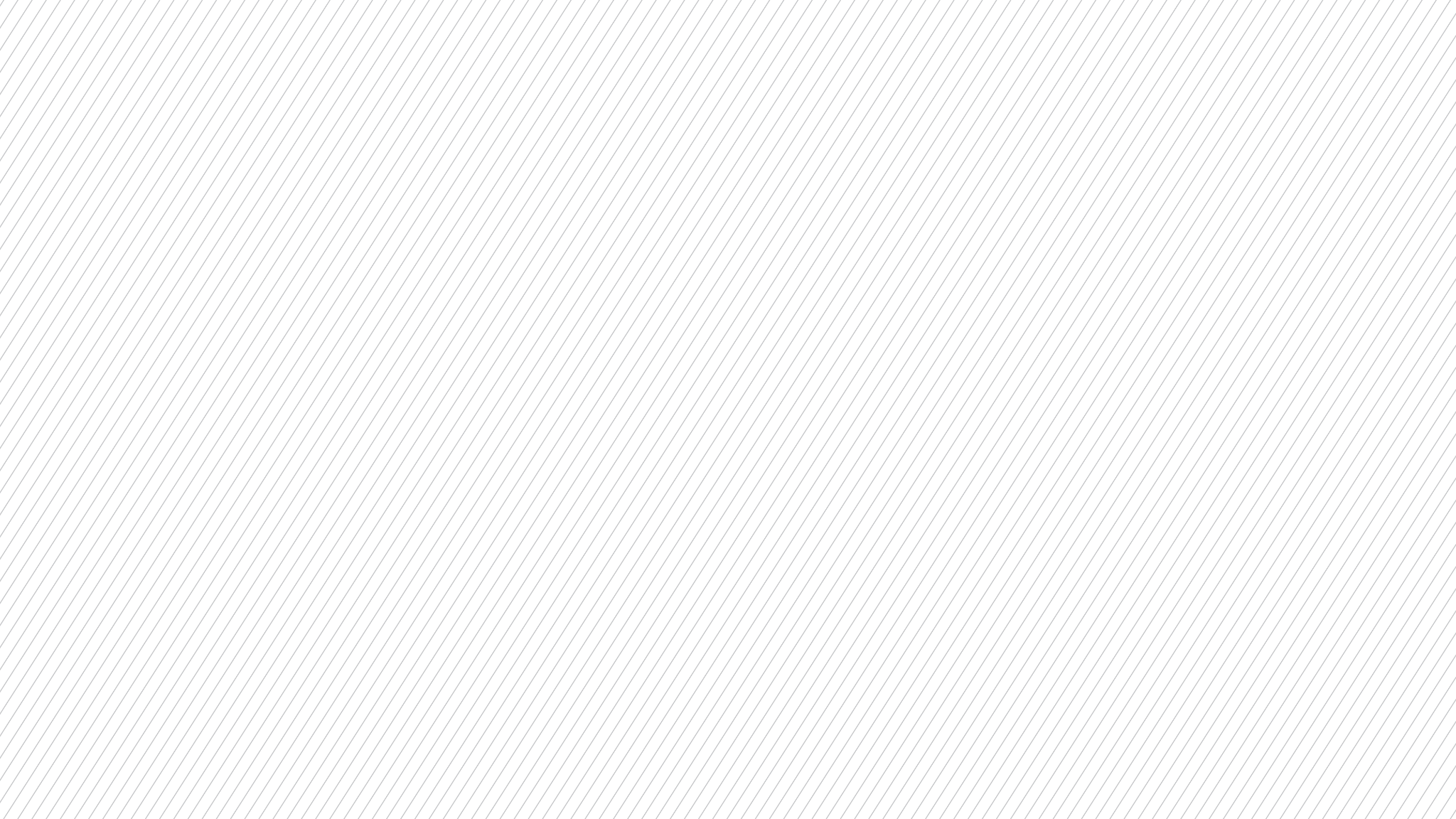 Best Practices & Tips
Accessibility Statement
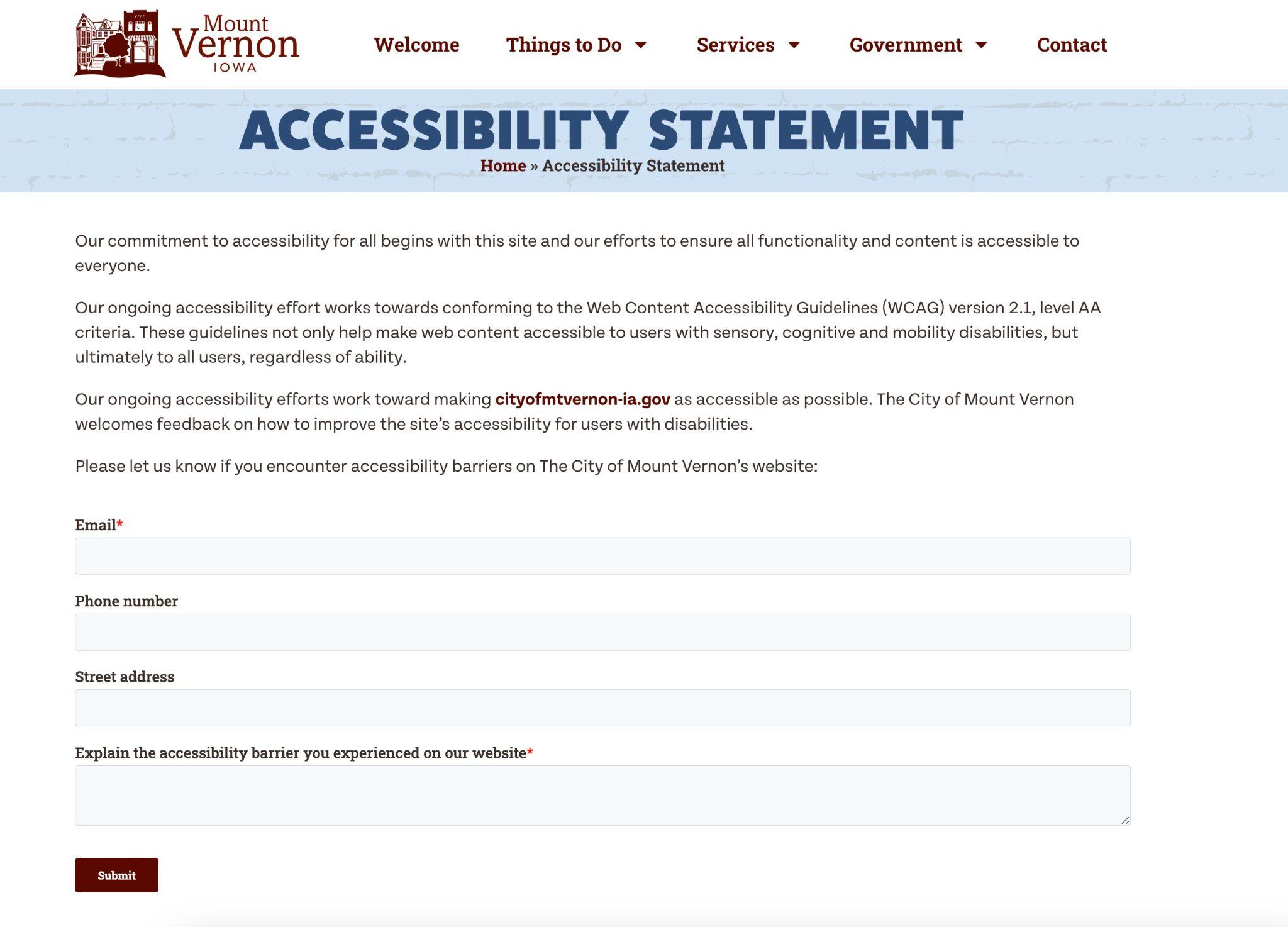 Easily Located Across Site
Reflects Your Values
Shows Intention
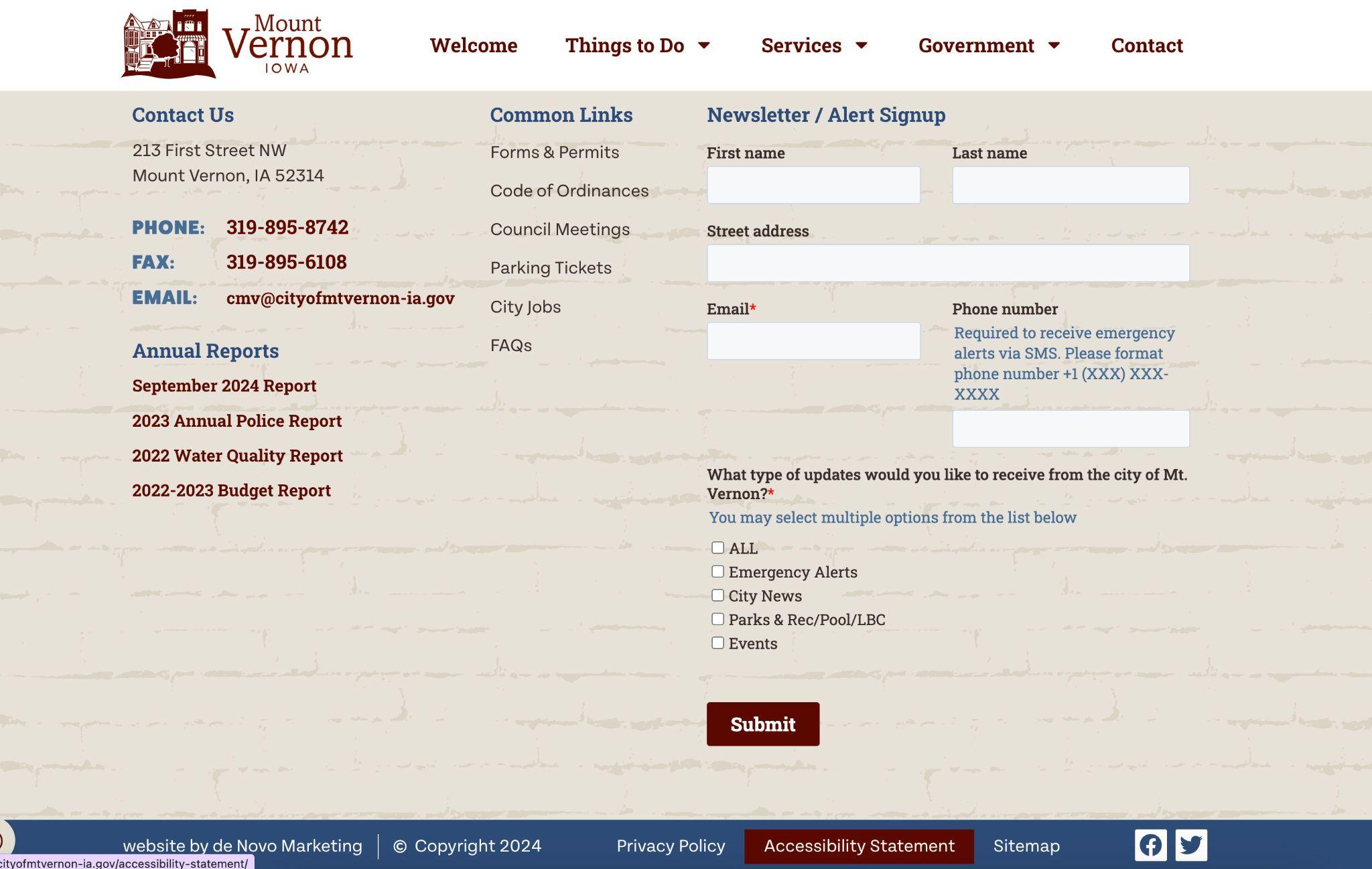 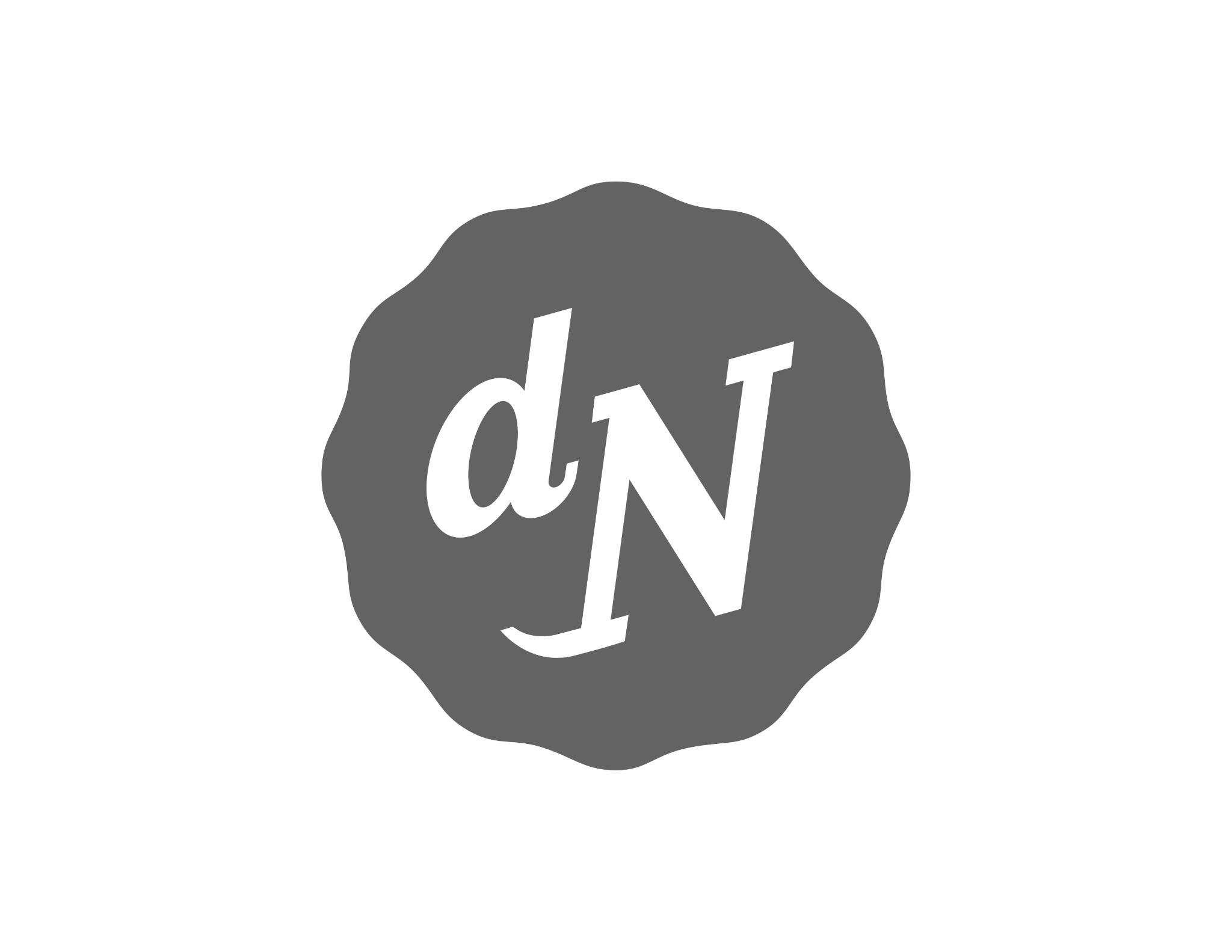 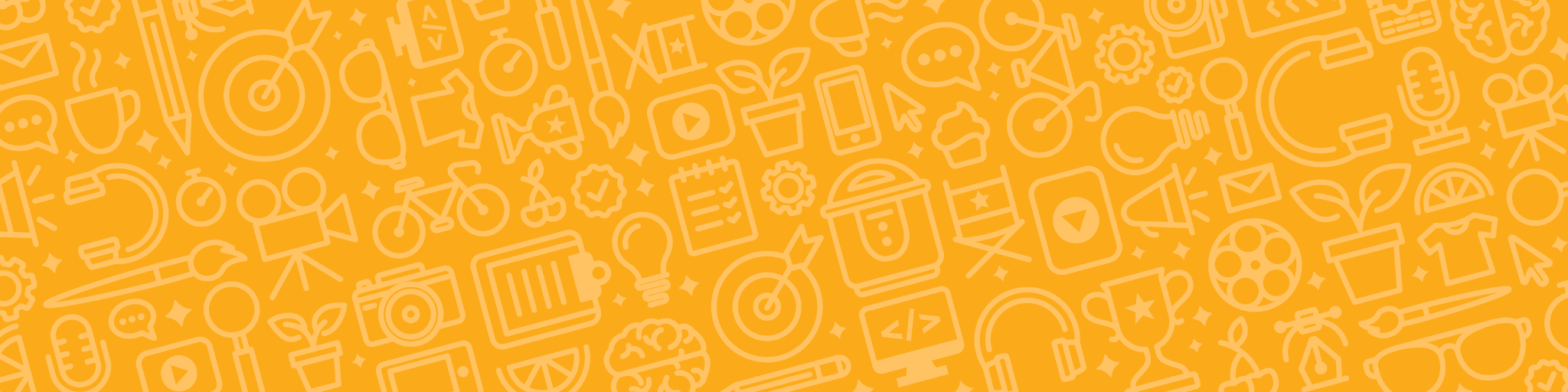 Tools to Ensure Compliance
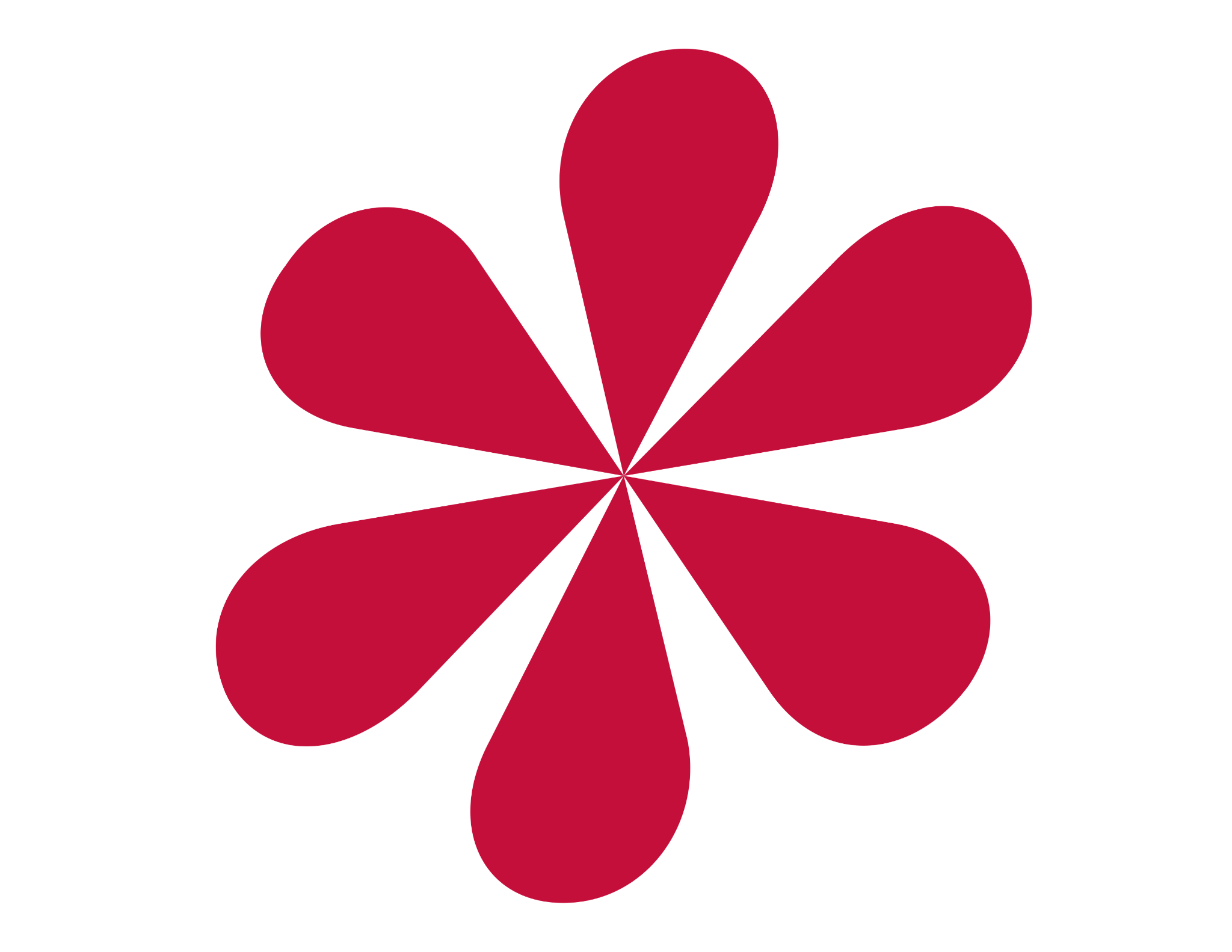 Think Fresh.
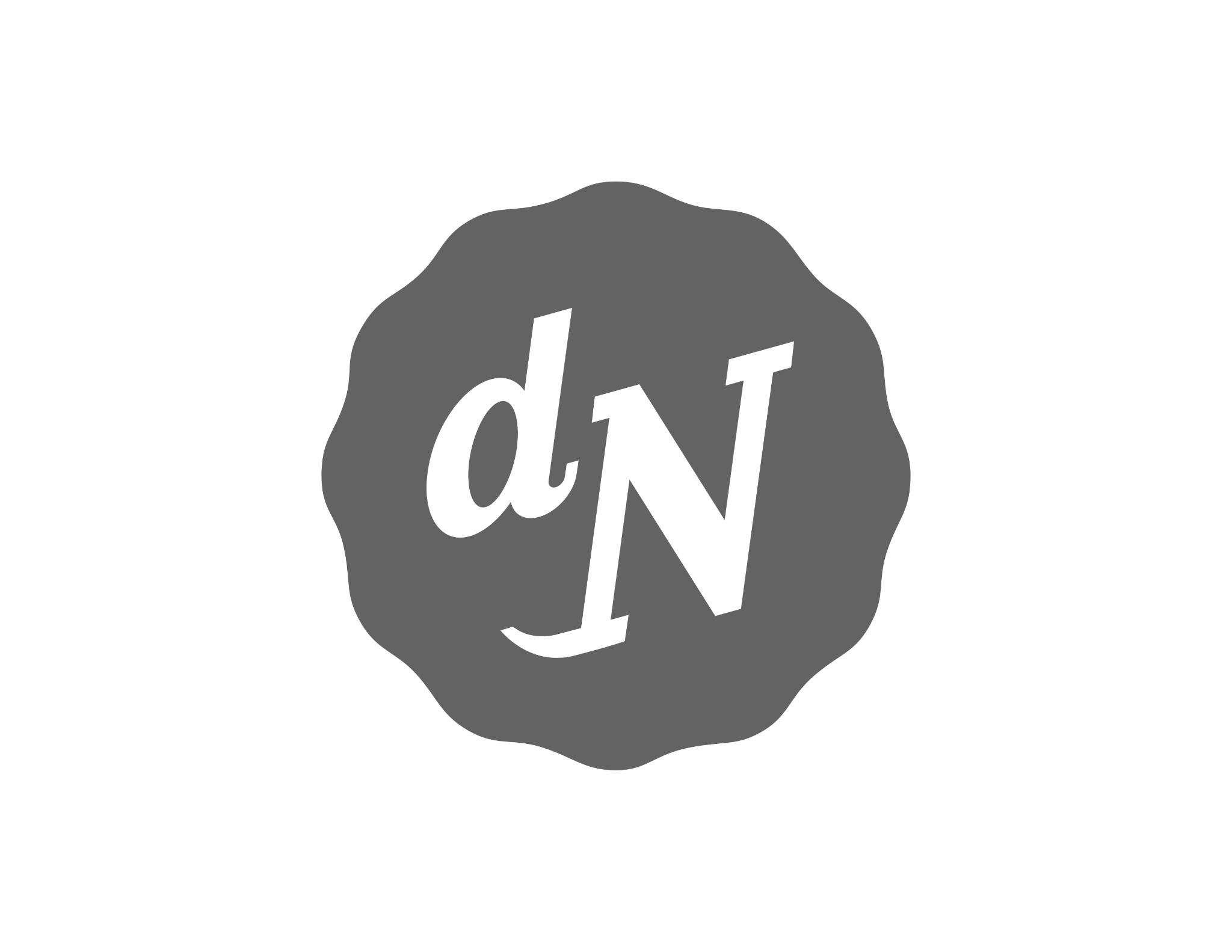 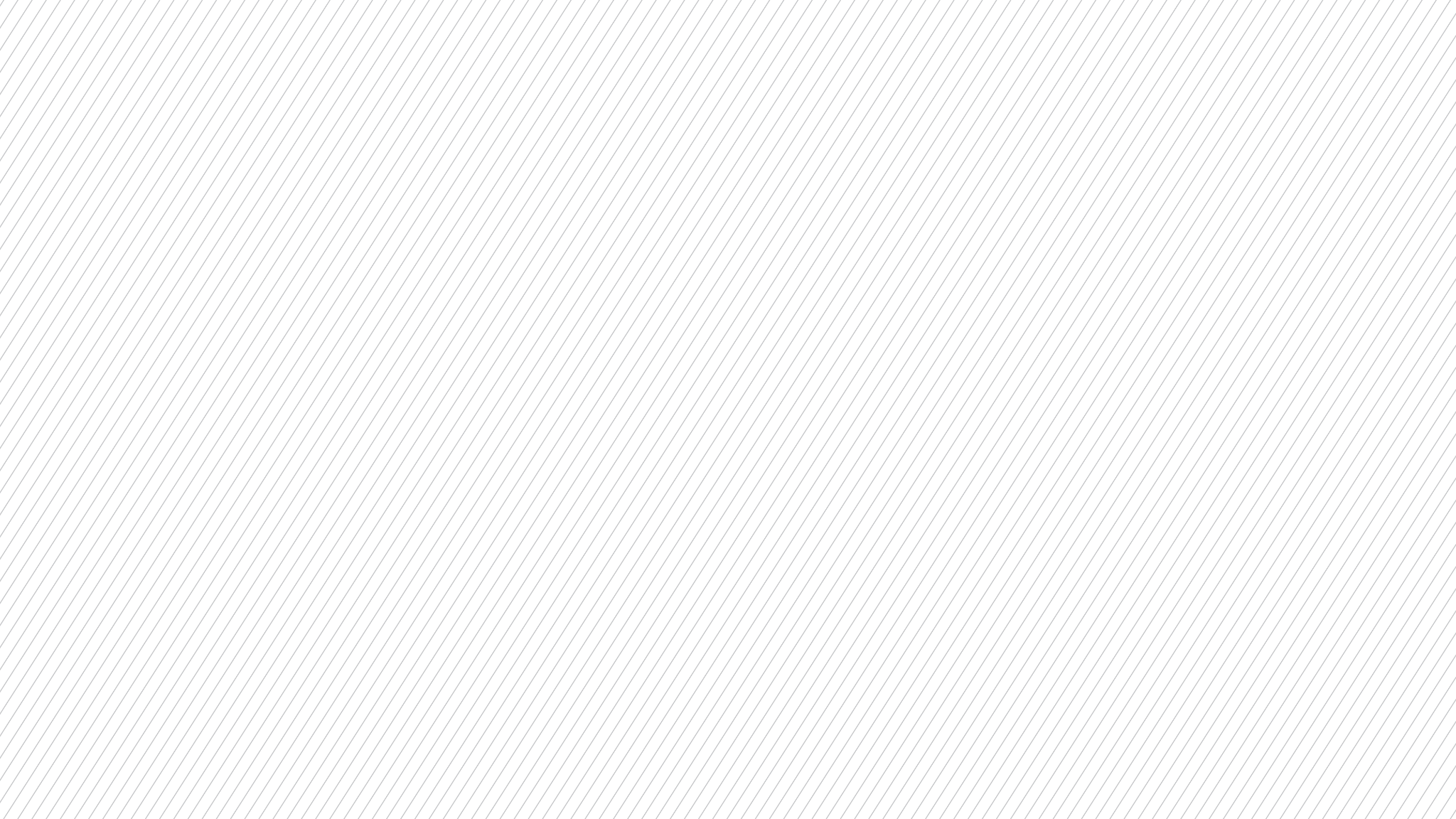 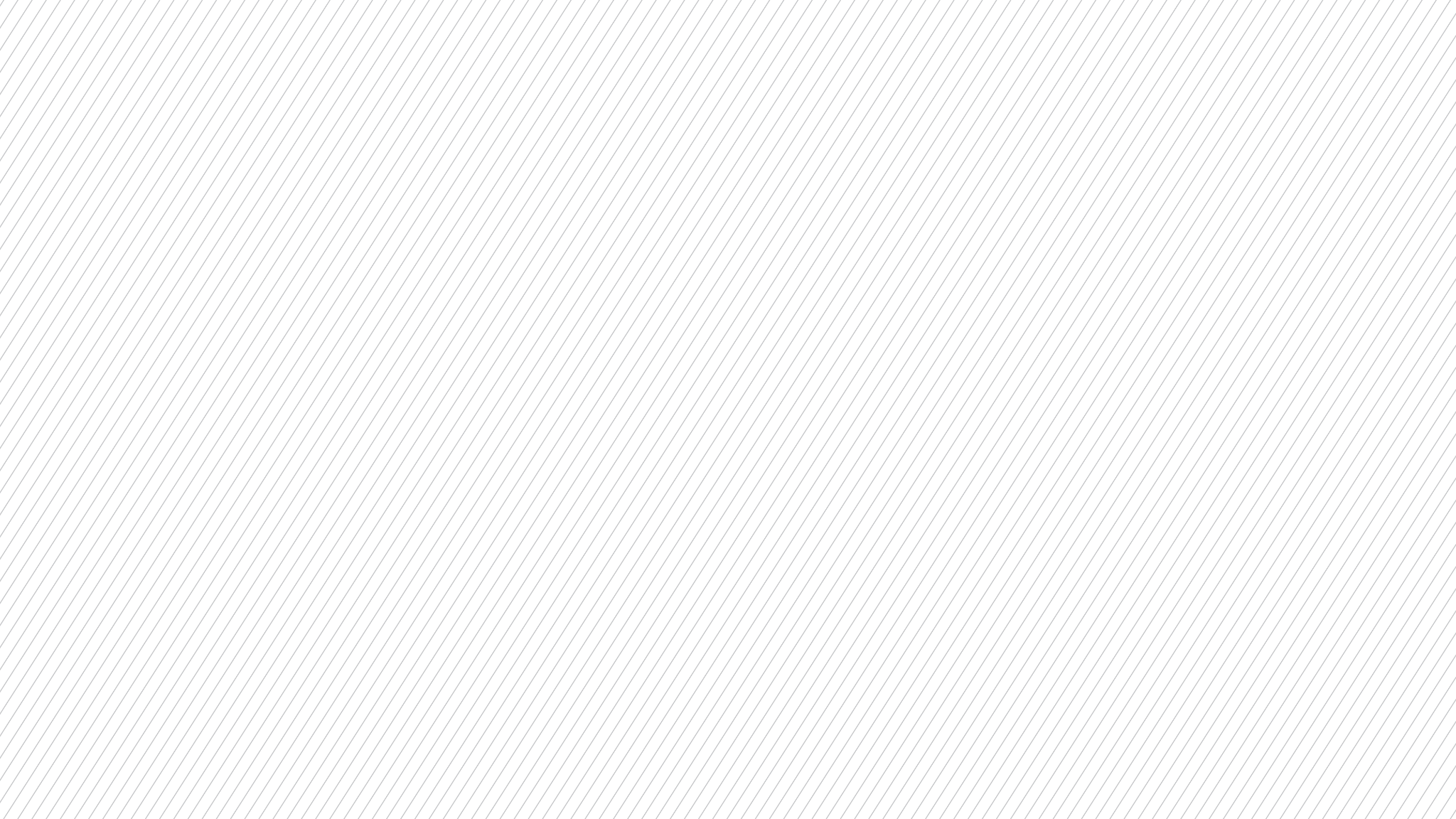 Tools to Ensure Compliance
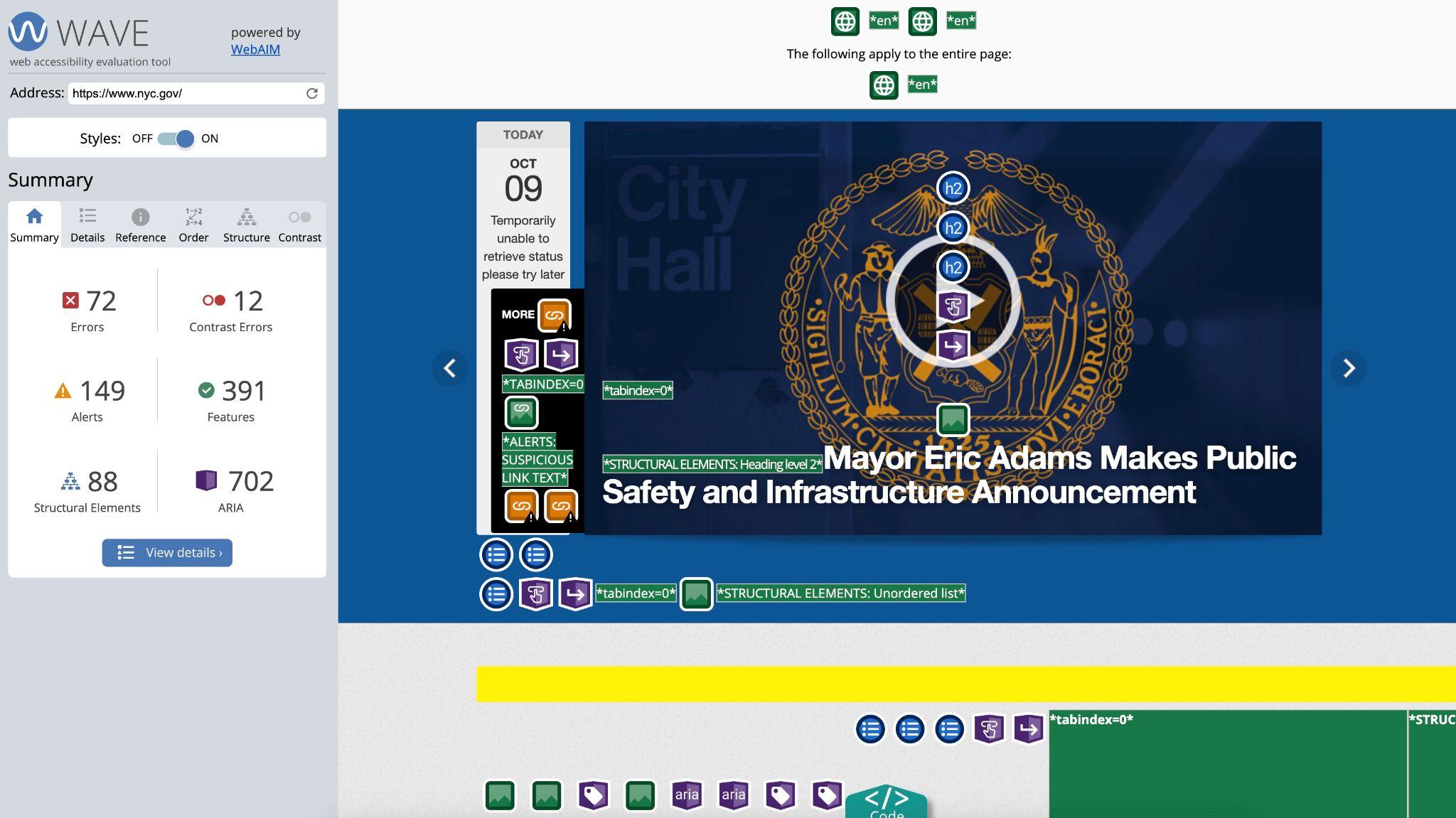 How are things being reported and tracked? 
WCAG Standards 
Self-Check Tools
wave.webaim.org
Google Lighthouse
de Novo Audit
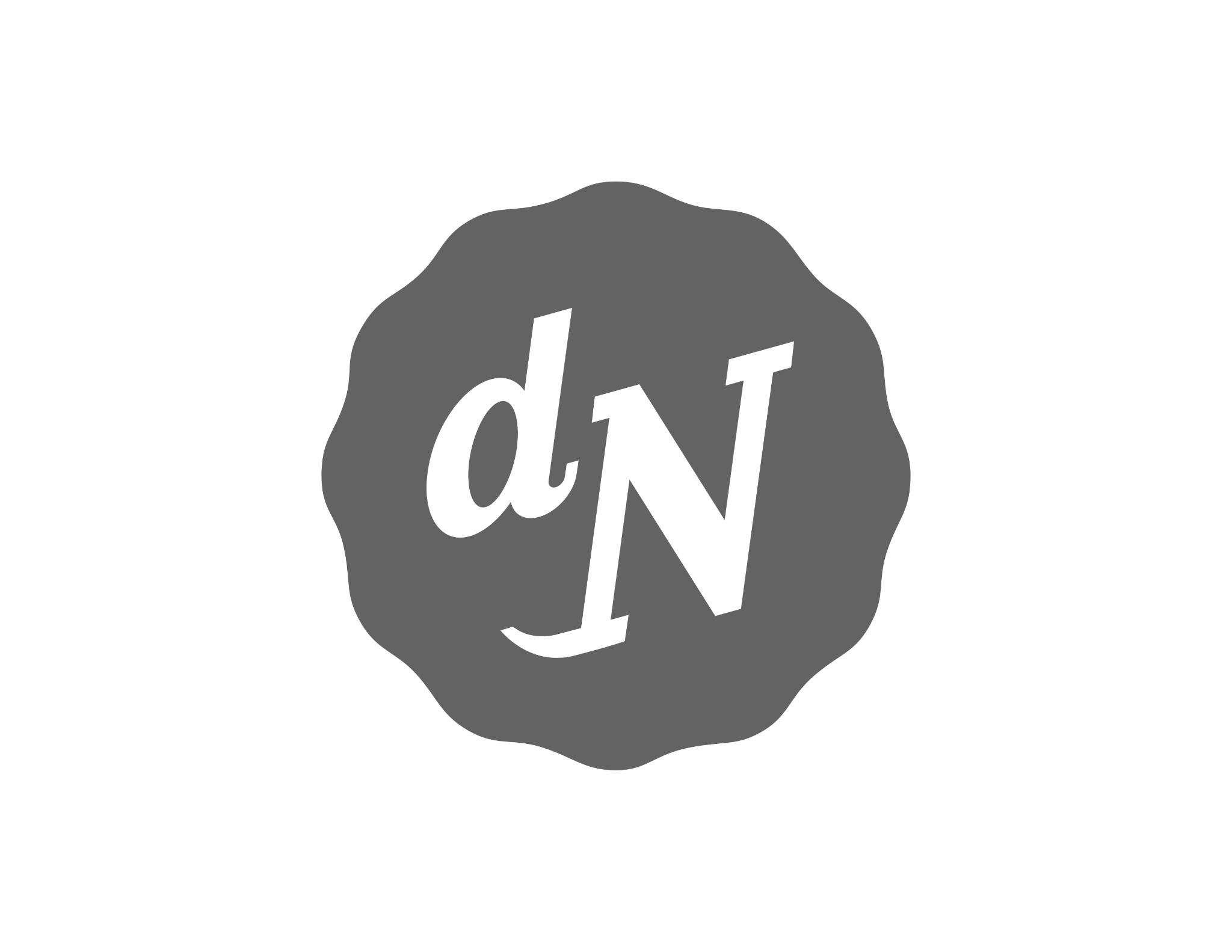 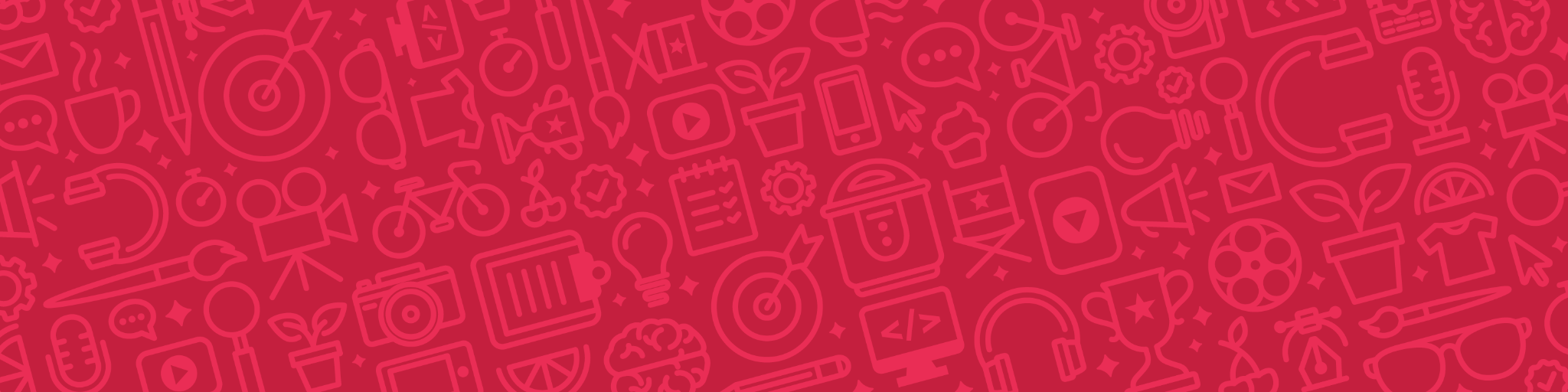 Ongoing Commitment
The Team
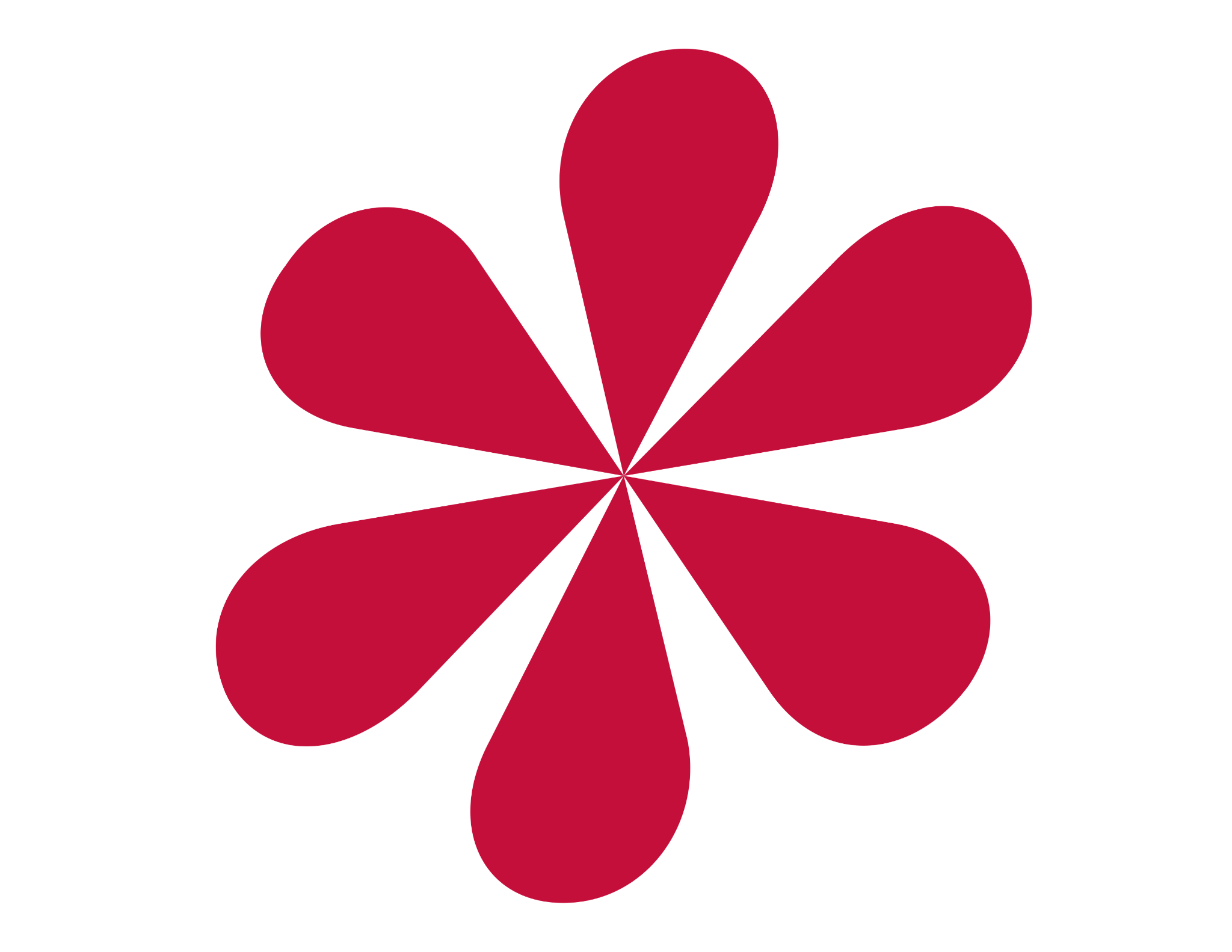 Think Fresh.
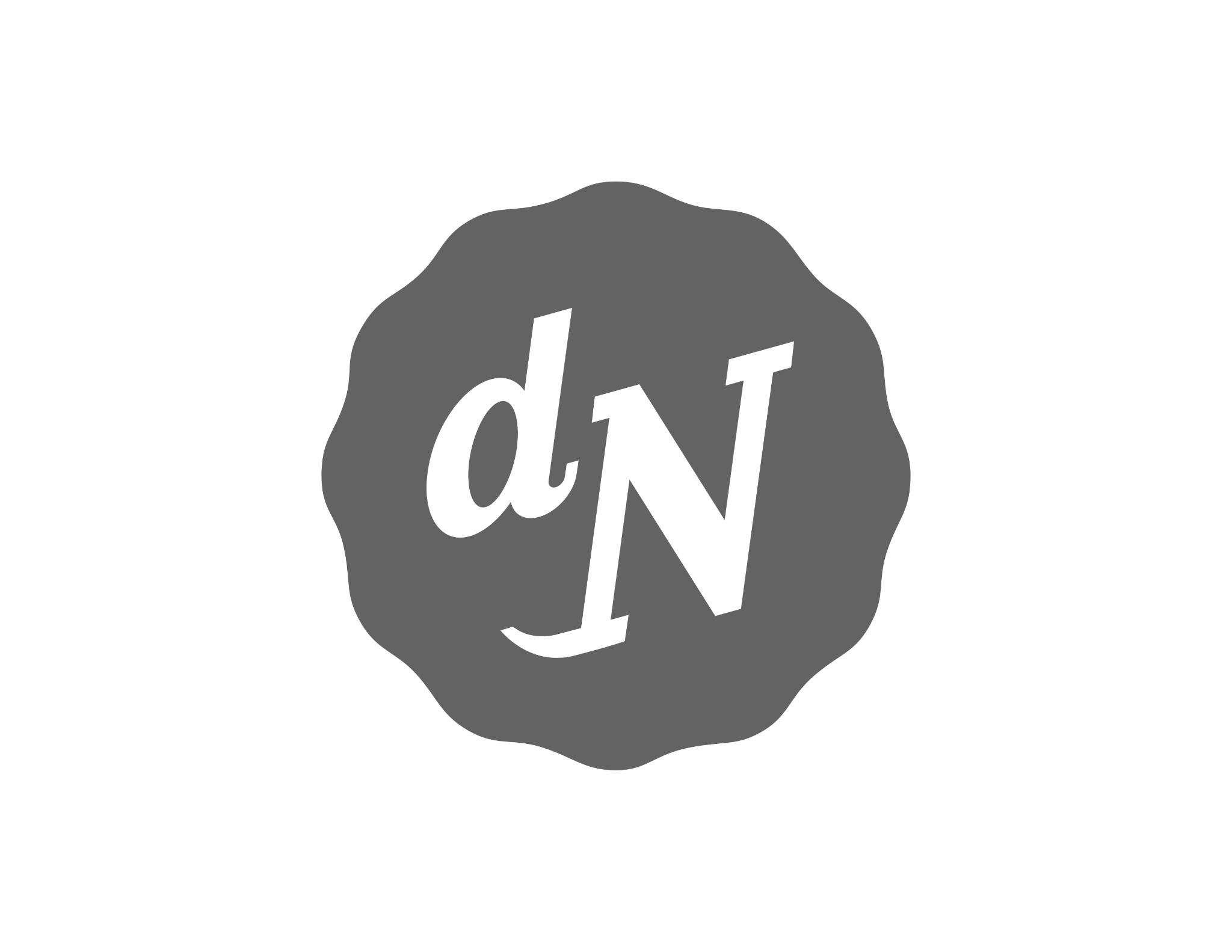 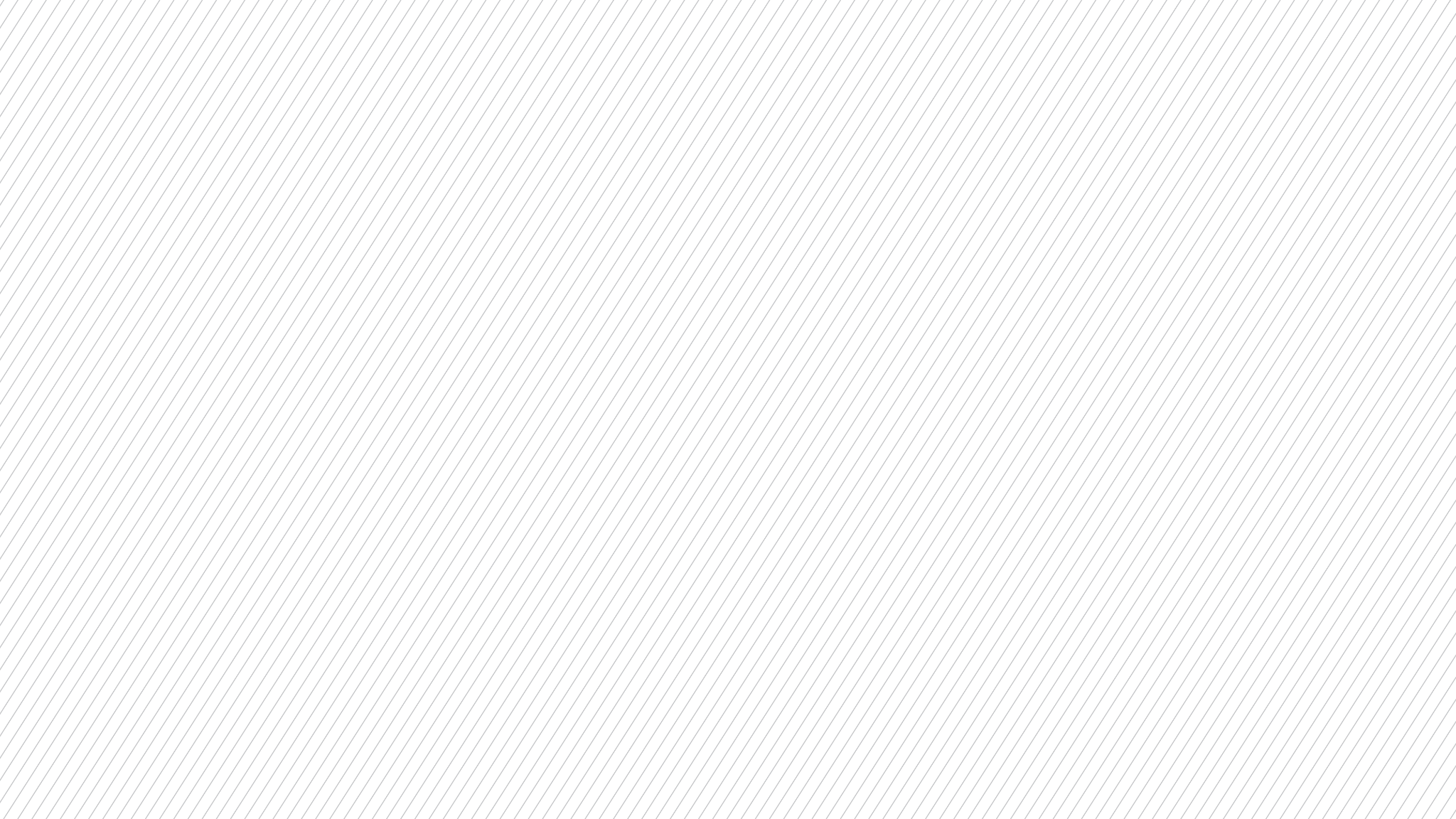 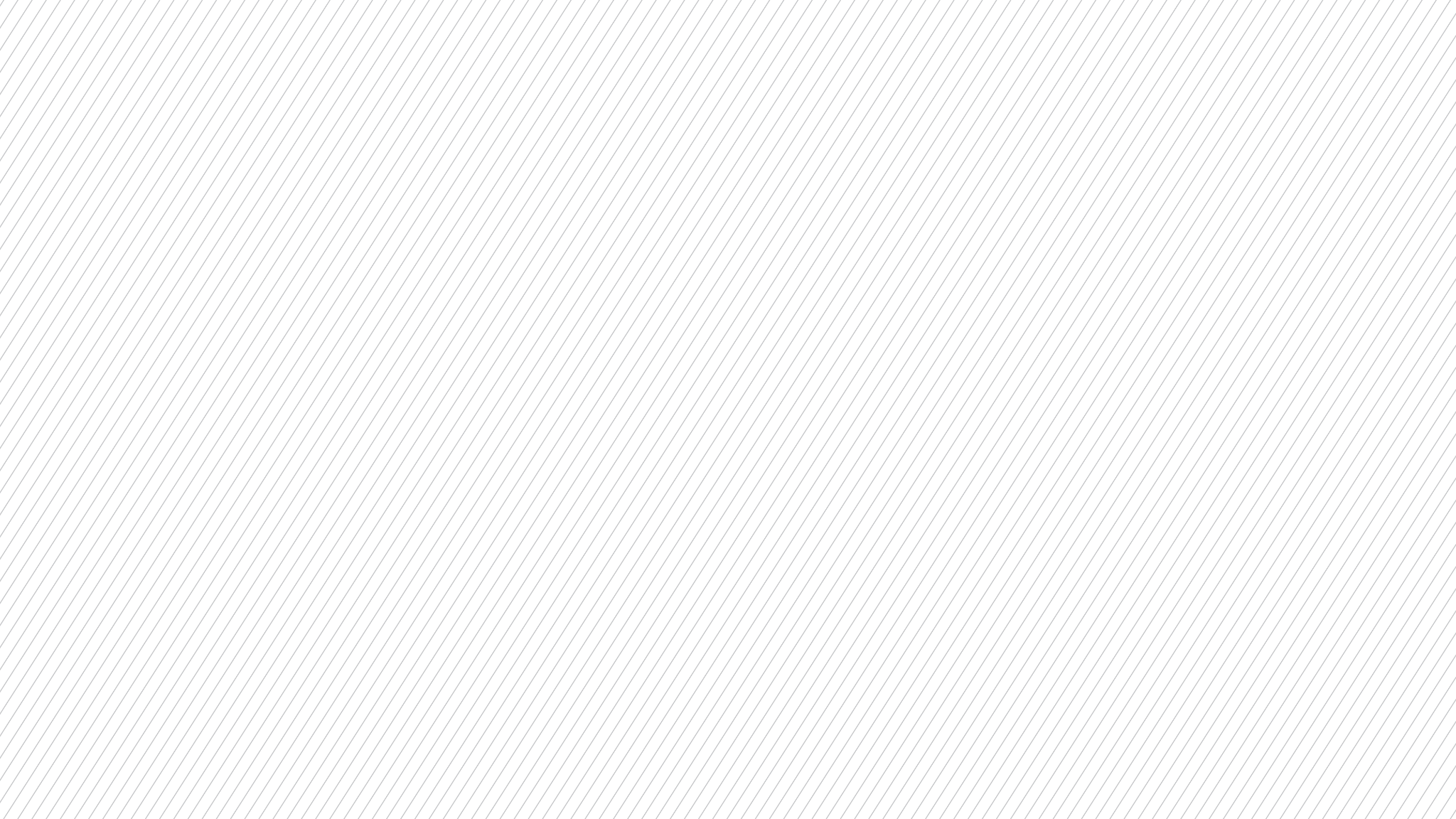 Ongoing Commitment
Responding to Concerns
Demand Letters vs. Scare Tactics
Reasonable Accommodation
Legal Consultation
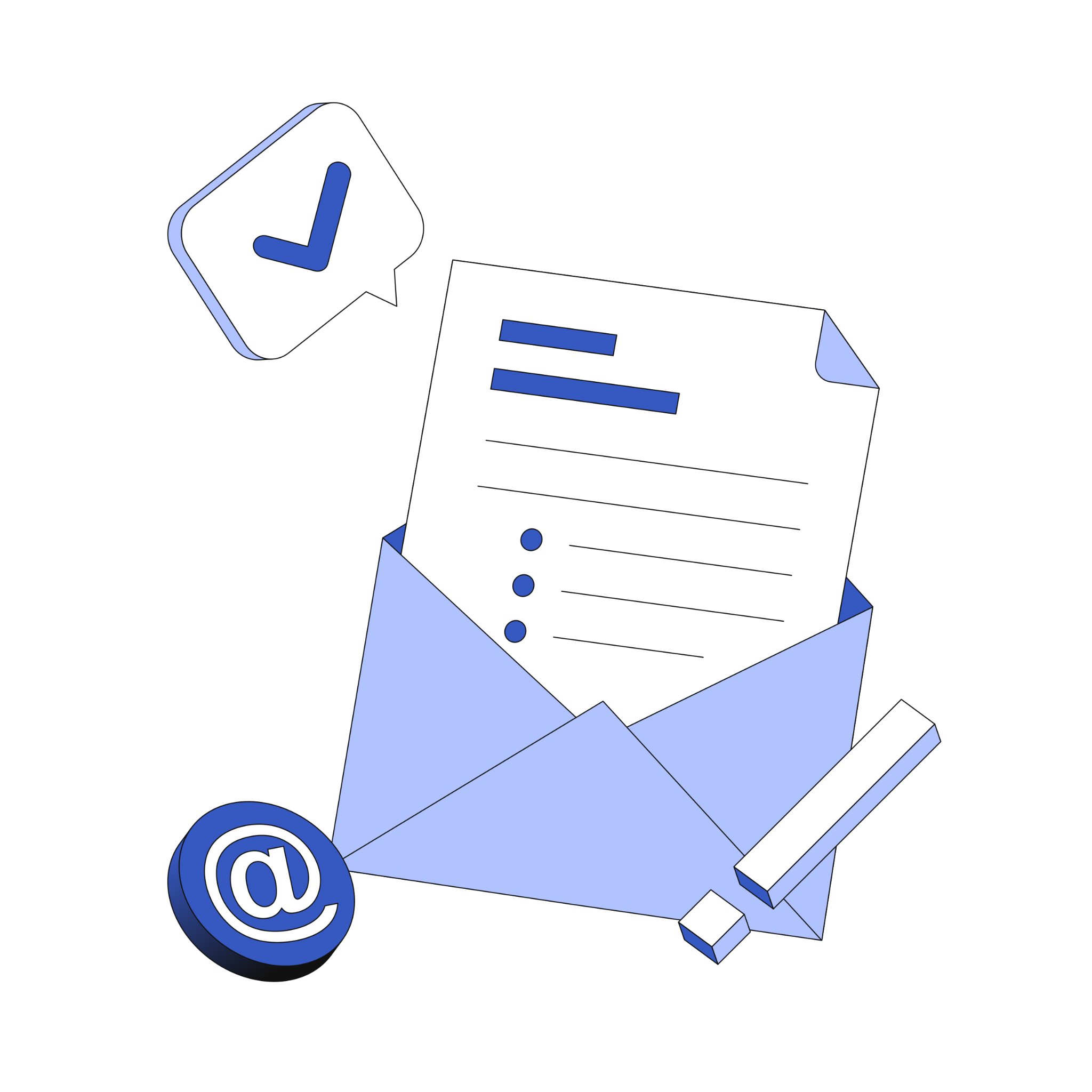 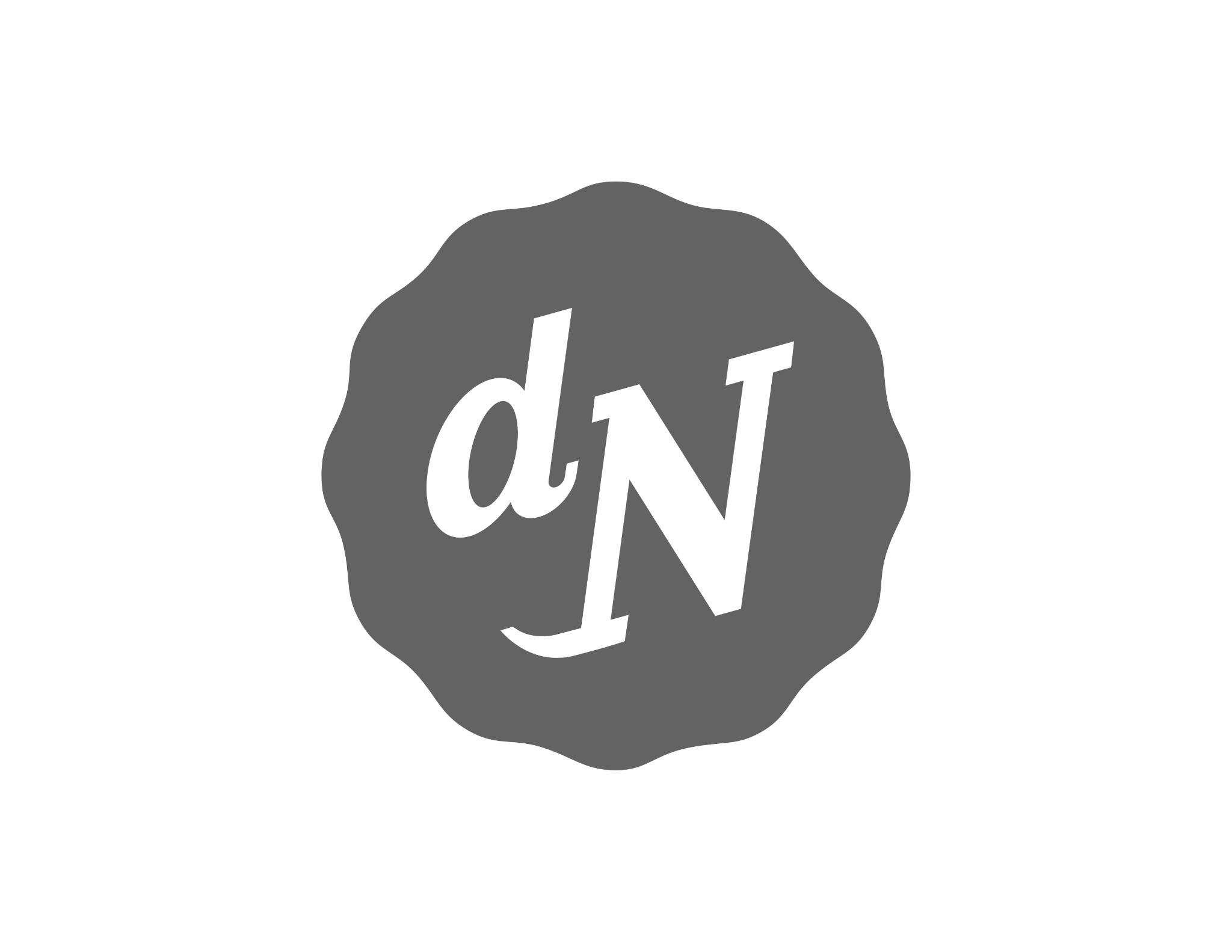 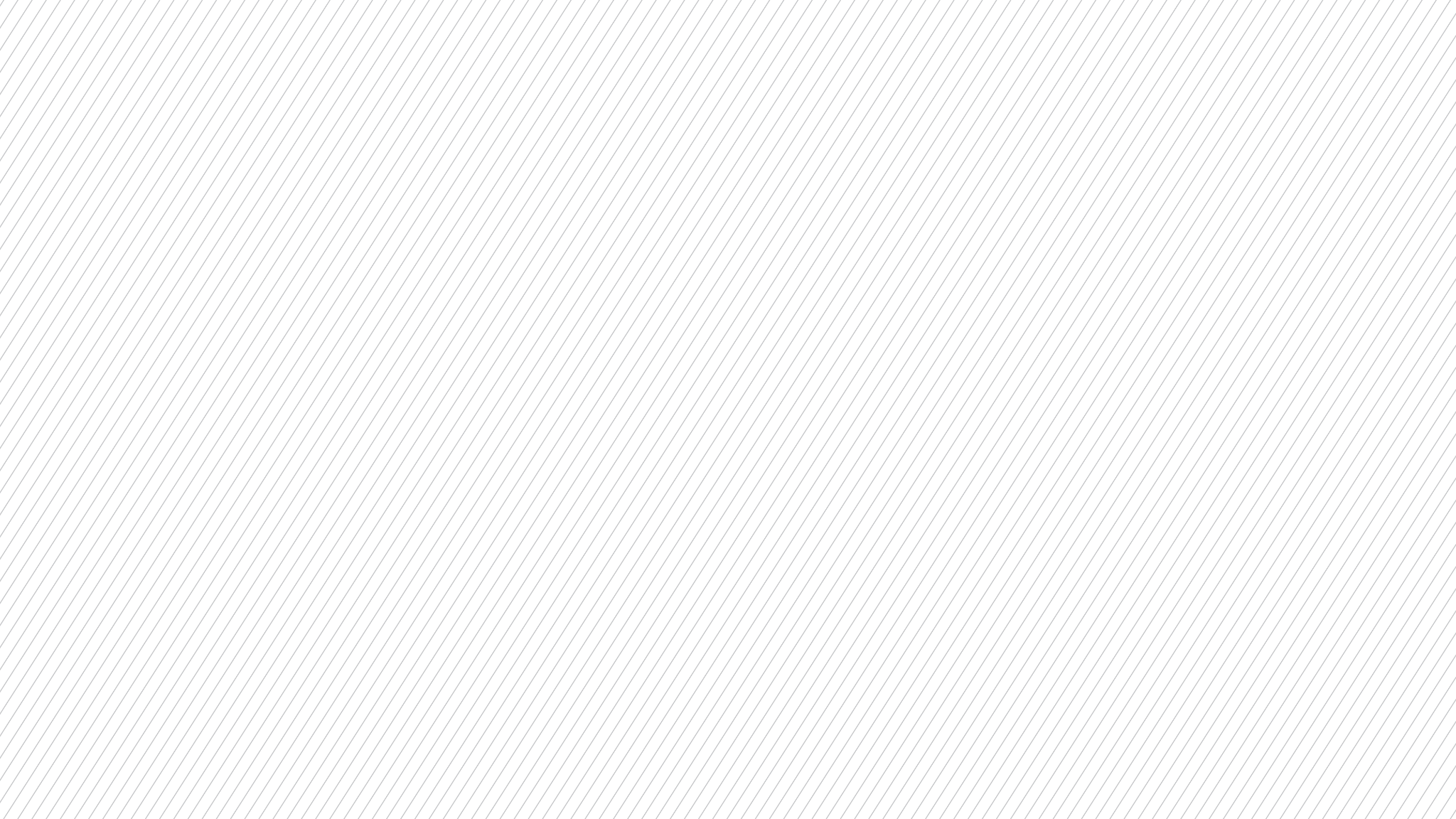 Ongoing Commitment
Future-Proofing Your Site
Constantly evolving landscape: Keep up with the news / changes to ADA guidelines 
Ongoing, regular checks as new content is added or changed
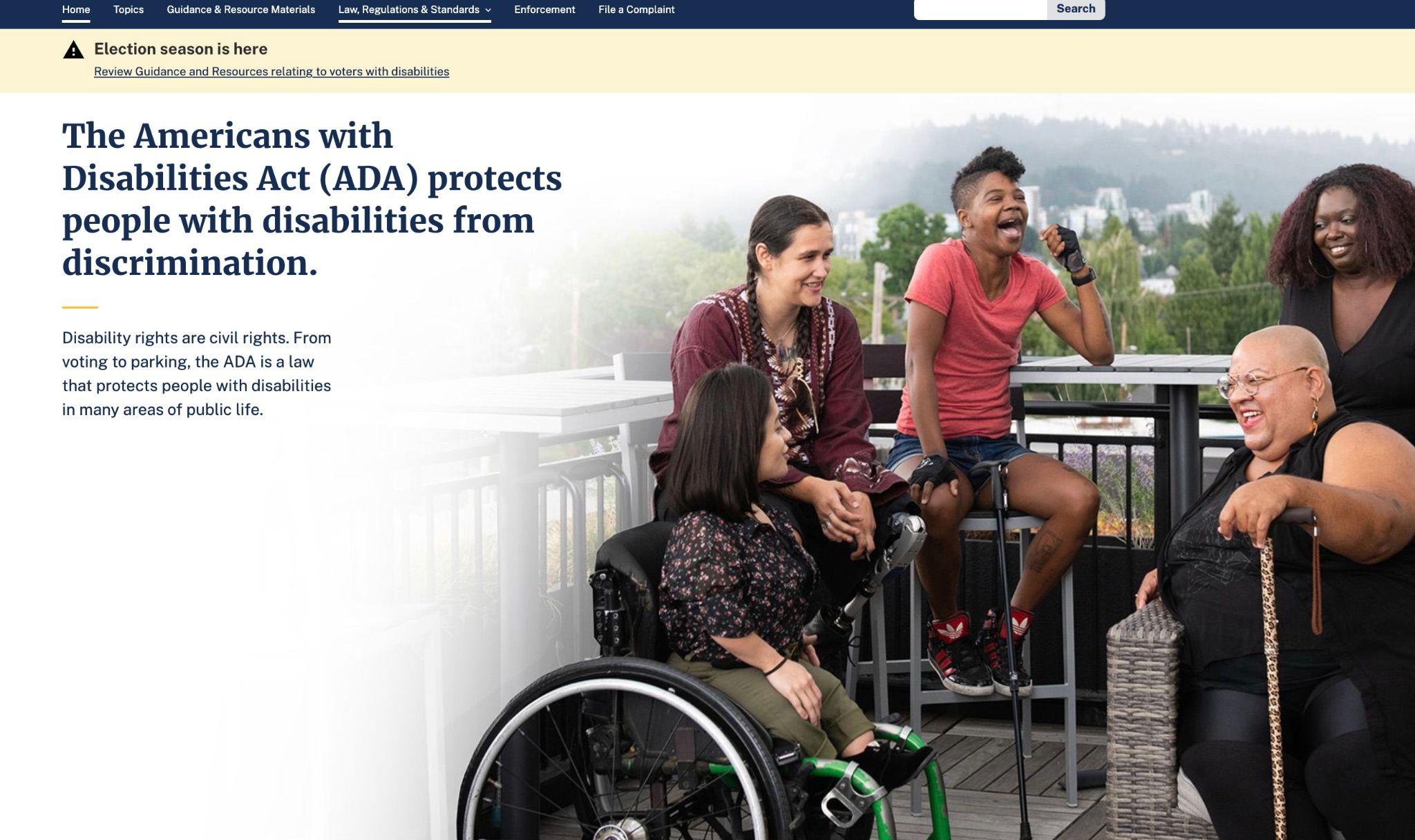 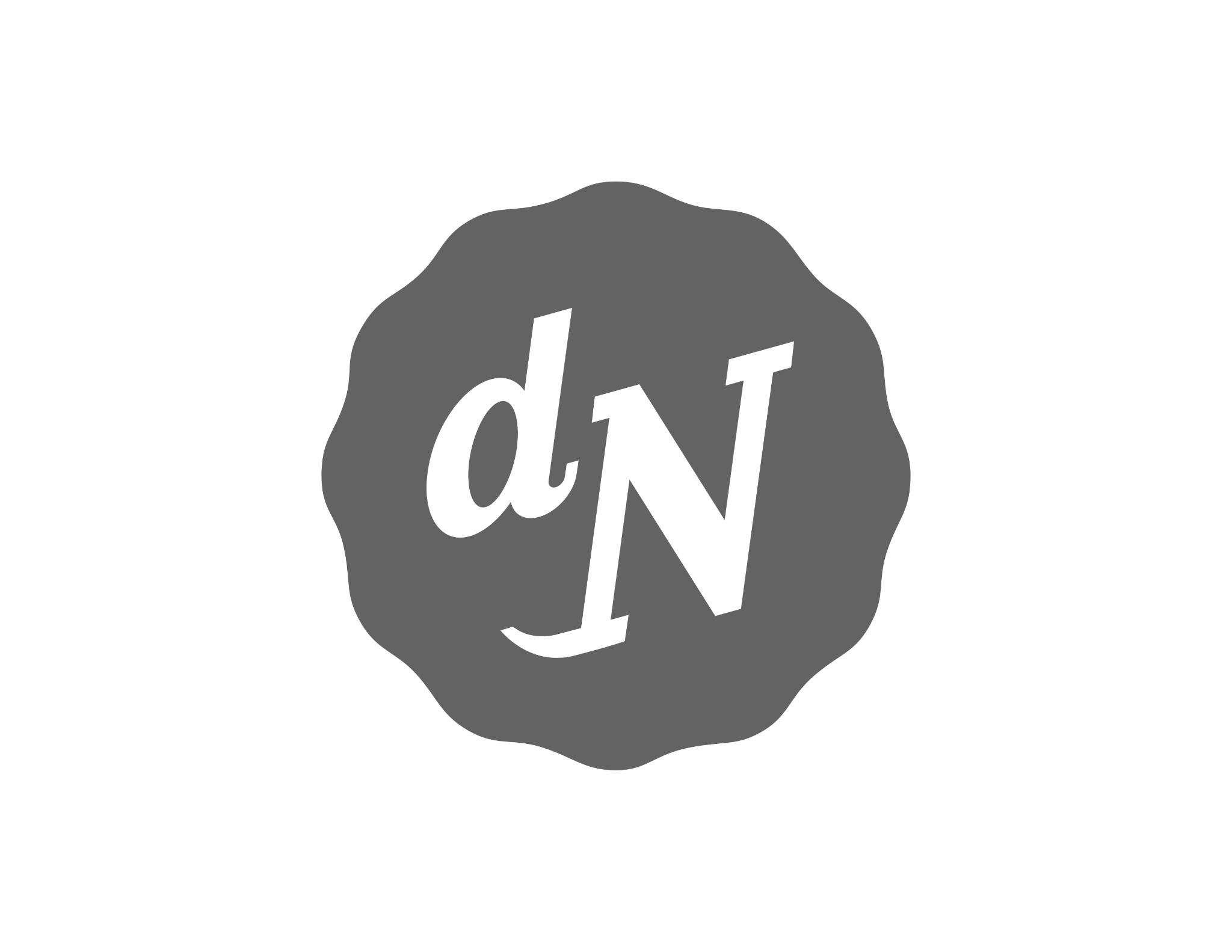 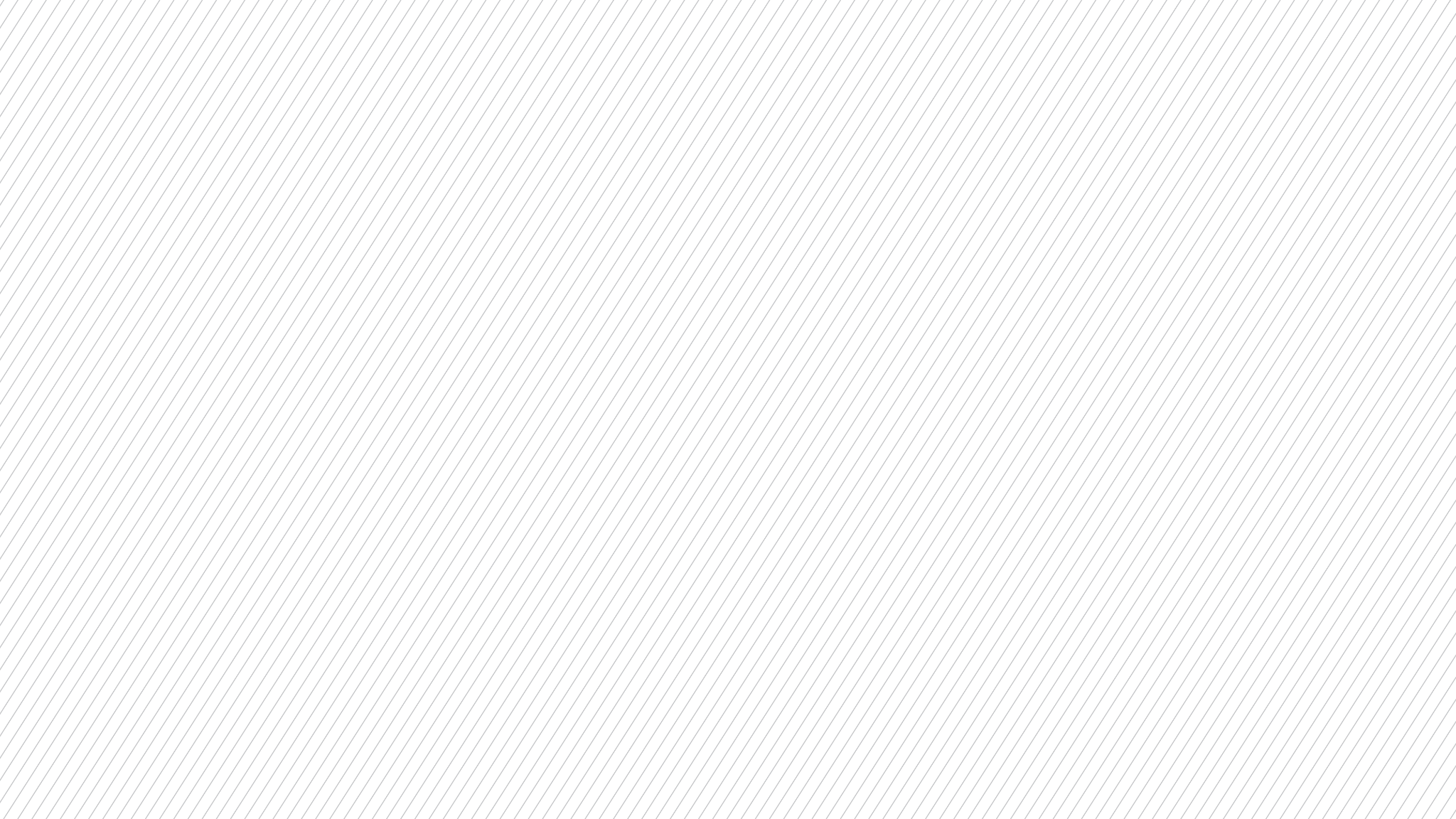 Ongoing Commitment
Why Does It Matter?
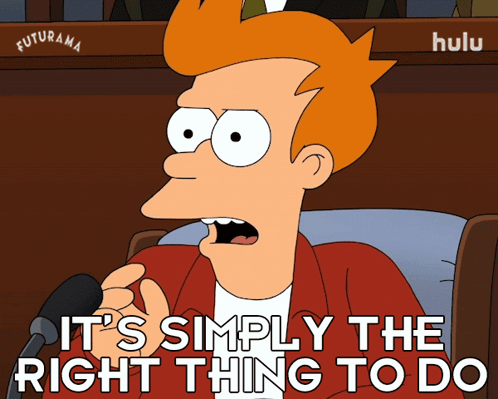 Ensure an equitable experience for all your residents. 

It’s just the right thing to do!
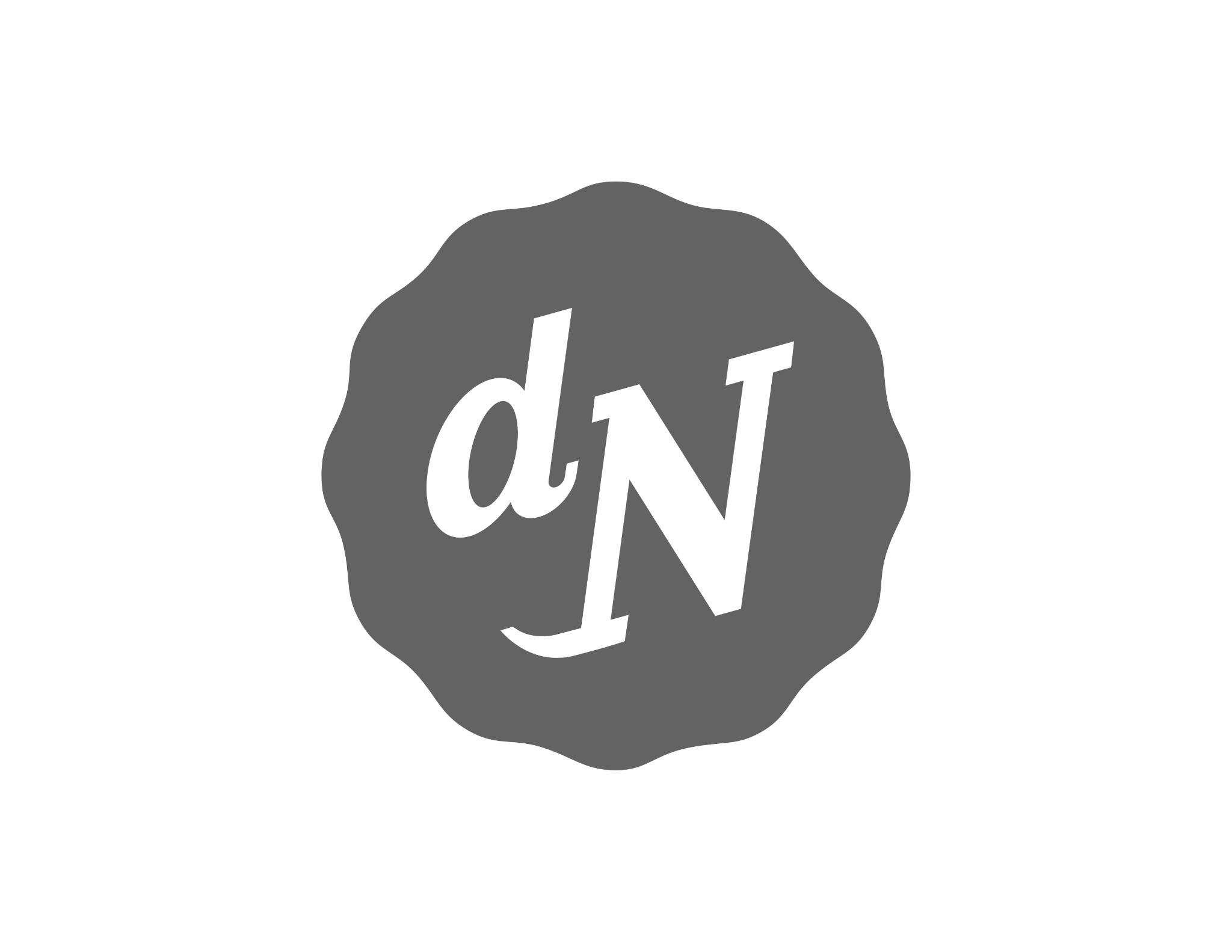 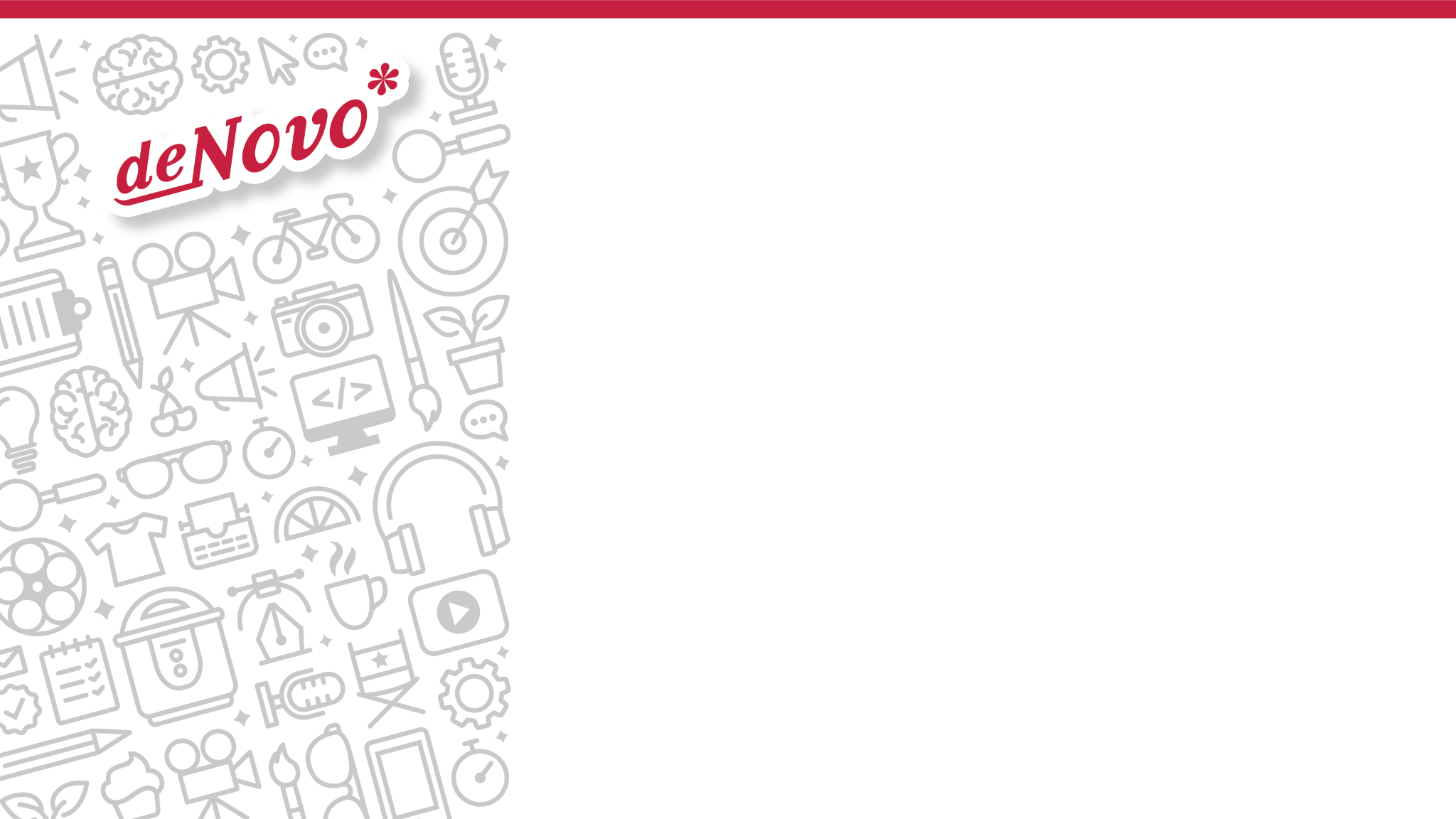 Questions?

THINKDENOVO.COM
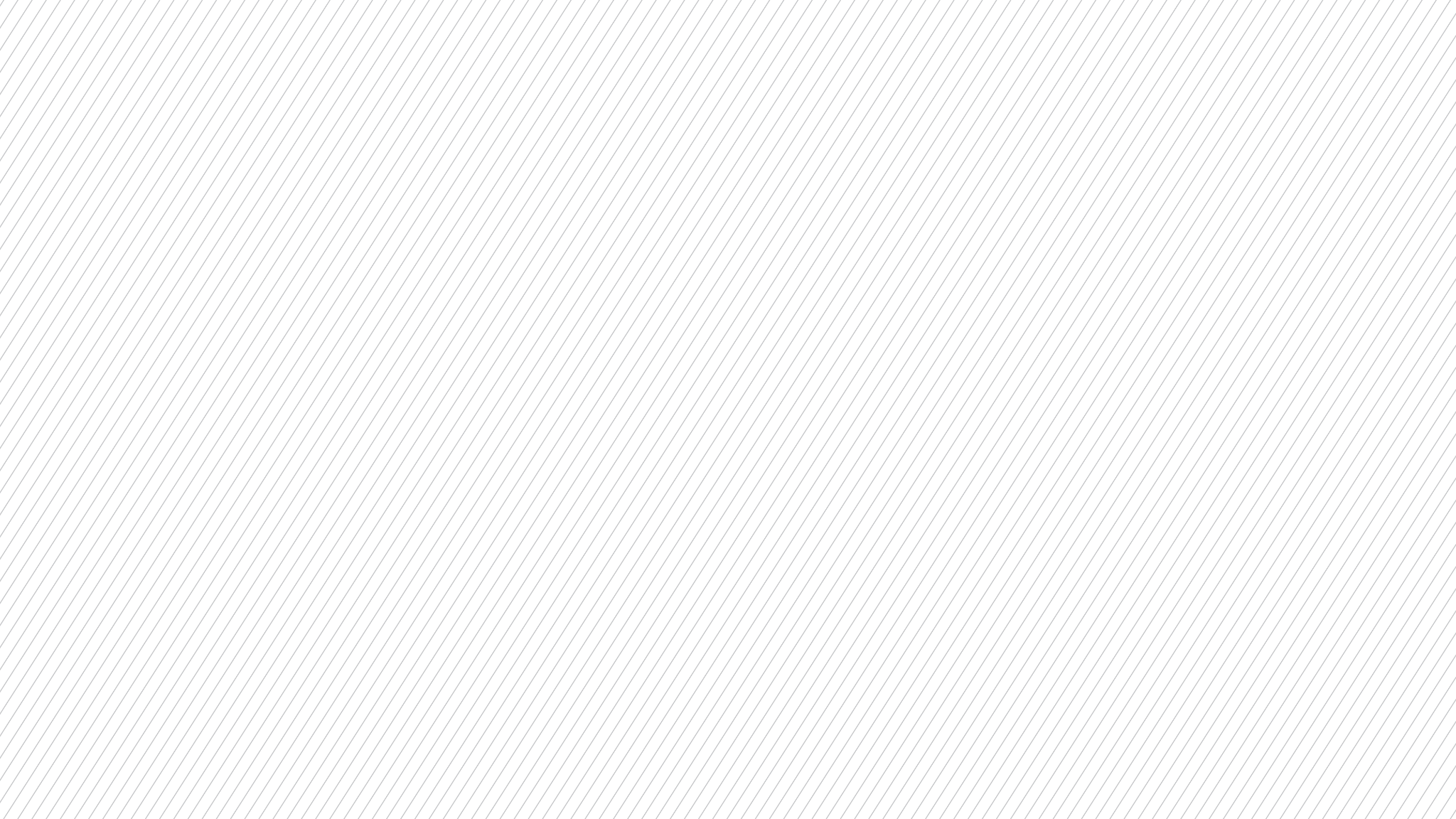 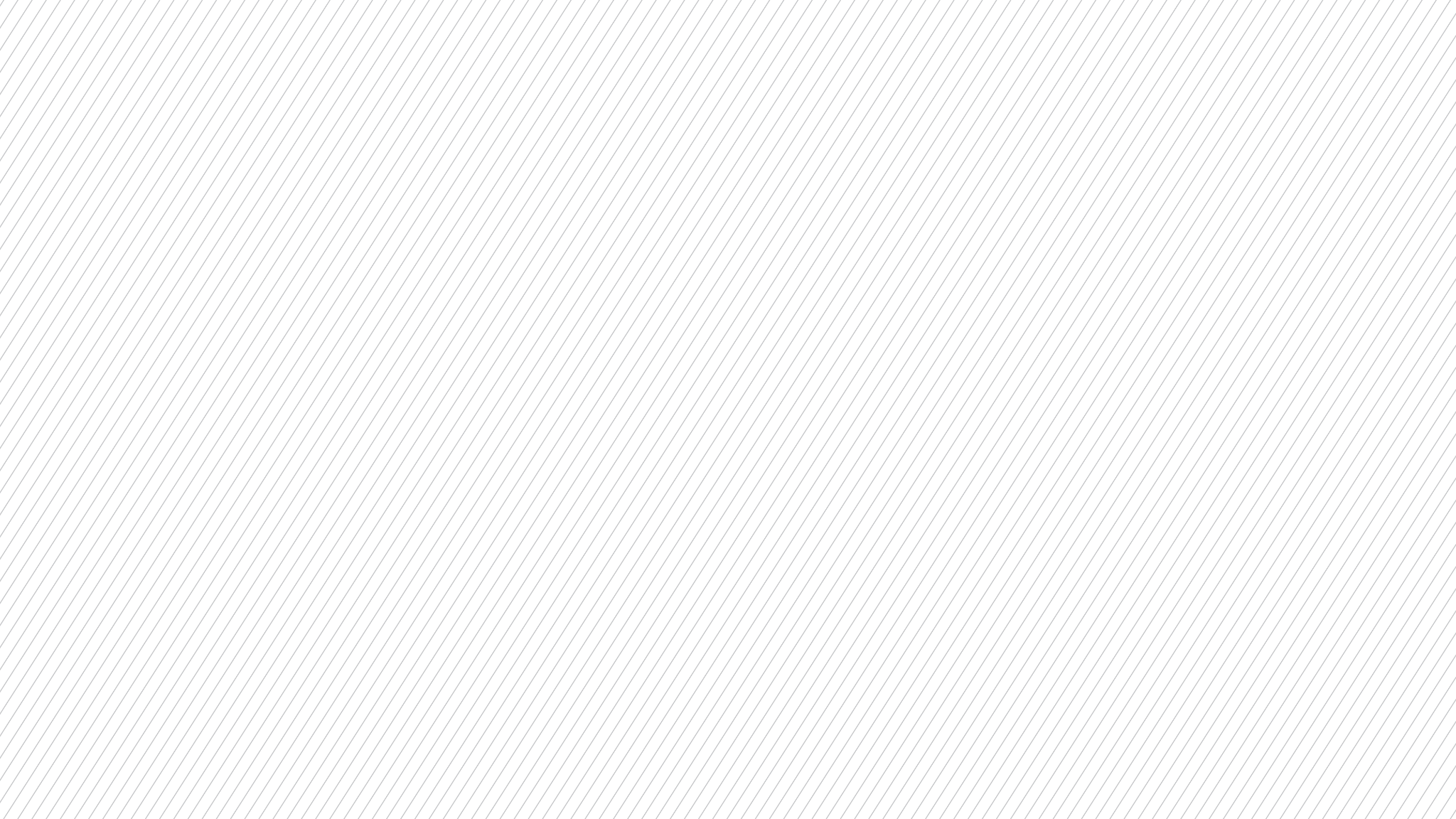 Ways to Engage
Love Communications & Websites? So Do We!
Sign up for our Newsletter
Subscribe to our Podcast
Follow us on Social Media
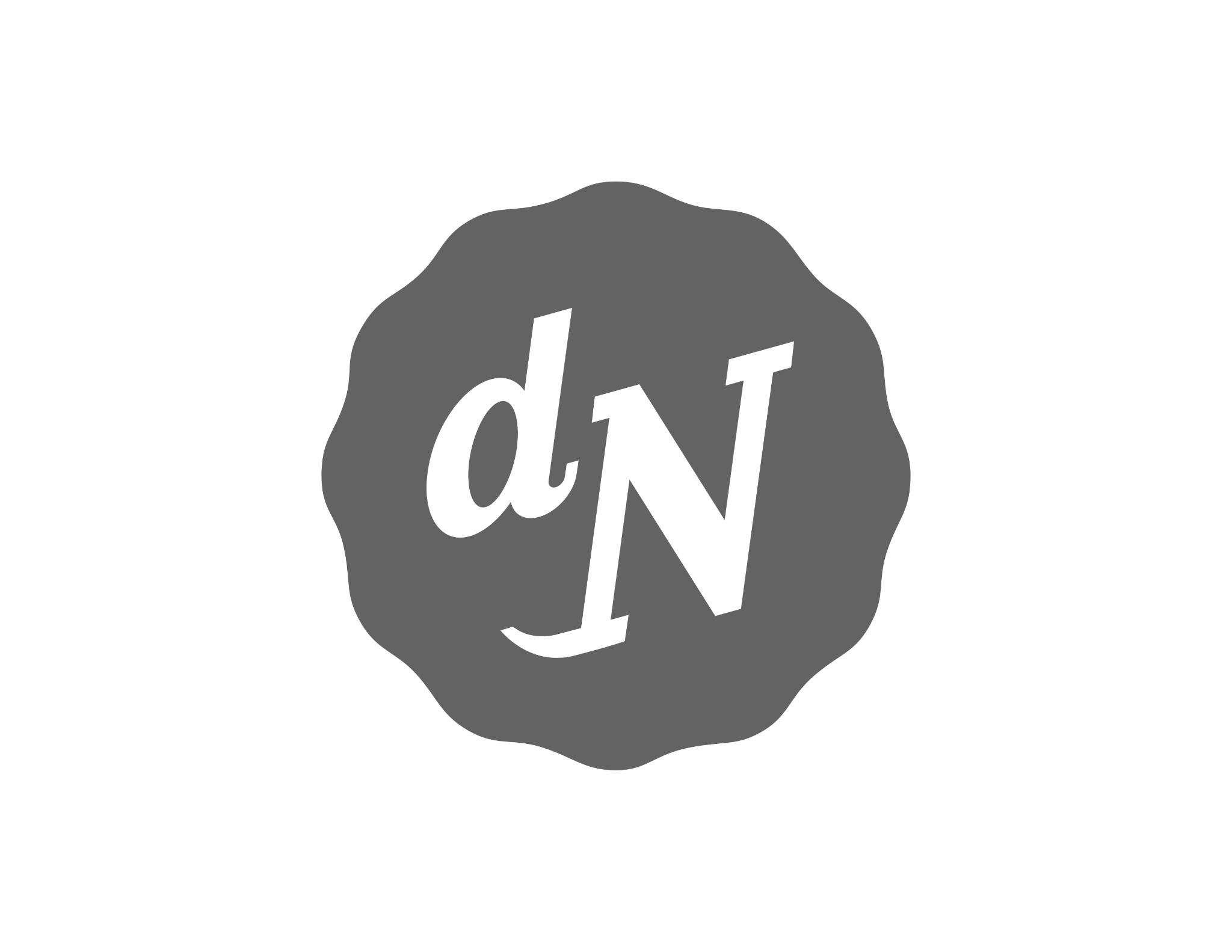